INCIDENTS | Transport
Set Transport Destination
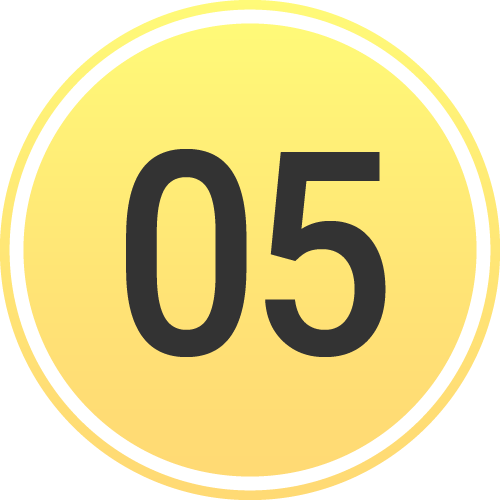 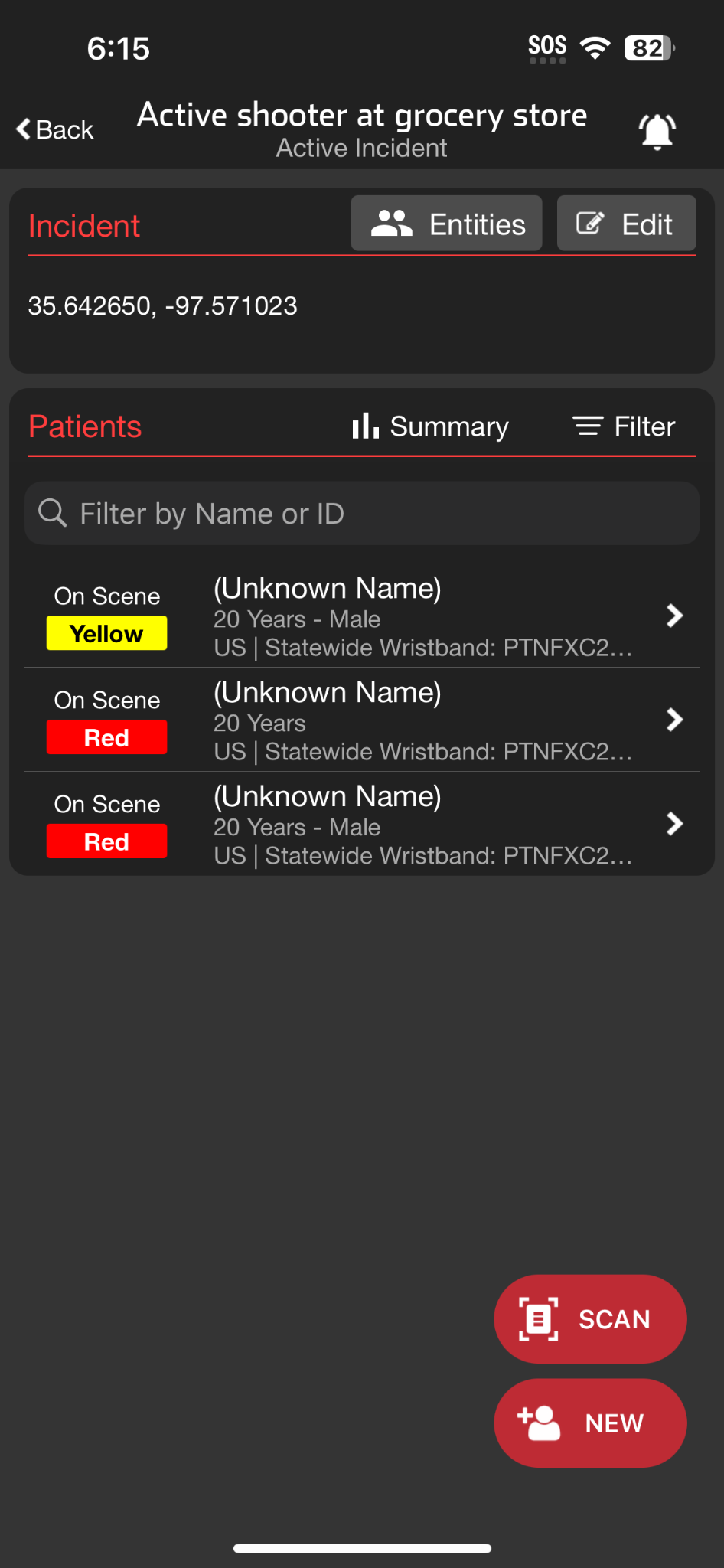 Scan Wristband
If recognized, patient channel will open
If not recognized, you will be prompted to Create
Transport Destination
  Destination already set
Displays assigned receiving facility
Able to Change Destination if appropriate
  Set Transport Destination
Transport
Select Destination
Select Hospital
Alert
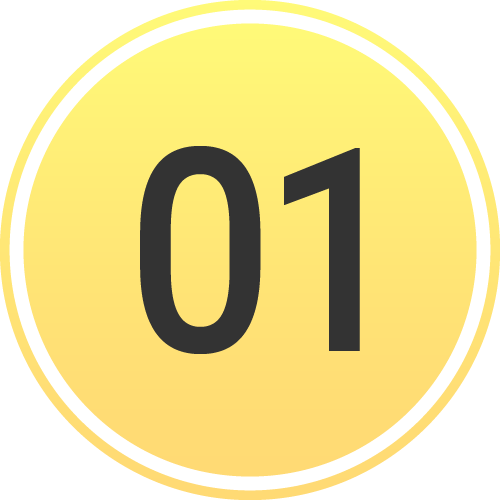 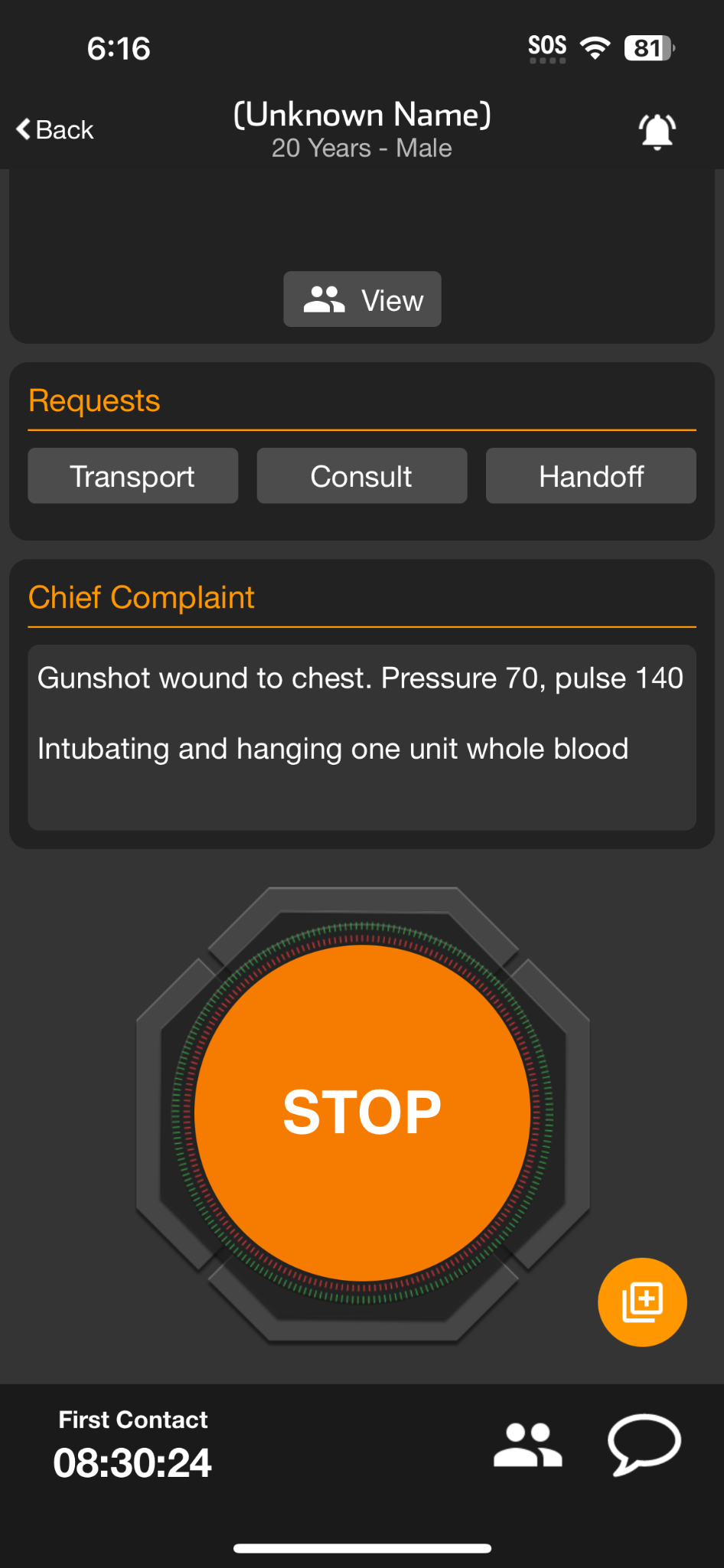 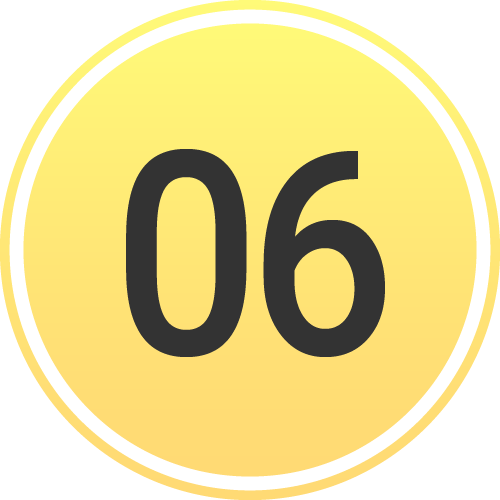 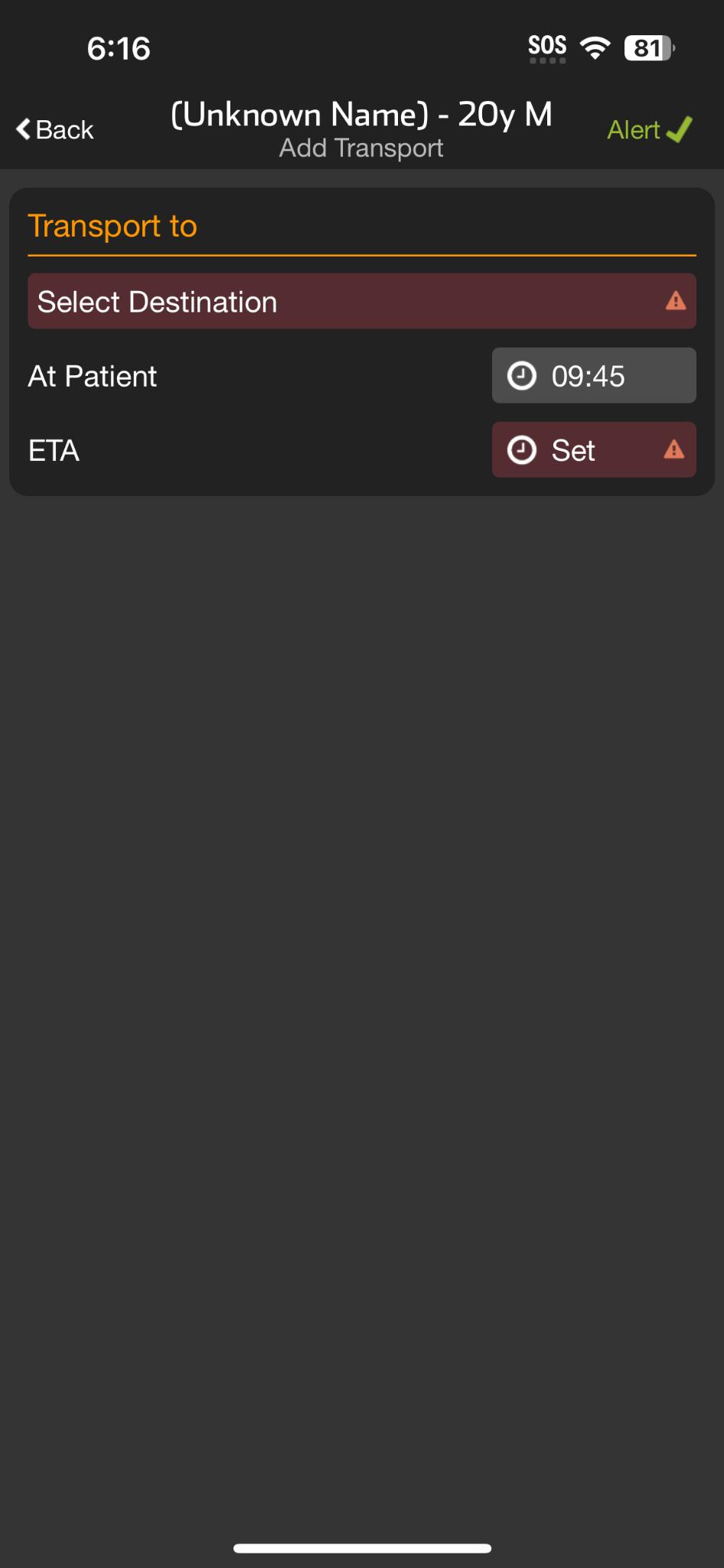 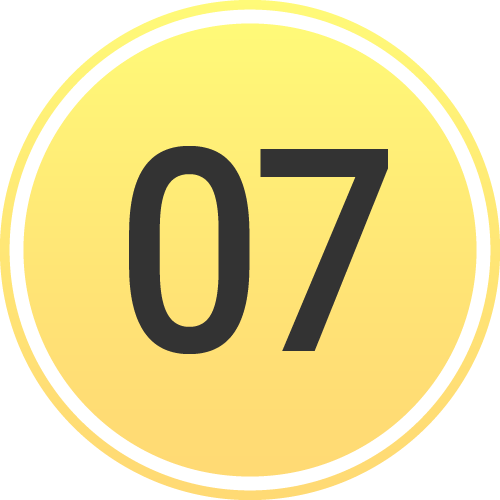 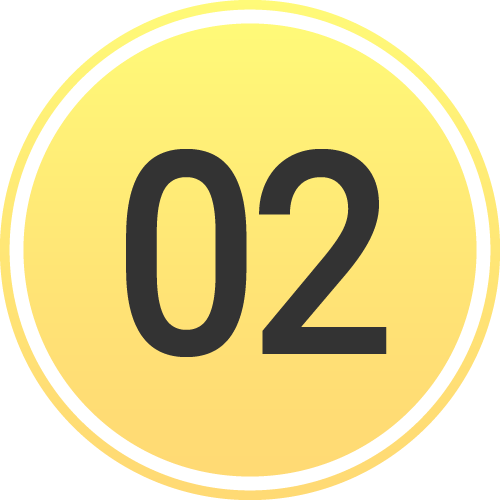 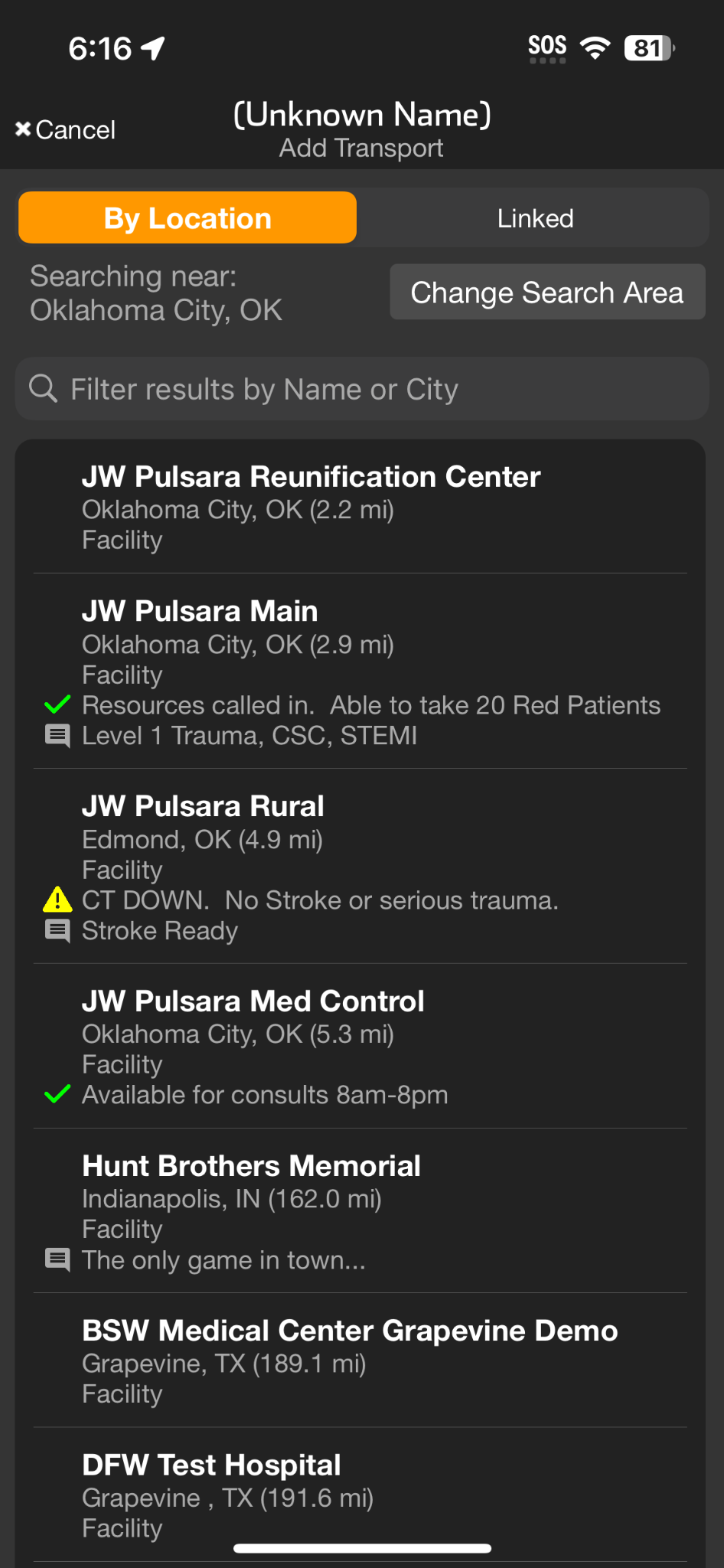 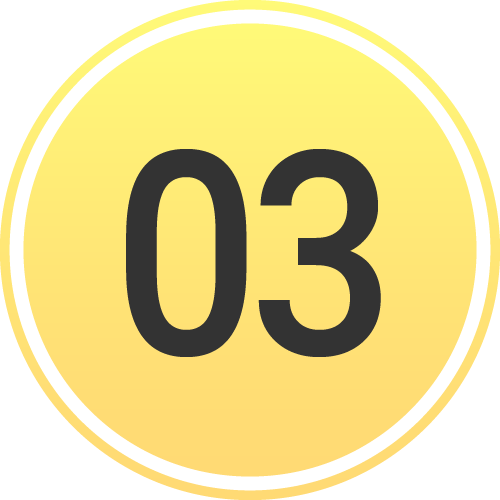 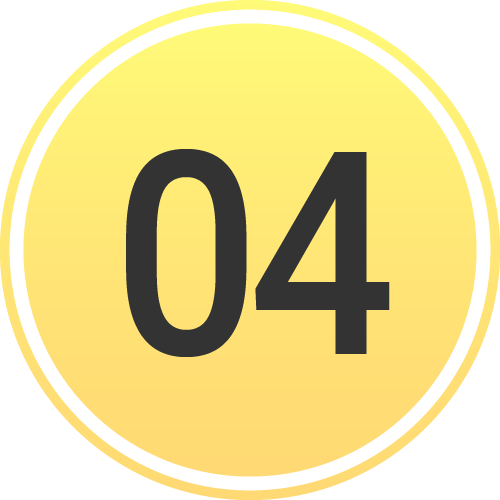 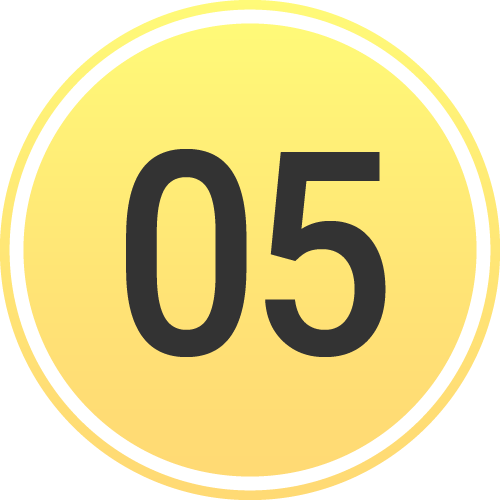 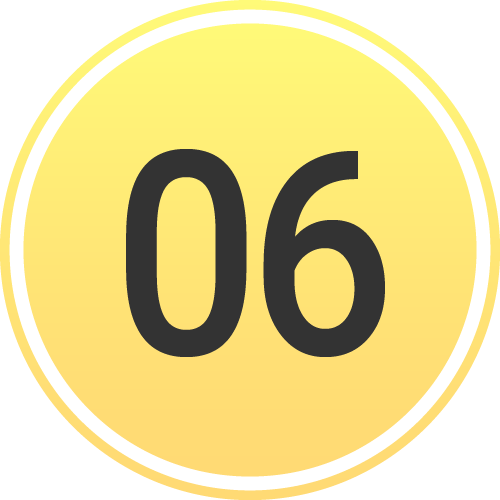 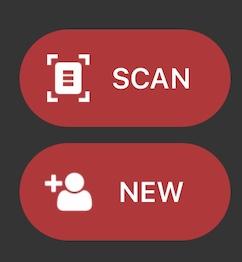 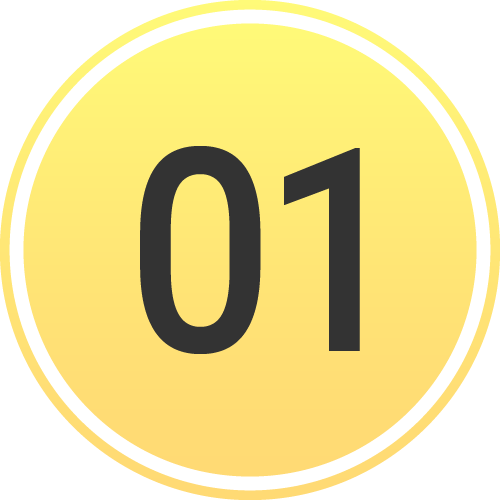 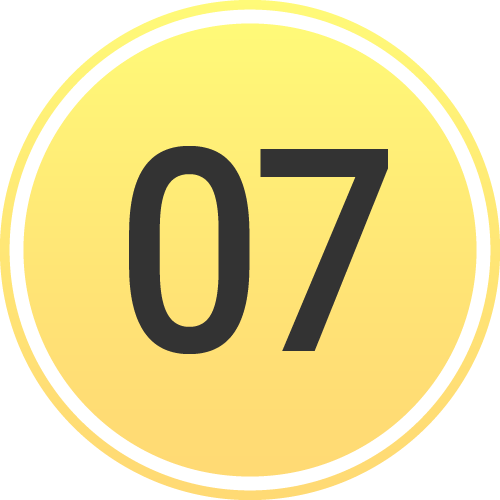 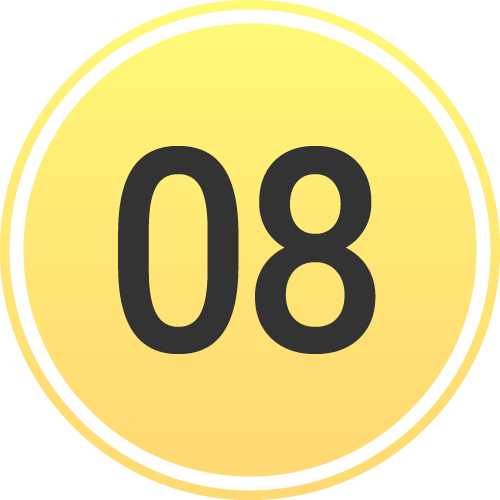 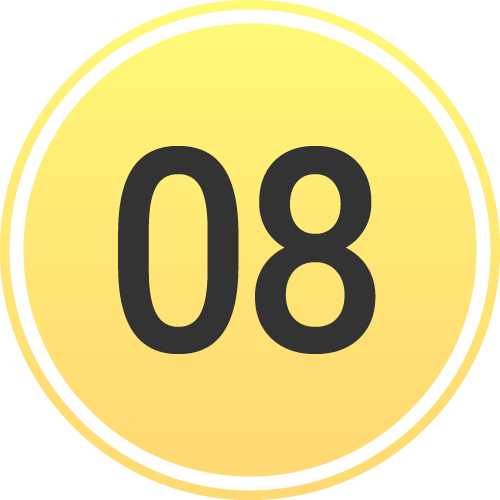 Destination already set
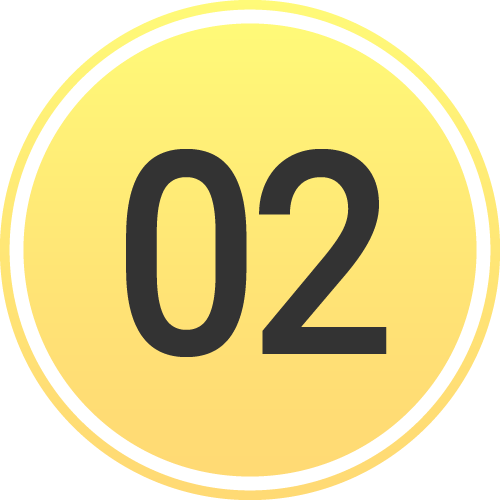 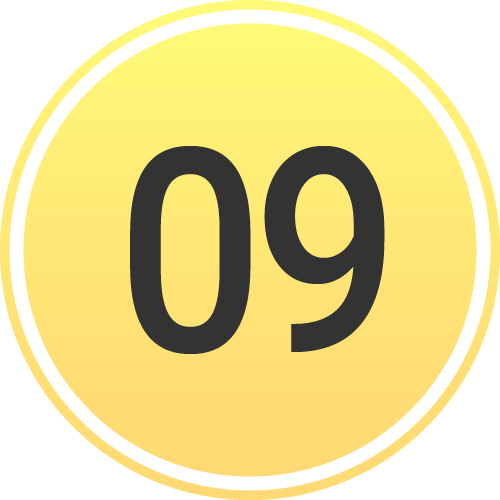 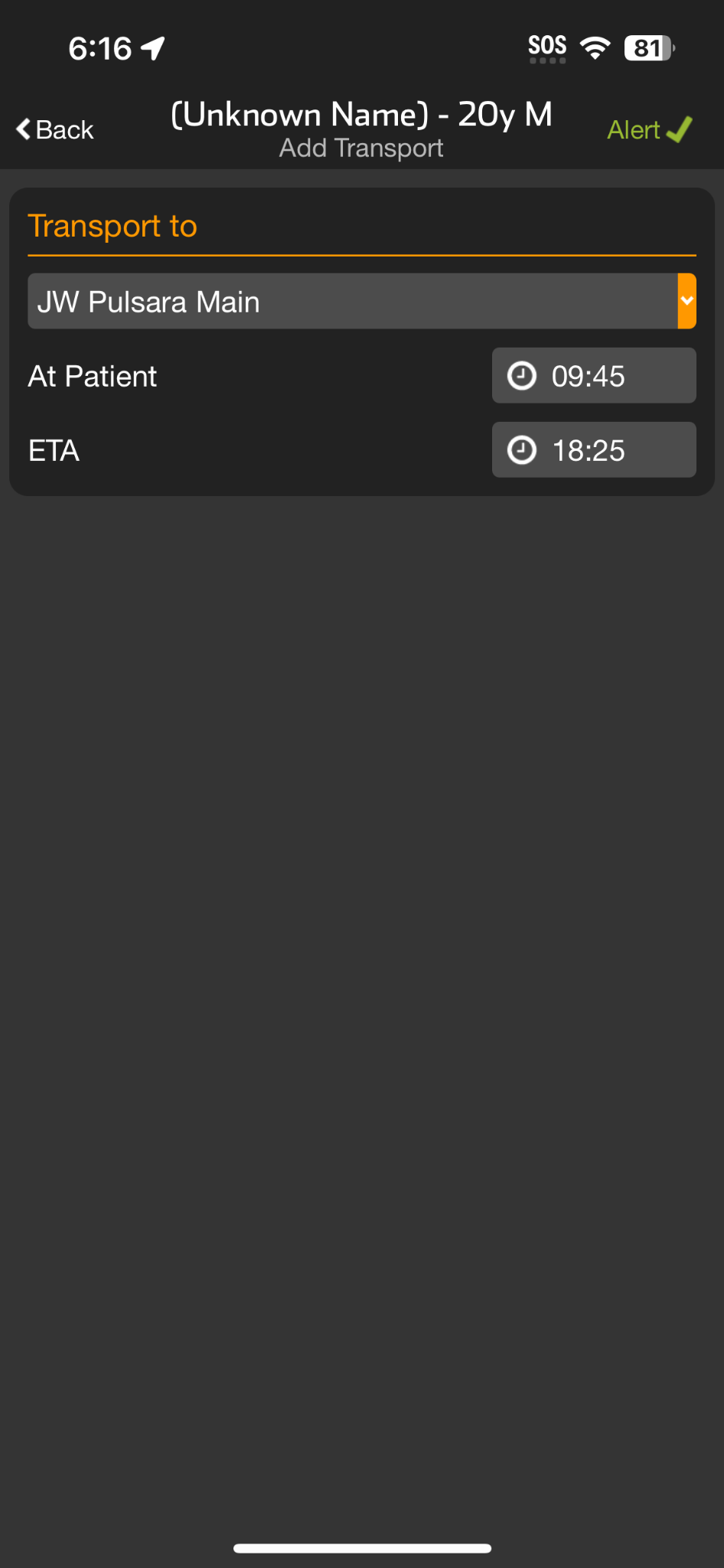 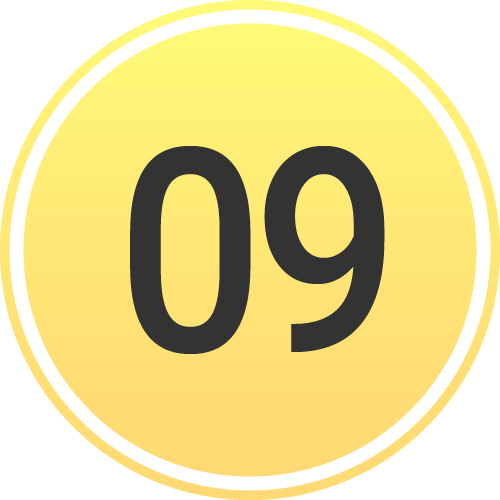 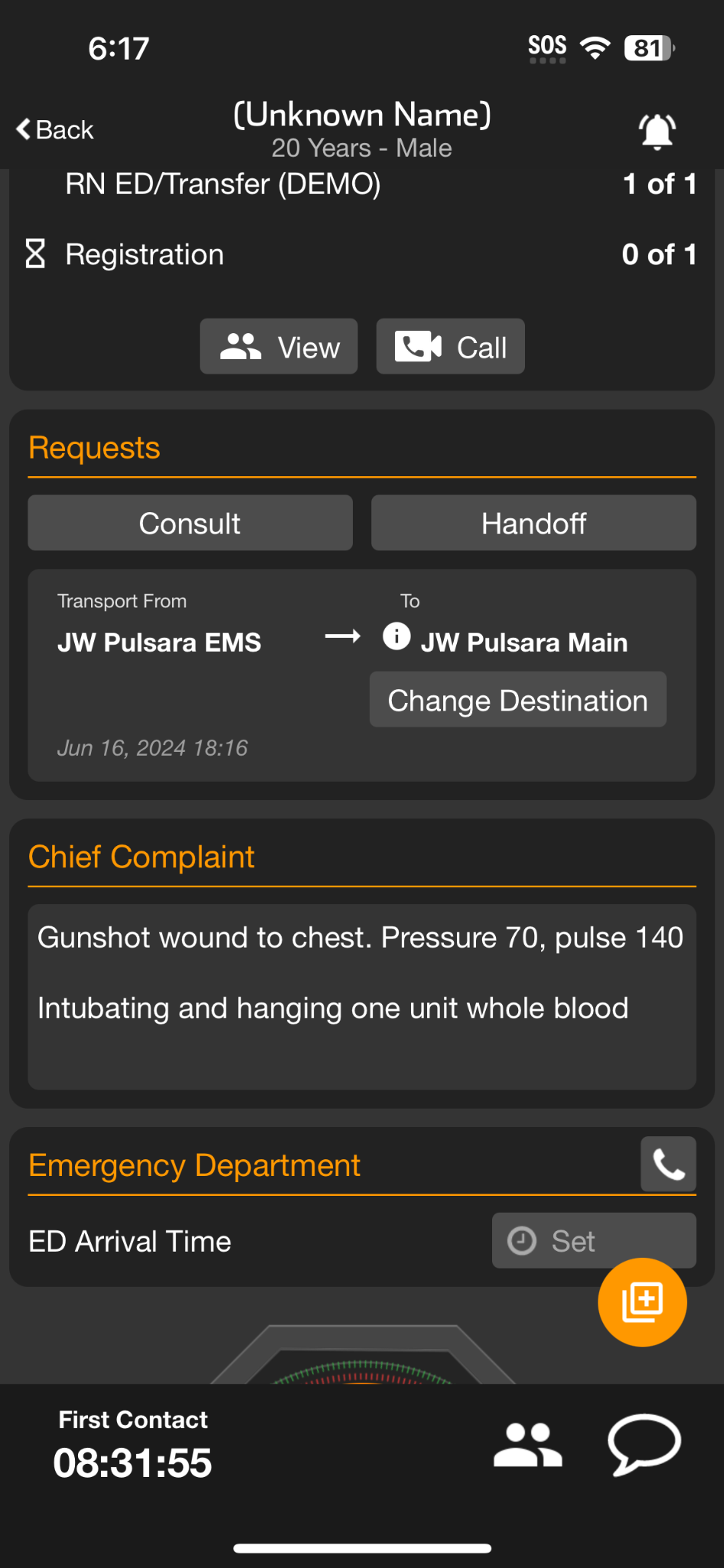 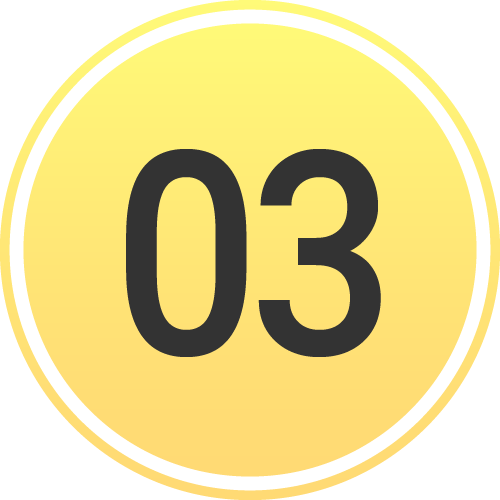 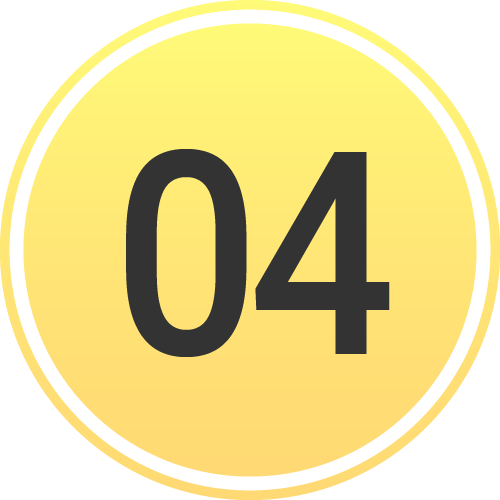 [Speaker Notes: This tutorial will review how to transport patients during an incident.

The quickest way to open a patient channel is by scanning the wristband. If the wristband is recognized, the correct patient channel will open.

If a destination has already been set, the request card will display the assigned receiving facility. Remember, you can always change the destination if needed.

If a destination has not been selected, follow your usual workflow by tapping Transport on the request card. You will then be prompted to select a destination. Facilities are listed by location, but you can also search by reviewing your linked facilities, changing the search area for long transports, or searching by the facility’s name or city.

Once you have identified the desired facility, simply tap it and then hit Alert. The hospital will be notified about the inbound patient, and the patient will move to En Route on the Summary Board.]
INCIDENTS | Transport
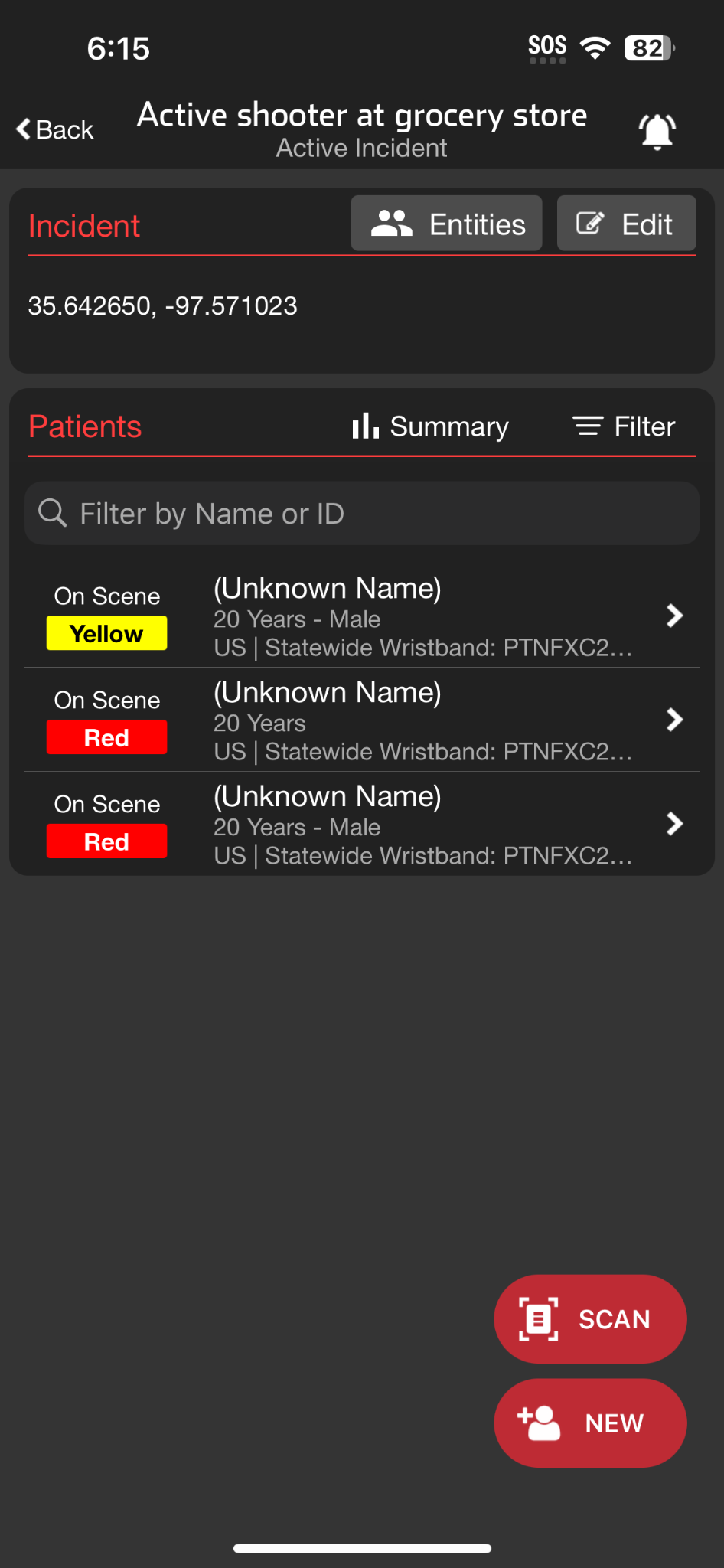 Scan Wristband
If recognized, patient channel will open
If not recognized, you will be prompted to Create
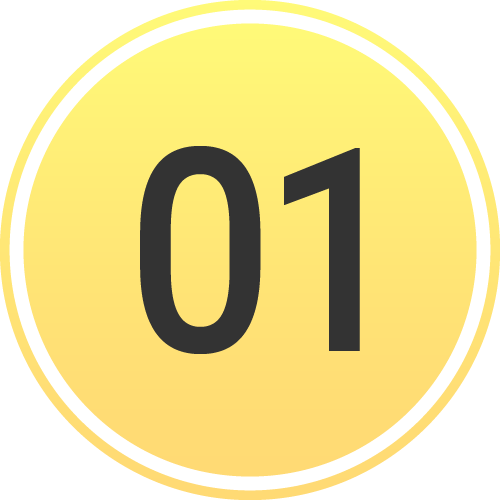 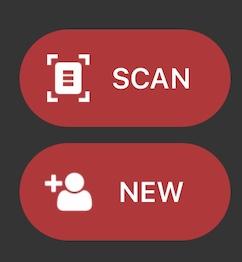 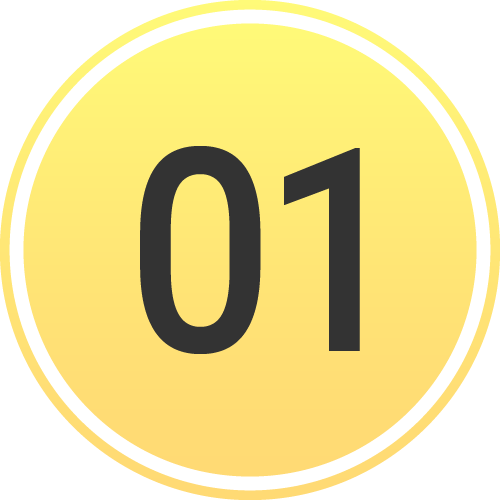 [Speaker Notes: The quickest way to open a patient channel is by scanning the wristband. If the wristband is recognized, the correct patient channel will open.]
INCIDENTS | Transport
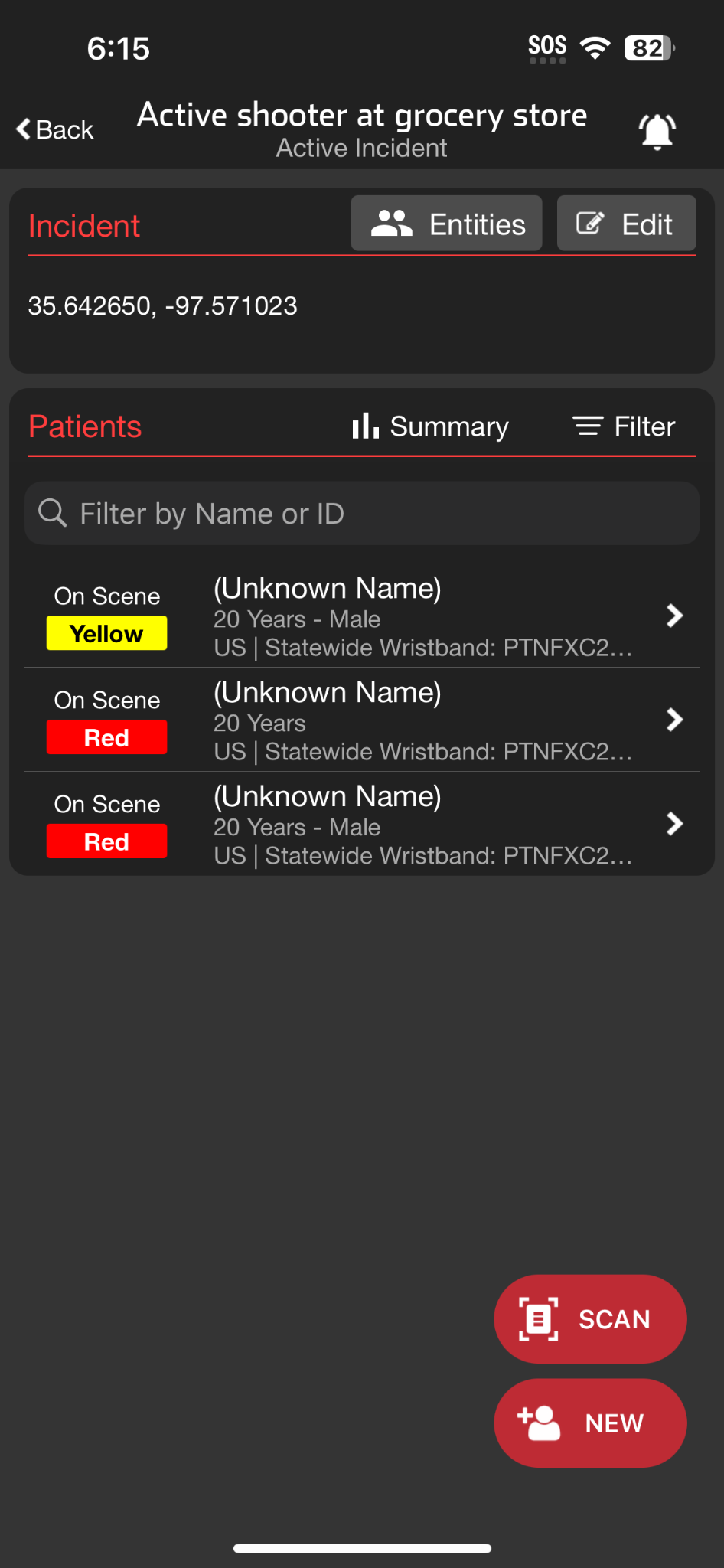 Scan Wristband
If recognized, patient channel will open
If not recognized, you will be prompted to Create
Transport Destination
  Destination already set
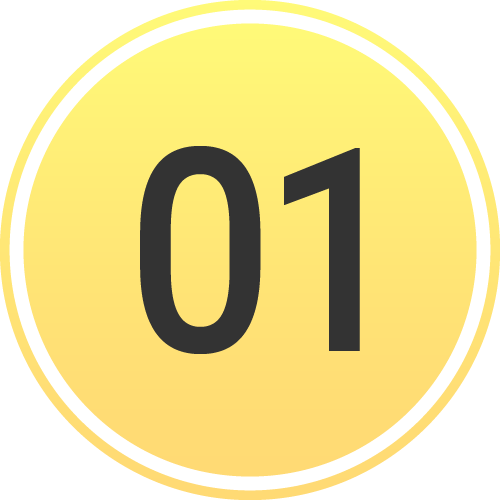 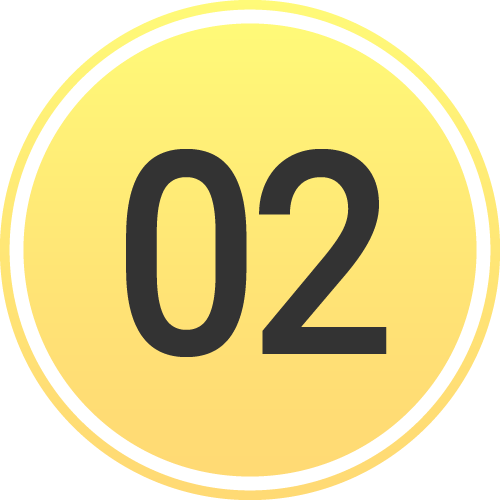 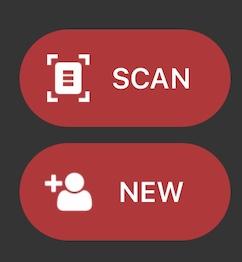 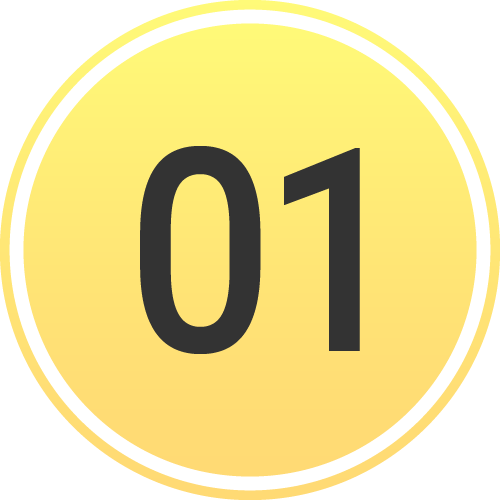 Destination already set
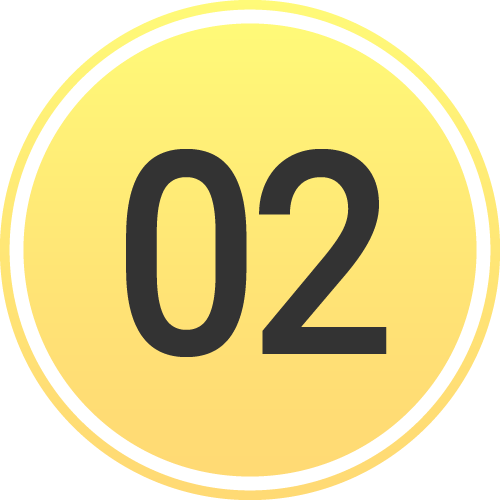 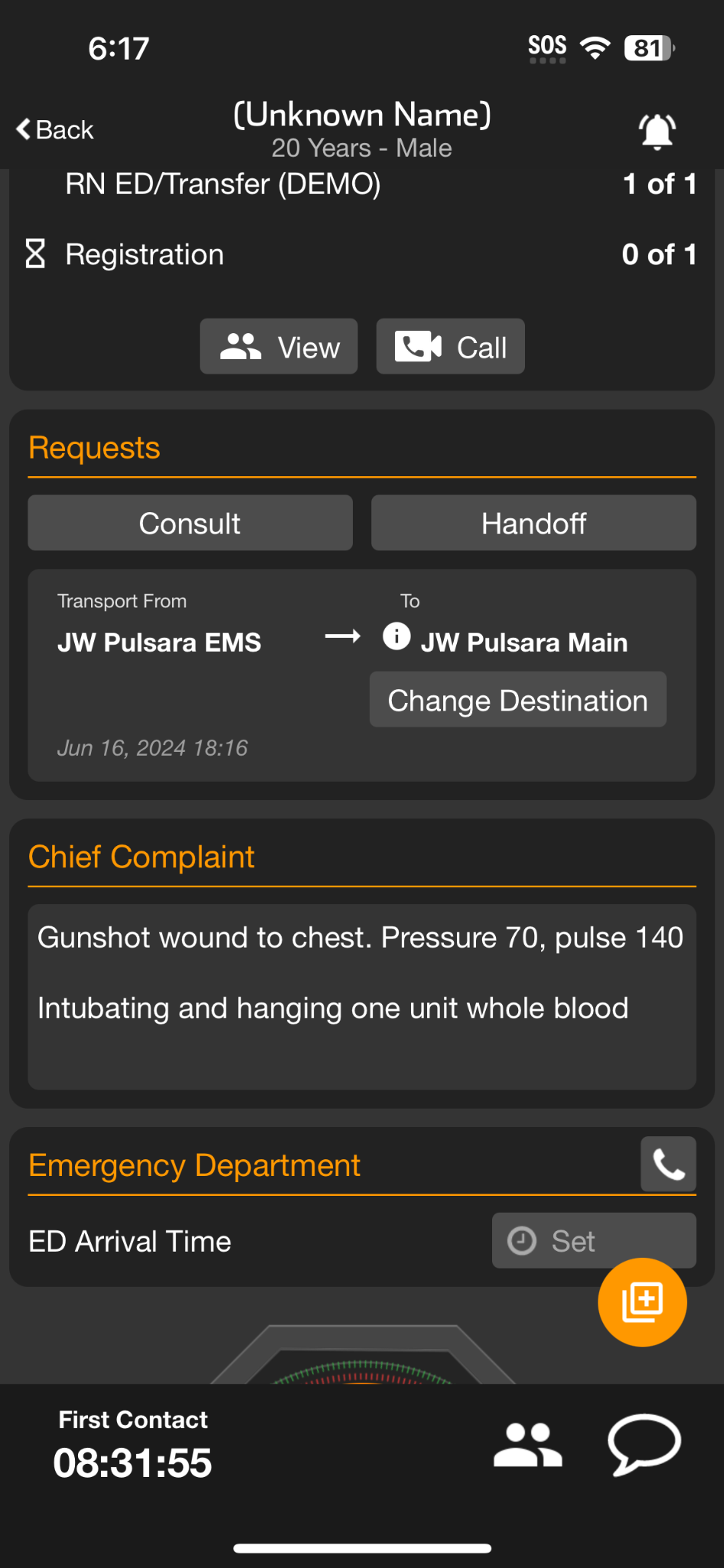 [Speaker Notes: If a destination has already been set,]
INCIDENTS | Transport
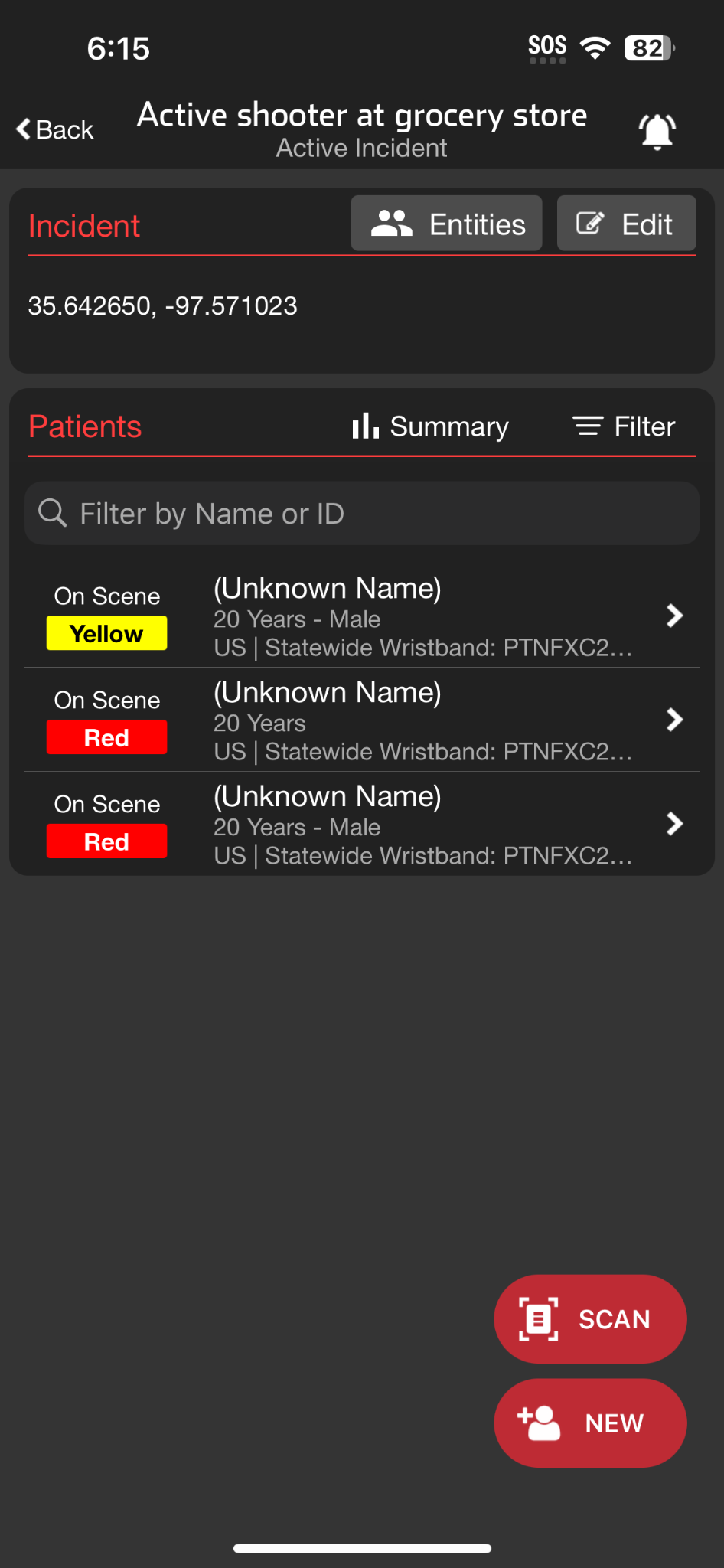 Scan Wristband
If recognized, patient channel will open
If not recognized, you will be prompted to Create
Transport Destination
  Destination already set
Displays assigned receiving facility
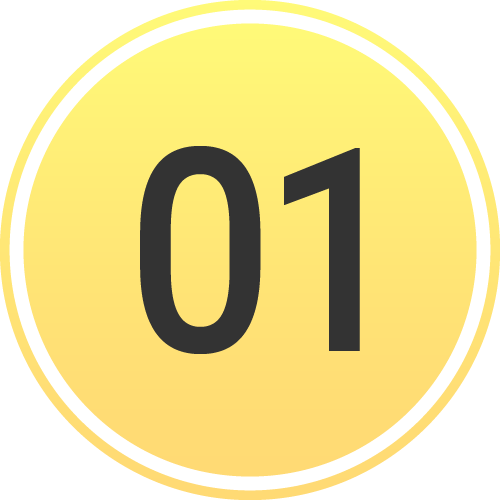 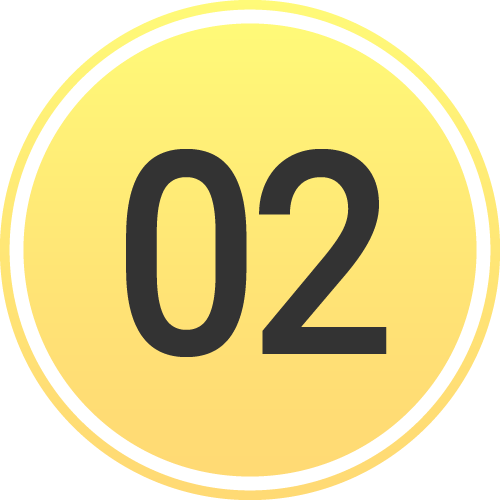 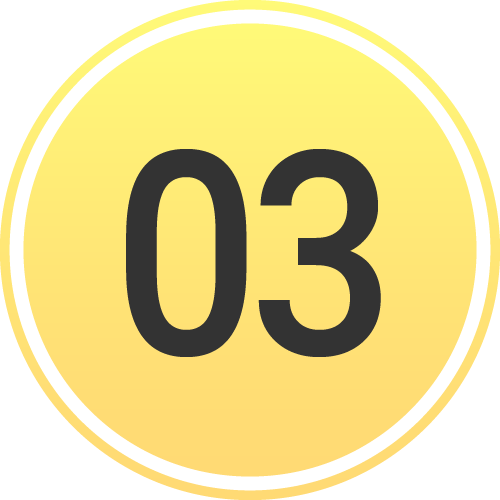 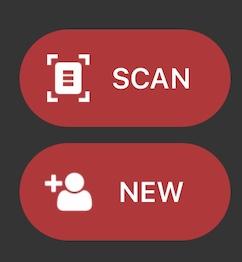 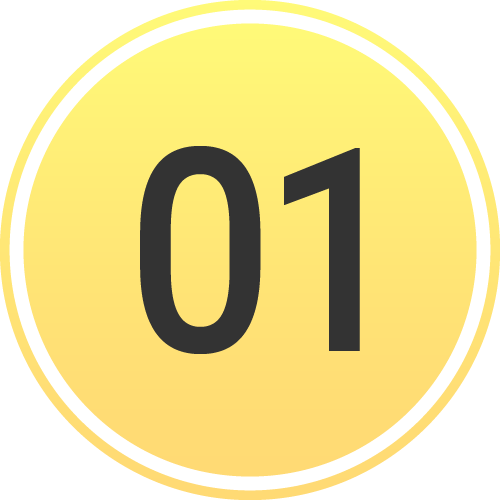 Destination already set
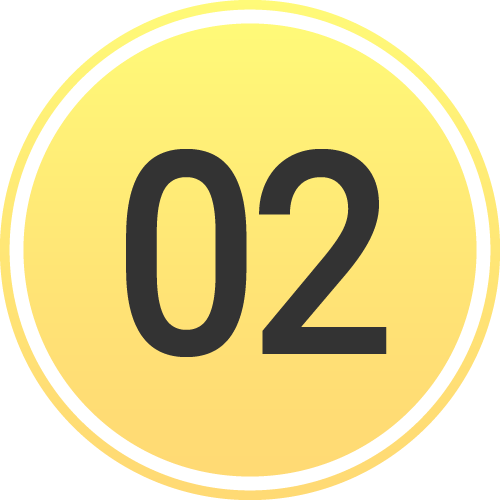 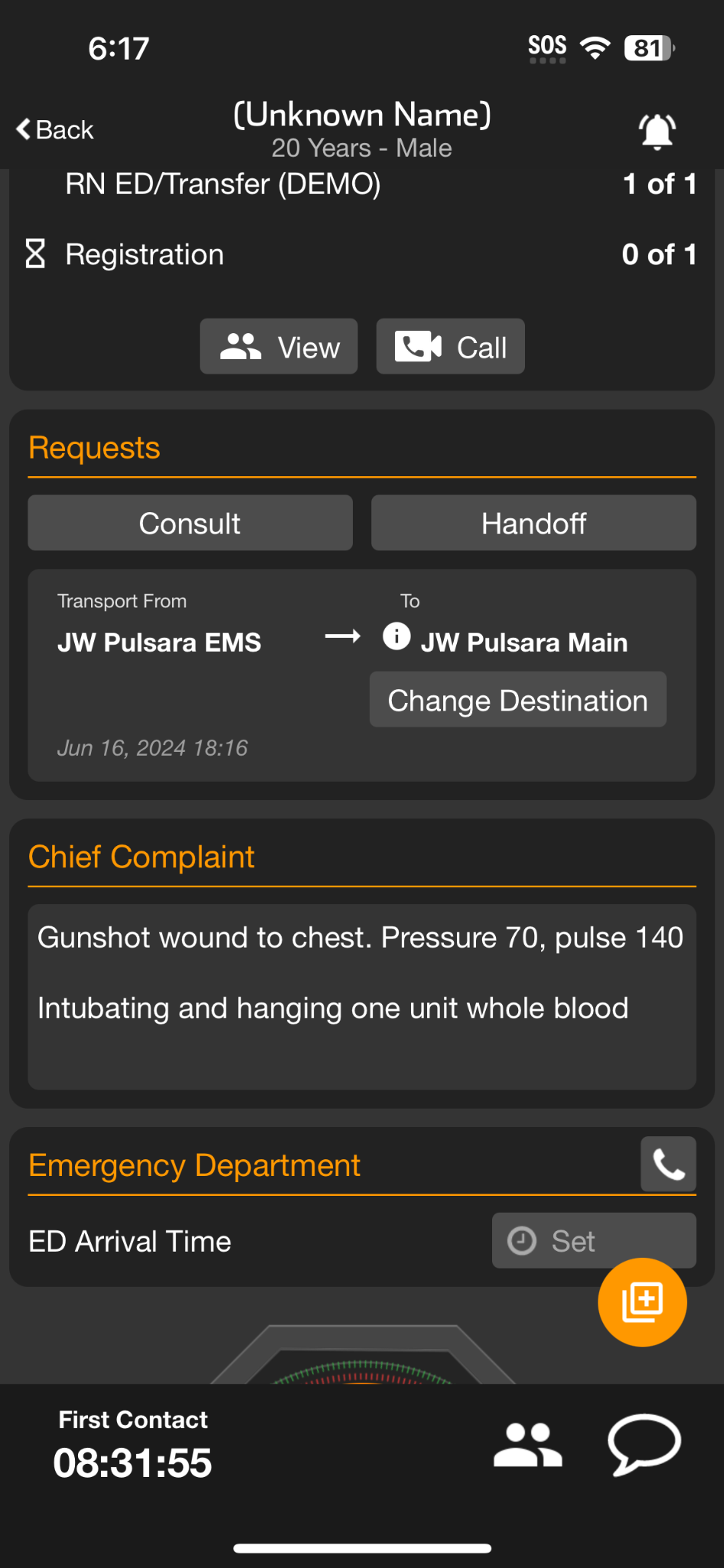 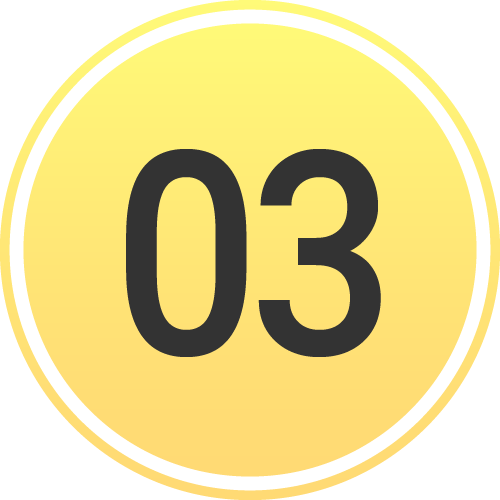 [Speaker Notes: the request card will display the assigned receiving facility.]
INCIDENTS | Transport
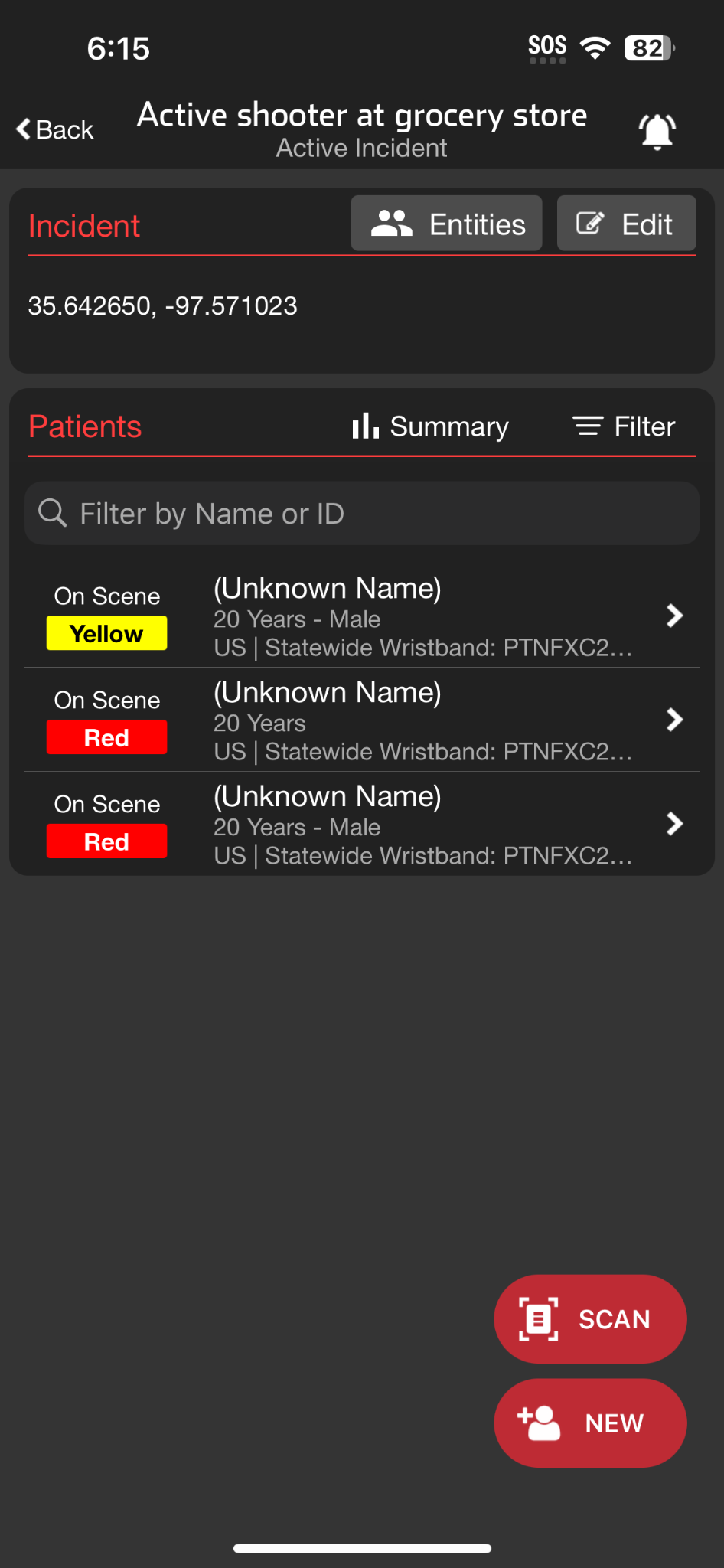 Scan Wristband
If recognized, patient channel will open
If not recognized, you will be prompted to Create
Transport Destination
  Destination already set
Displays assigned receiving facility
Able to Change Destination if appropriate
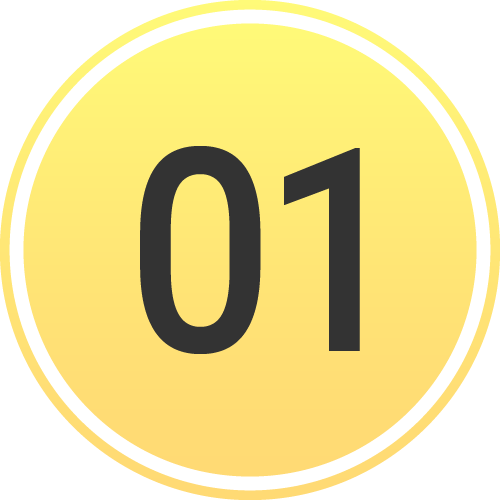 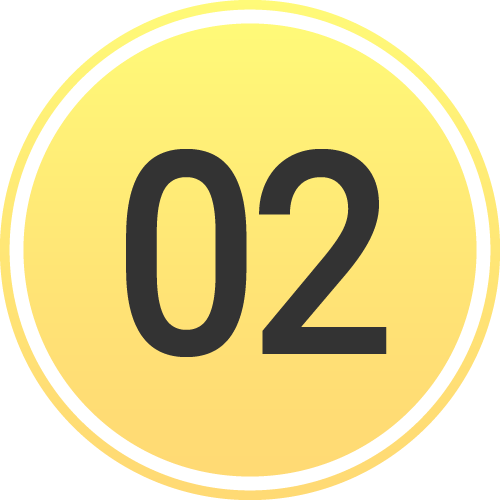 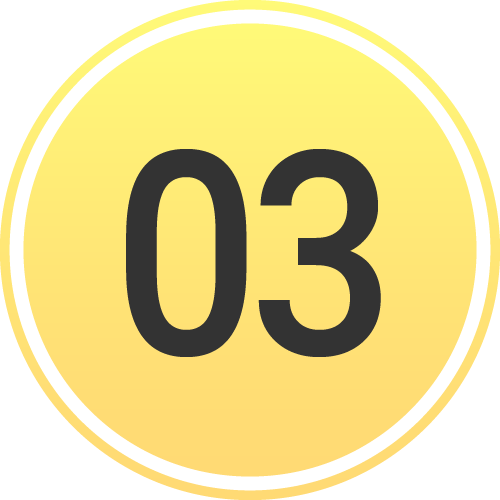 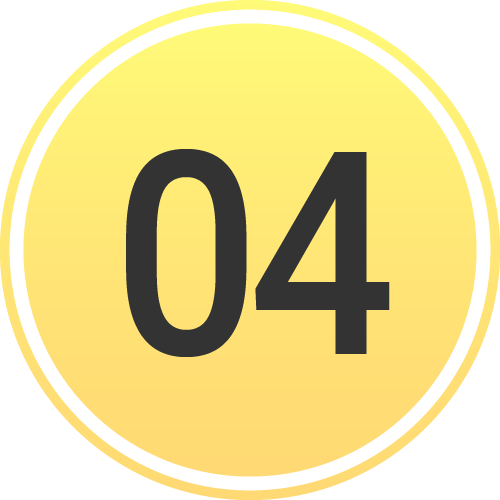 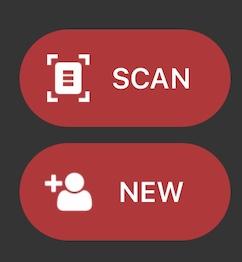 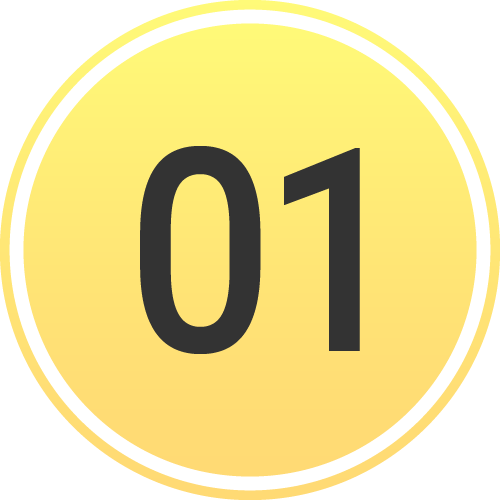 Destination already set
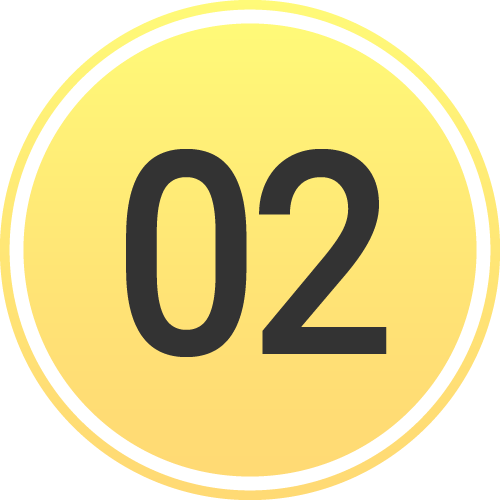 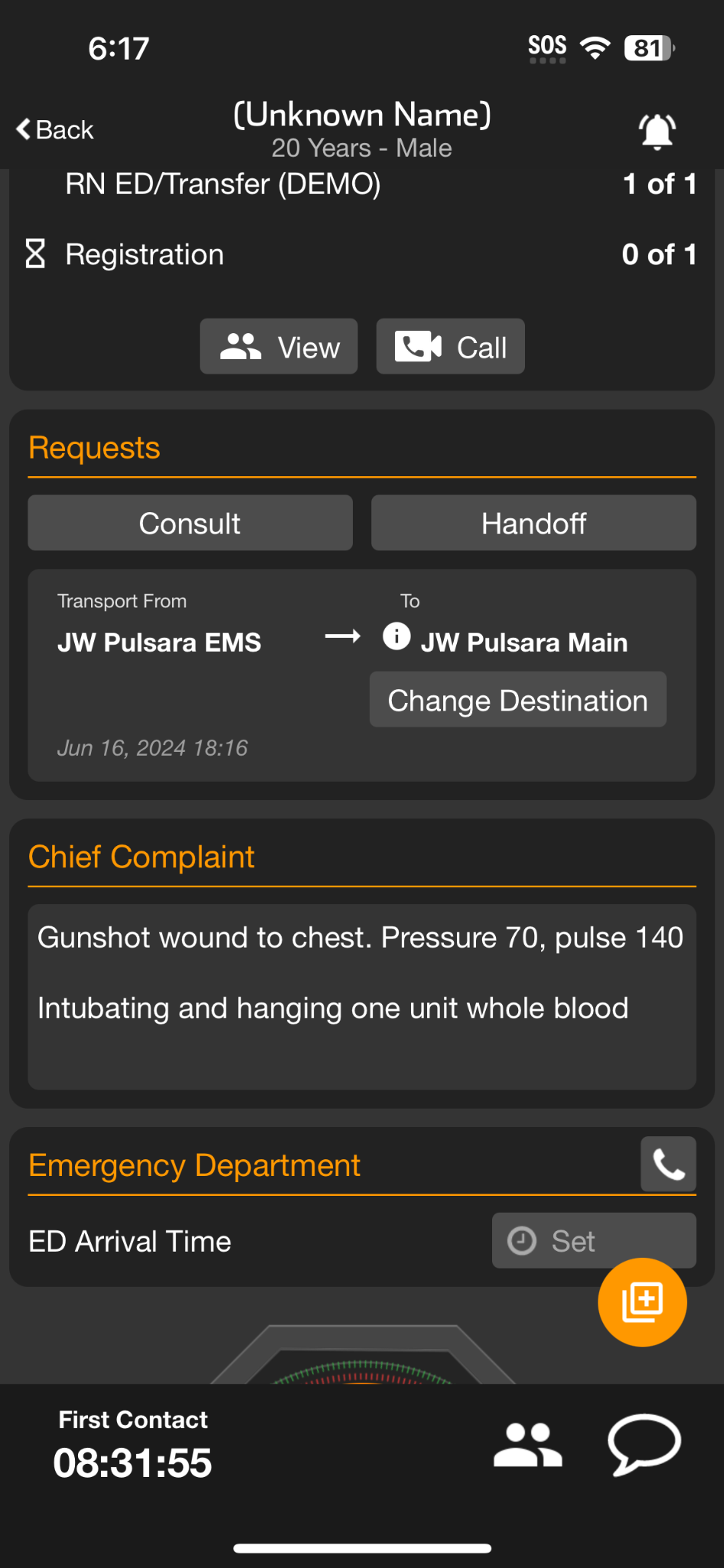 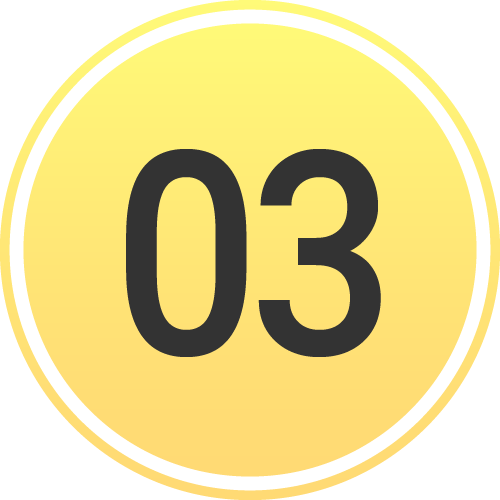 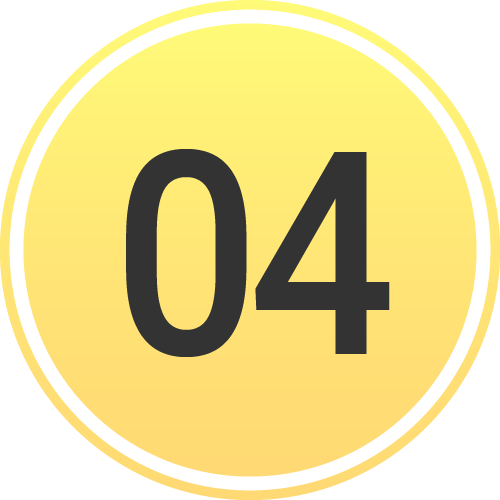 [Speaker Notes: Remember, you can always change the destination if needed.]
INCIDENTS | Transport
Set Transport Destination
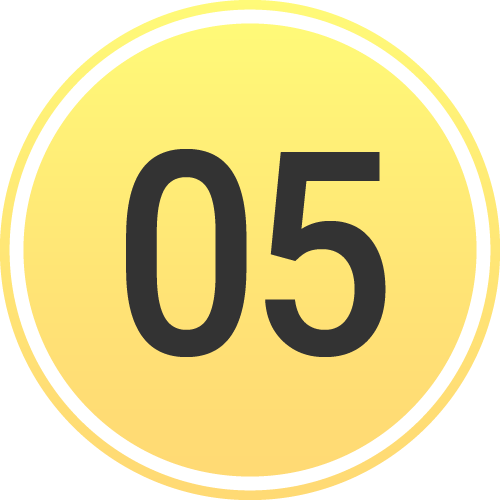 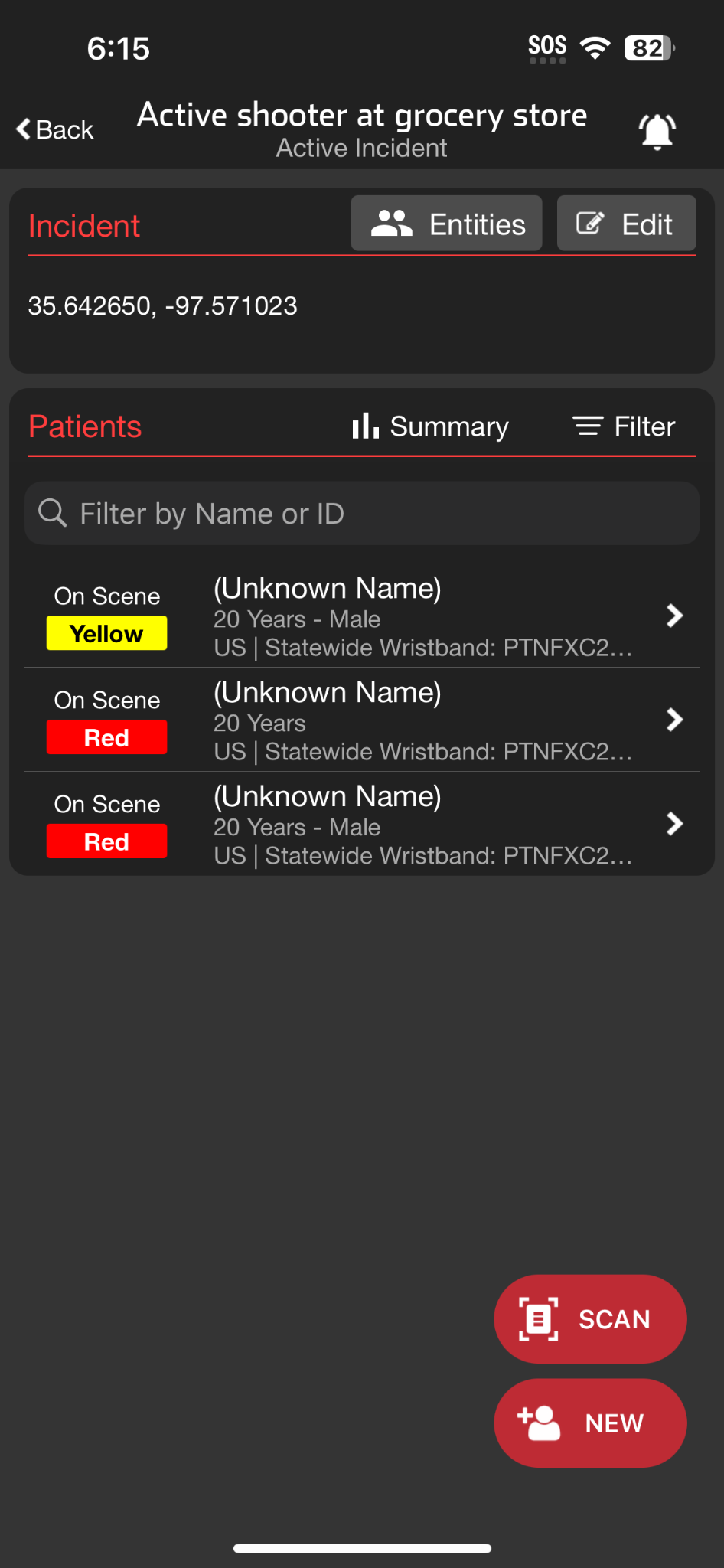 Scan Wristband
If recognized, patient channel will open
If not recognized, you will be prompted to Create
Transport Destination
  Destination already set
Displays assigned receiving facility
Able to Change Destination if appropriate
  Set Transport Destination
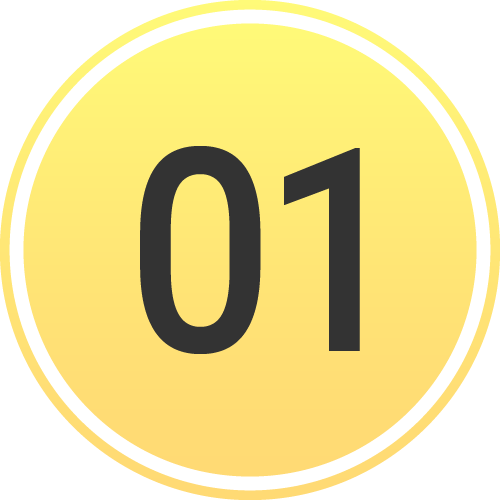 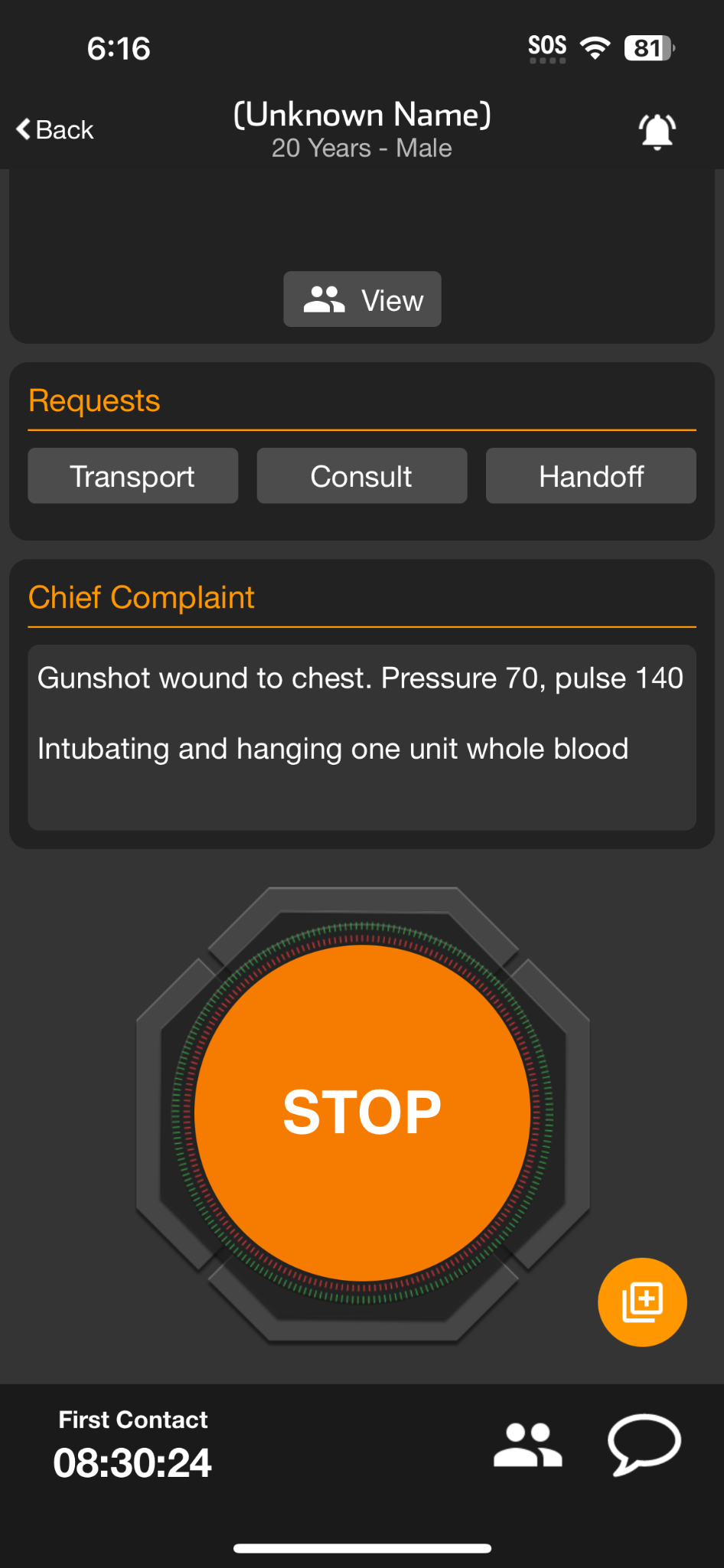 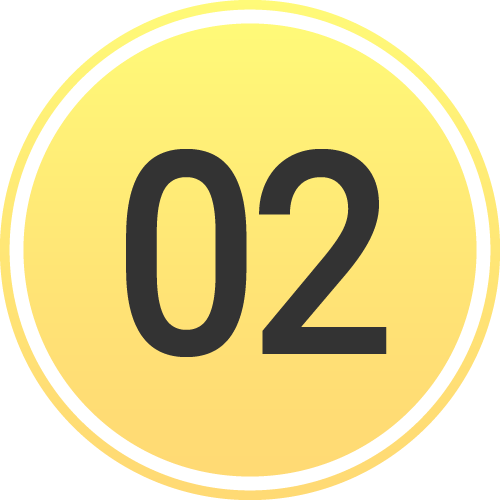 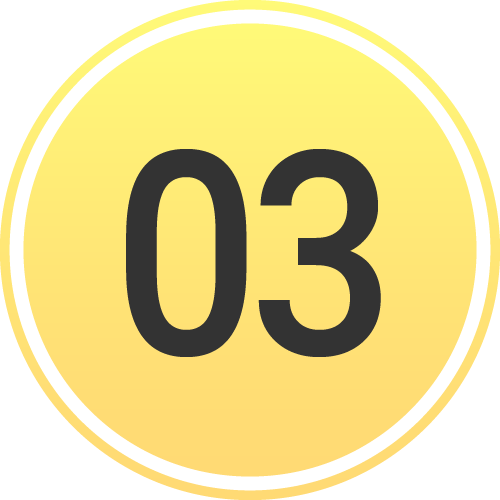 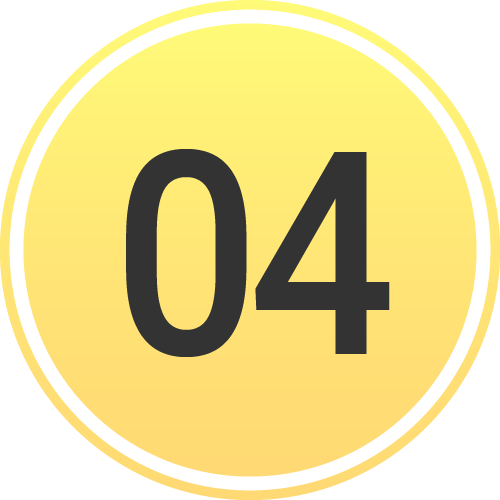 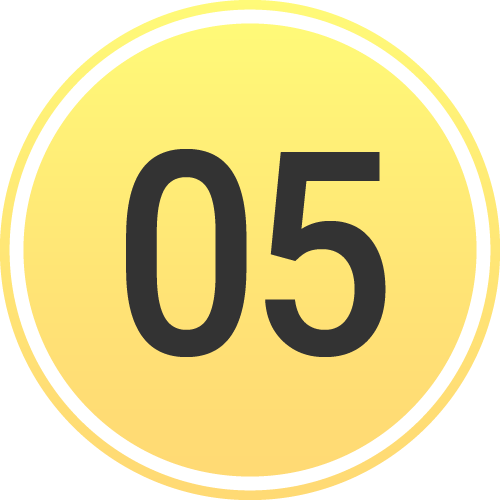 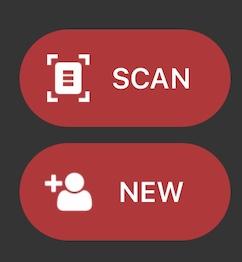 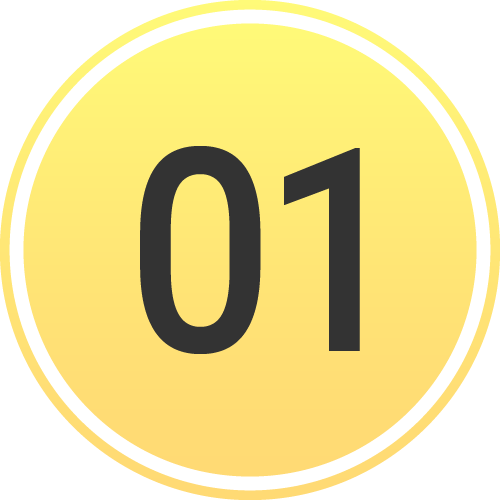 Destination already set
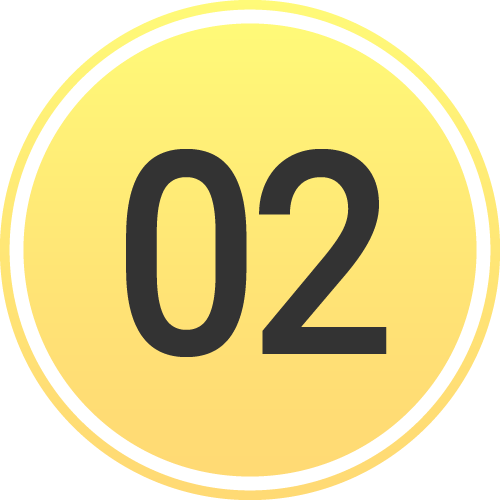 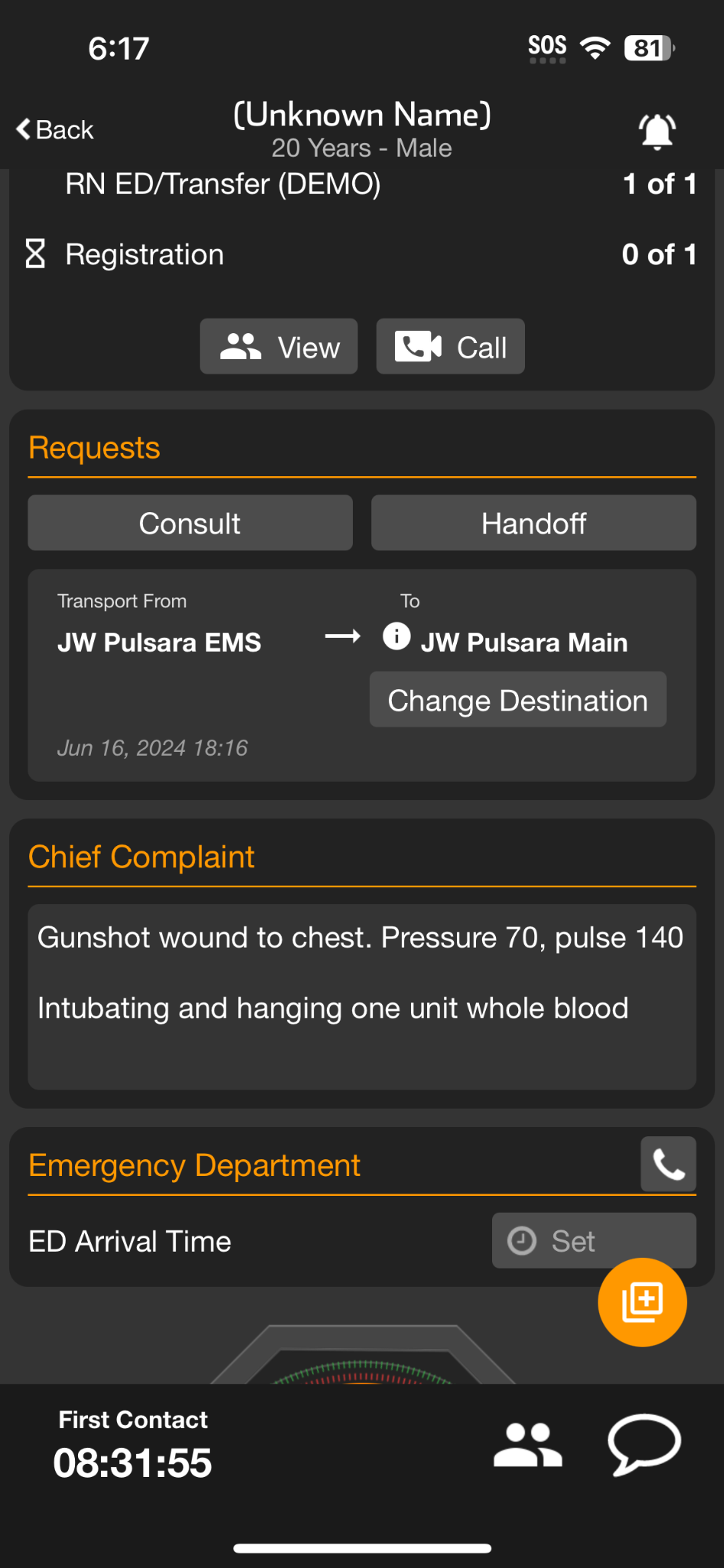 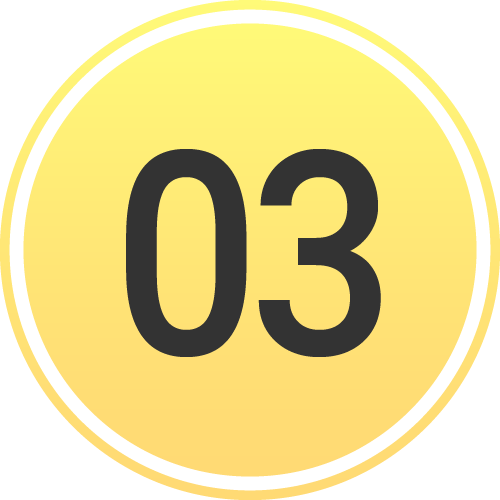 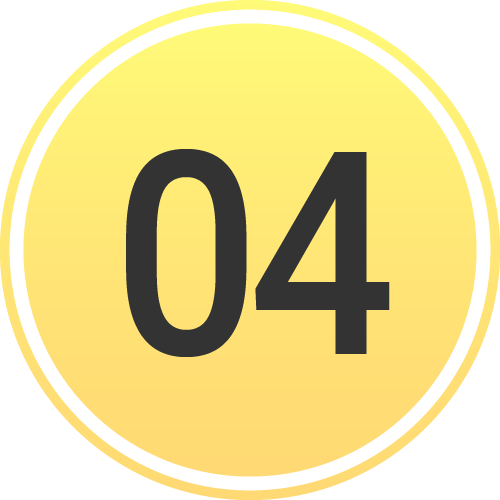 [Speaker Notes: If a destination has not been selected,]
INCIDENTS | Transport
Set Transport Destination
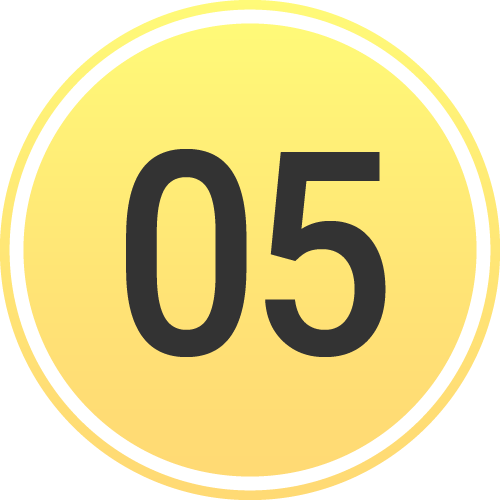 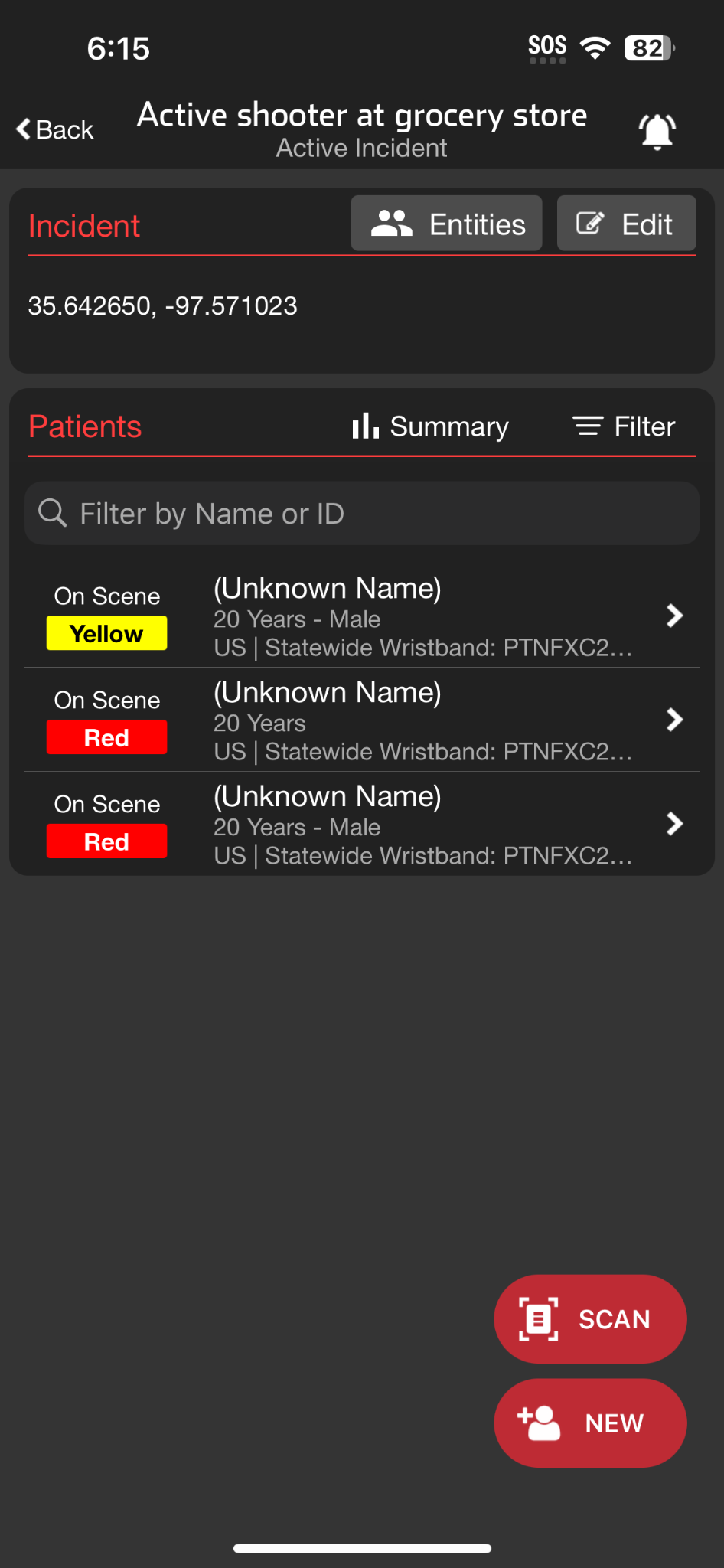 Scan Wristband
If recognized, patient channel will open
If not recognized, you will be prompted to Create
Transport Destination
  Destination already set
Displays assigned receiving facility
Able to Change Destination if appropriate
  Set Transport Destination
Transport
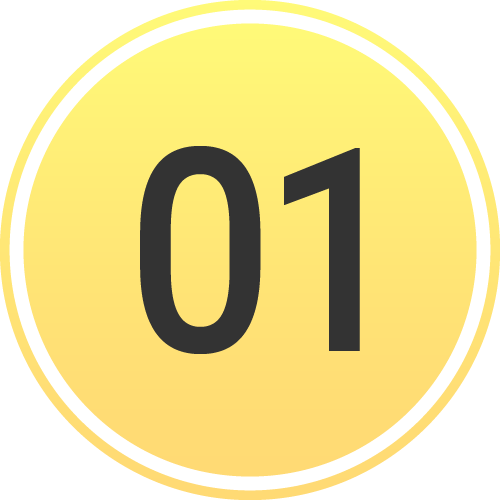 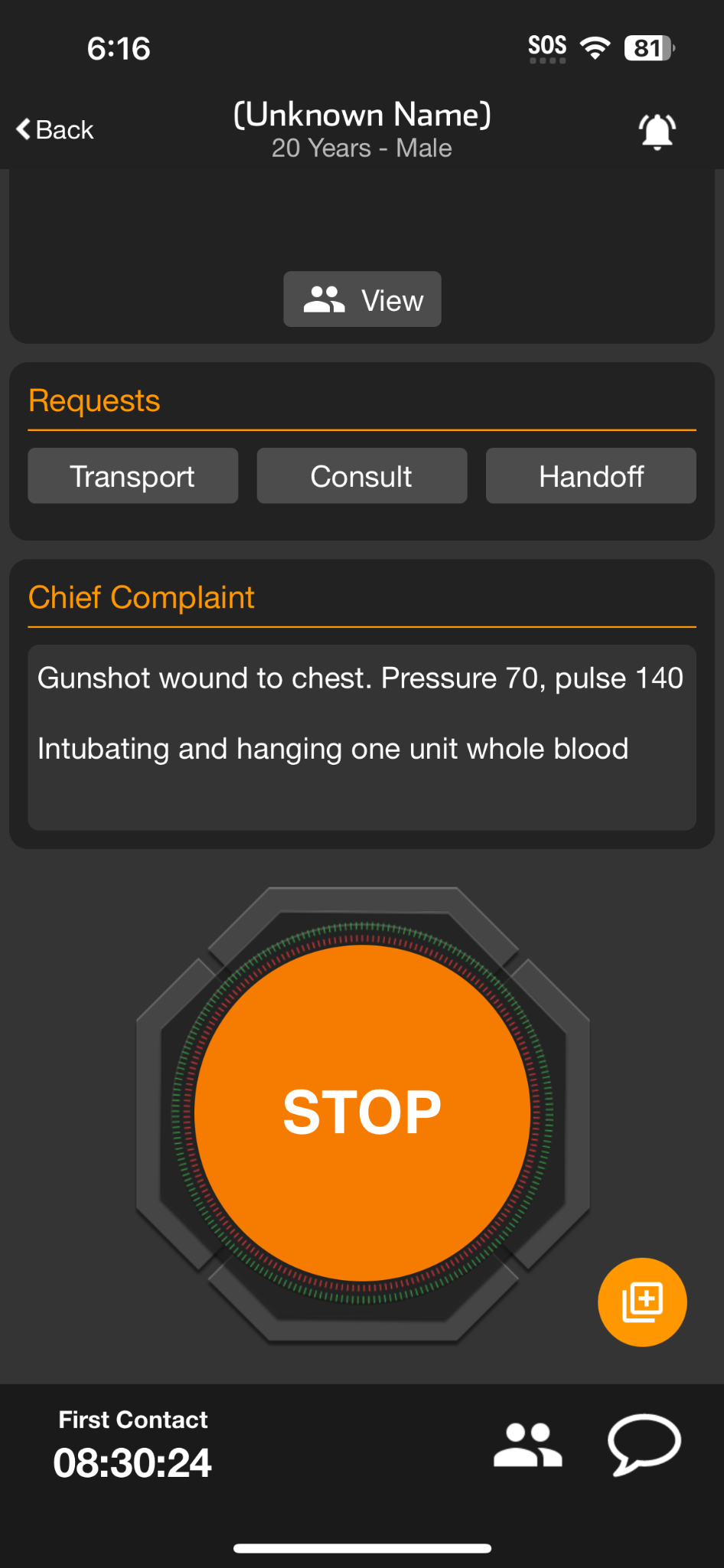 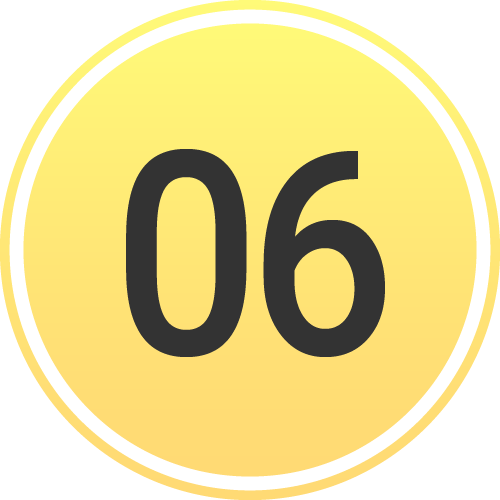 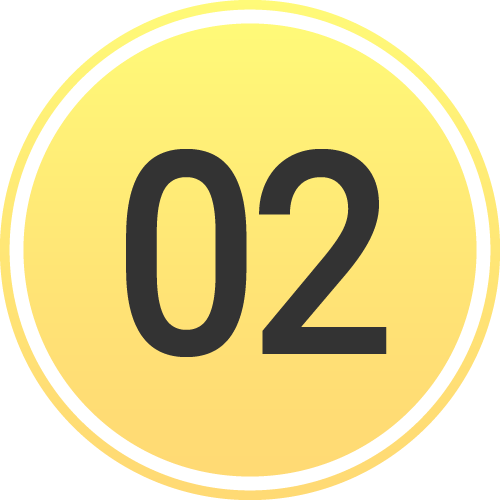 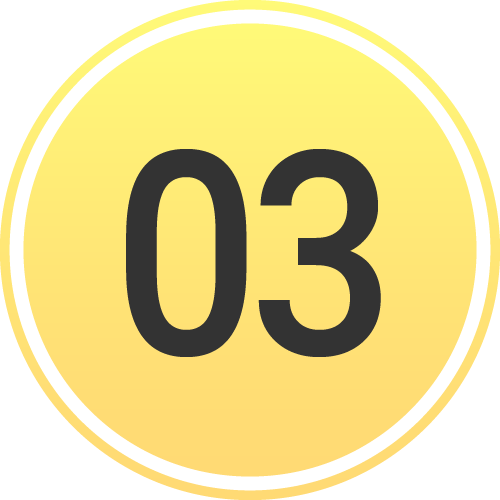 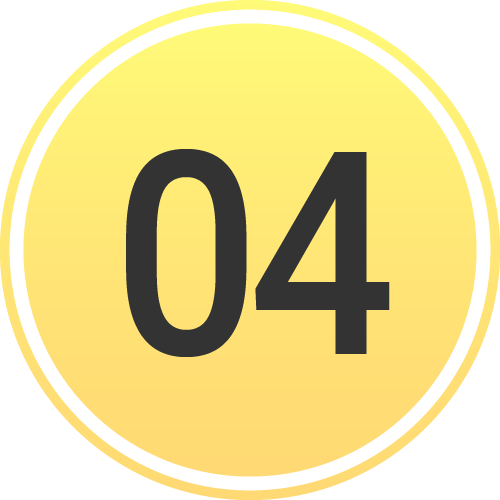 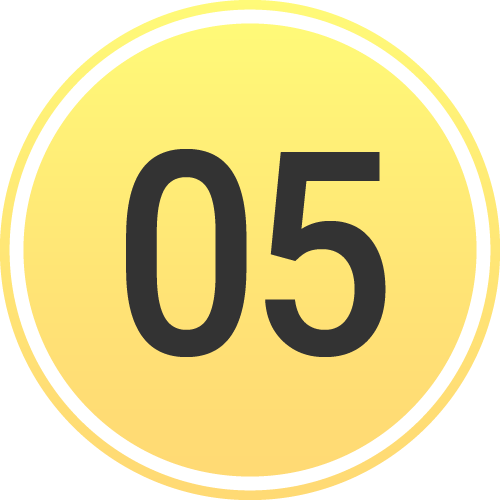 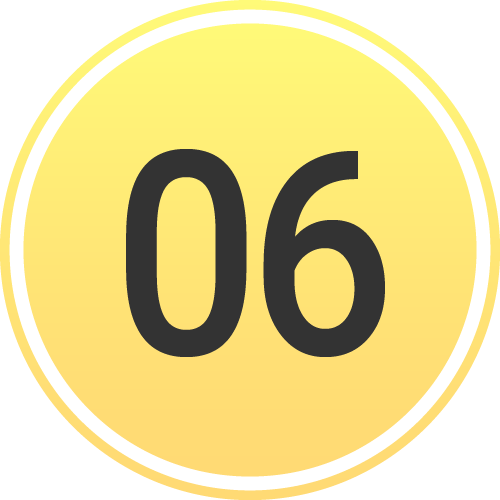 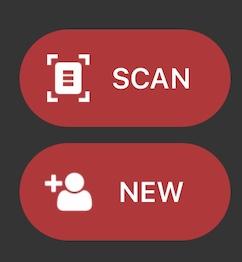 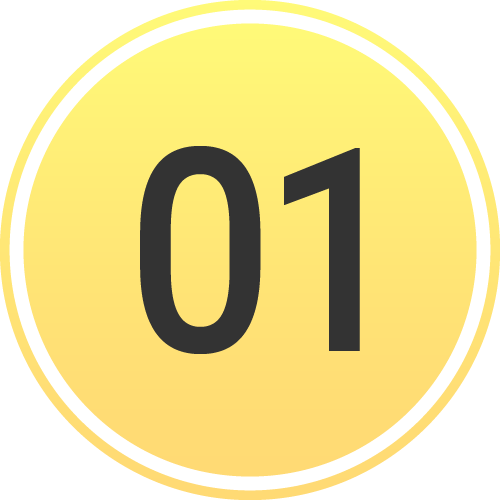 Destination already set
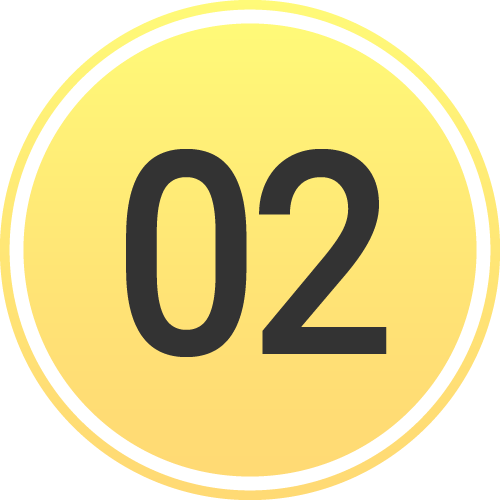 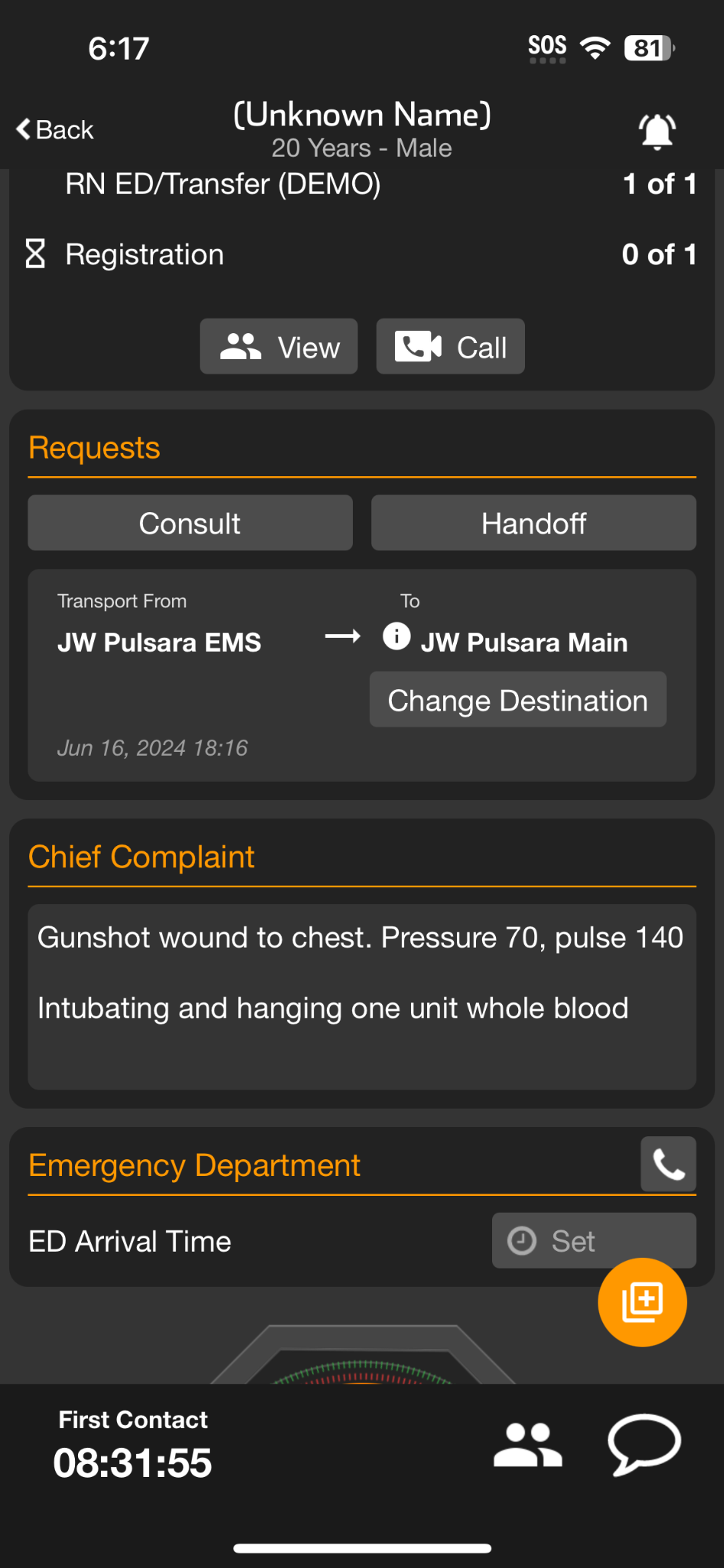 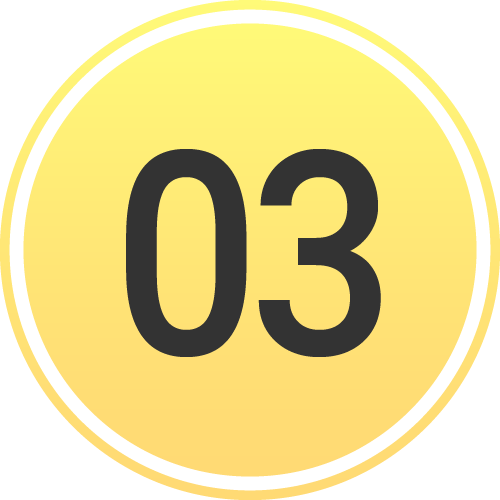 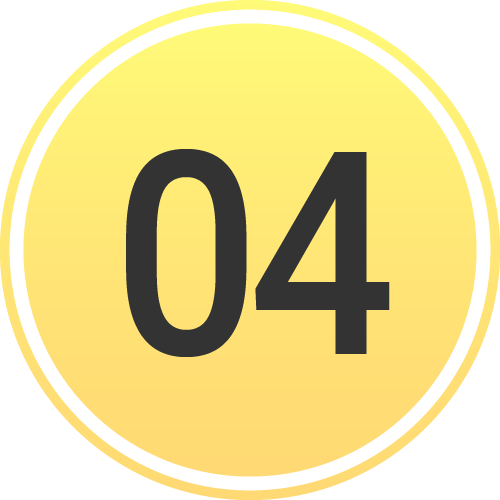 [Speaker Notes: follow your usual workflow by tapping Transport on the request card.]
INCIDENTS | Transport
Set Transport Destination
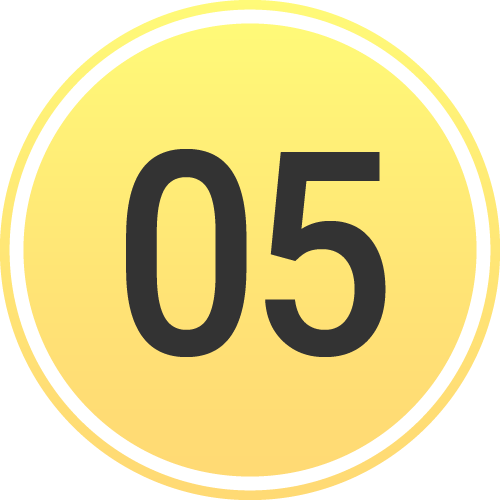 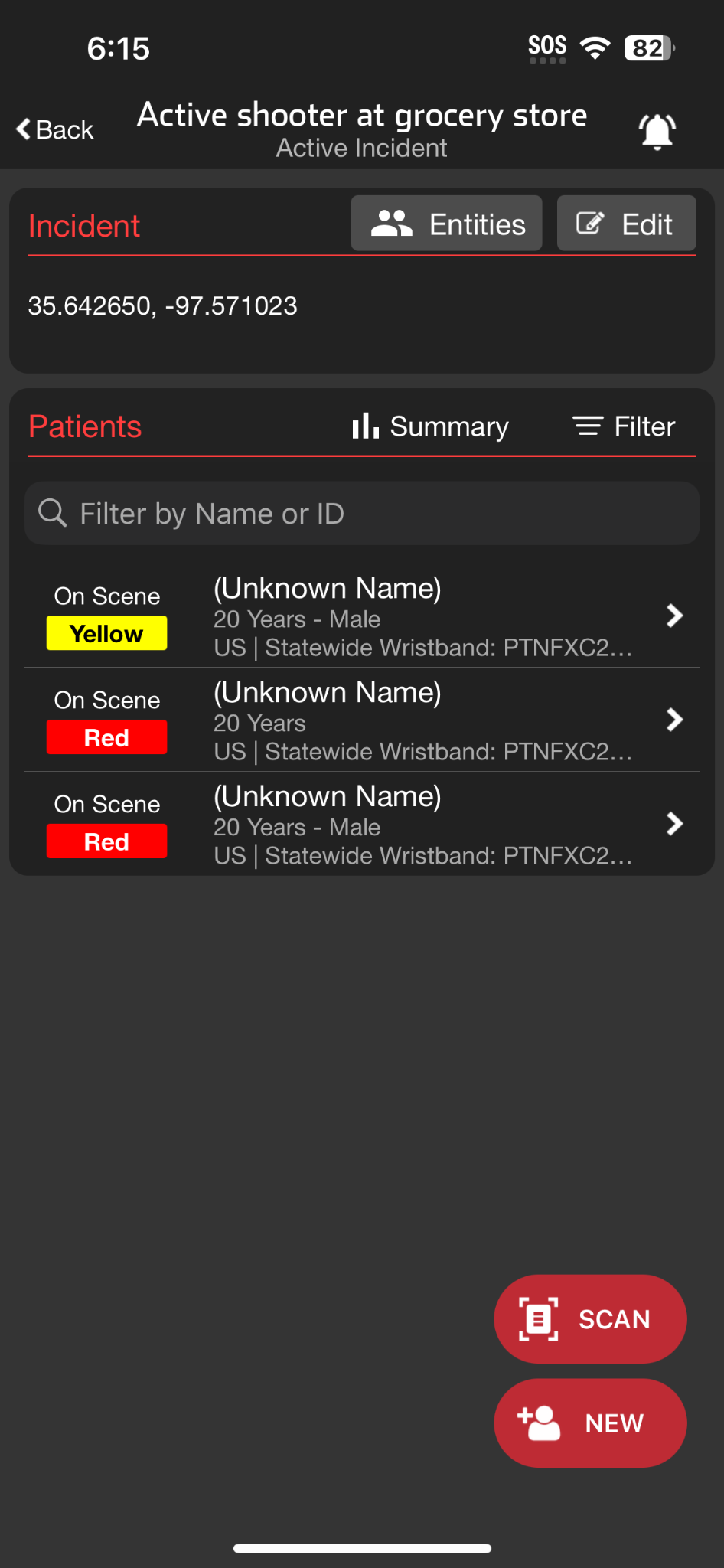 Scan Wristband
If recognized, patient channel will open
If not recognized, you will be prompted to Create
Transport Destination
  Destination already set
Displays assigned receiving facility
Able to Change Destination if appropriate
  Set Transport Destination
Transport
Select Destination
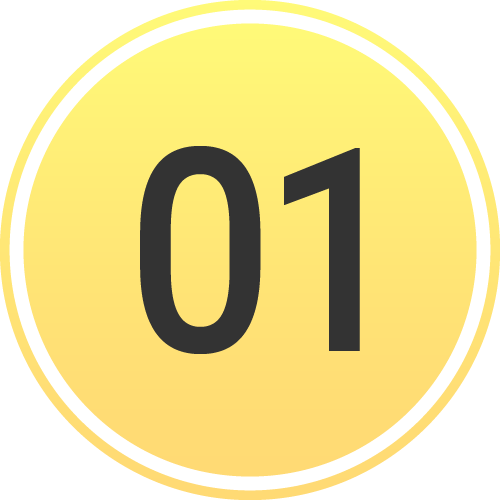 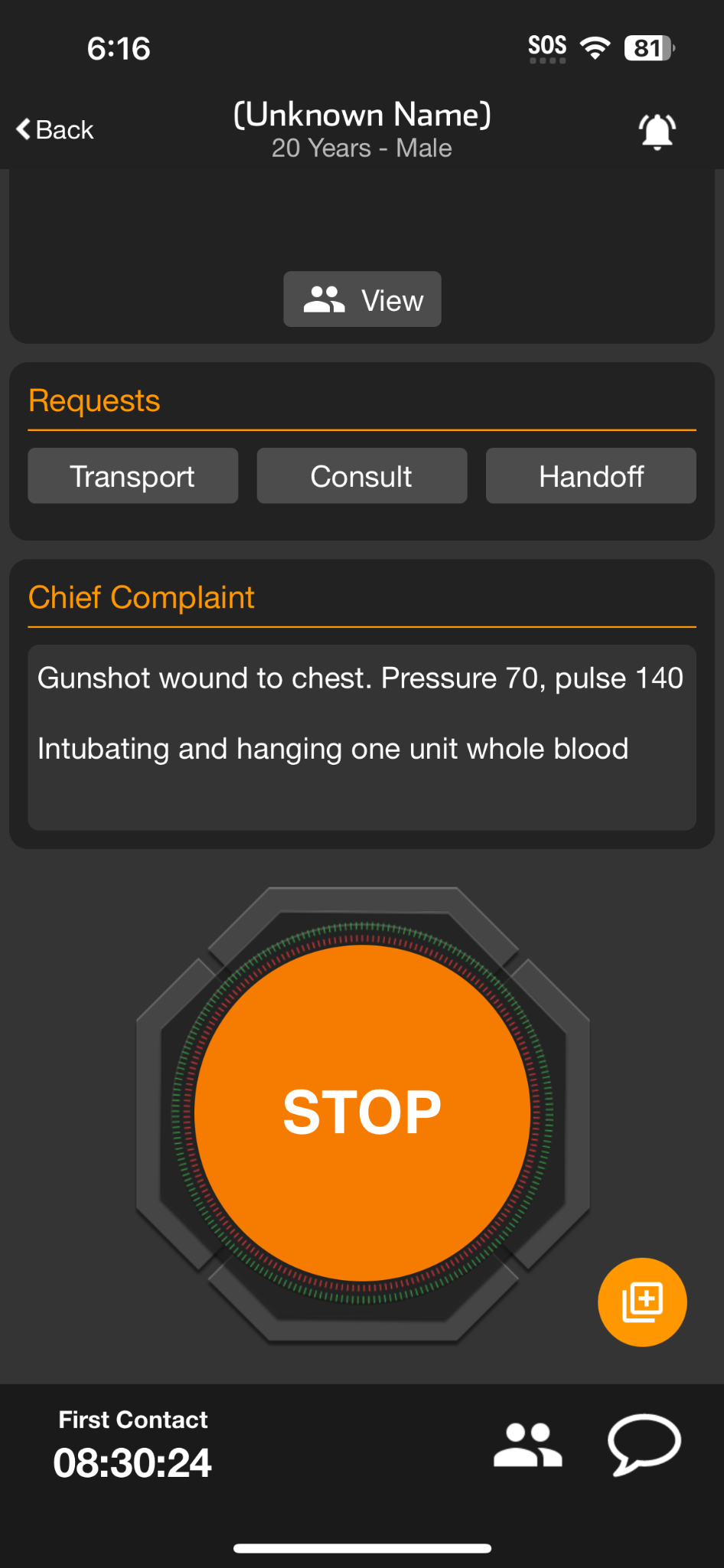 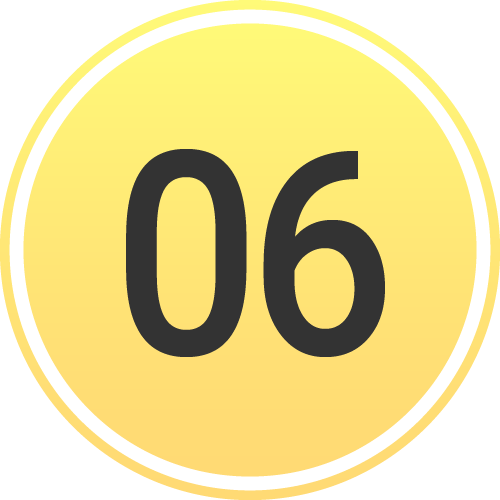 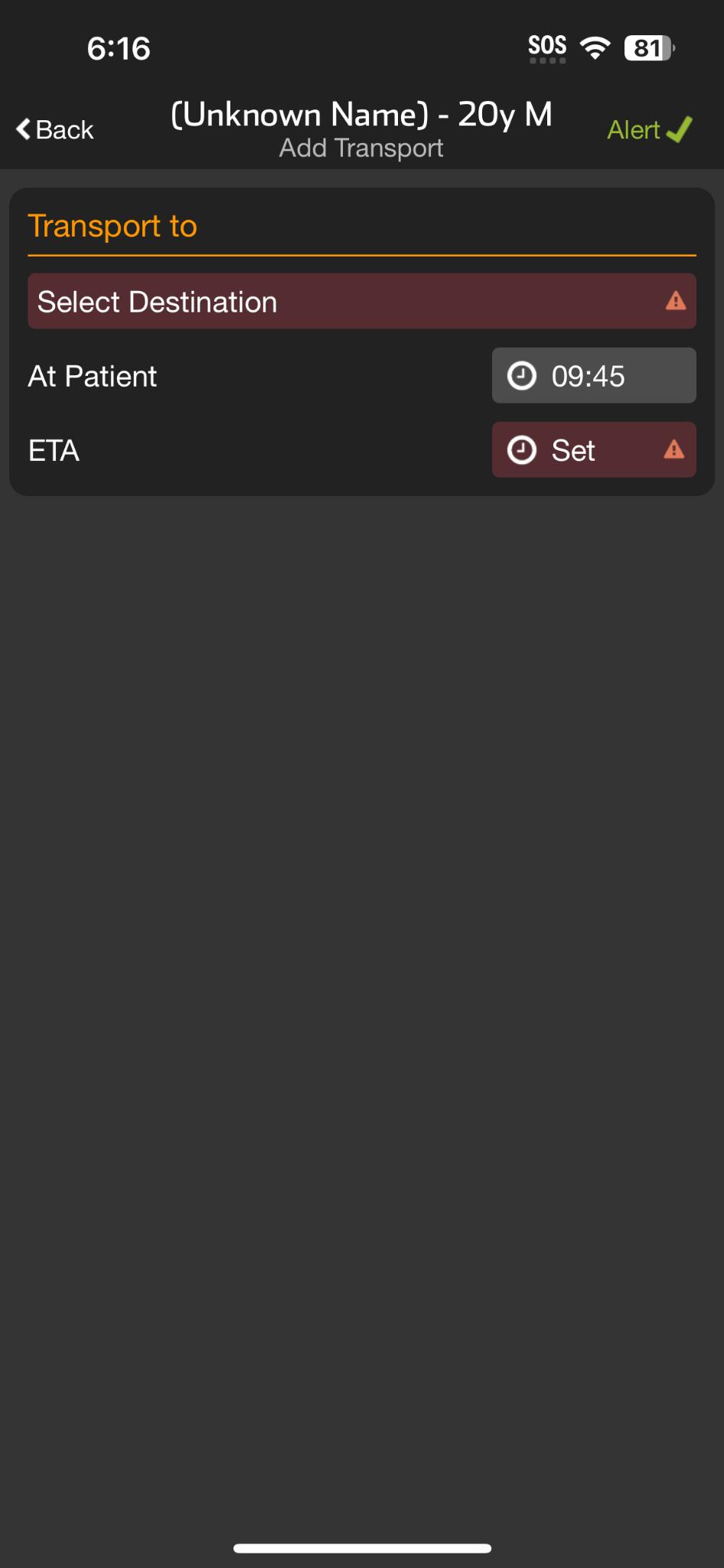 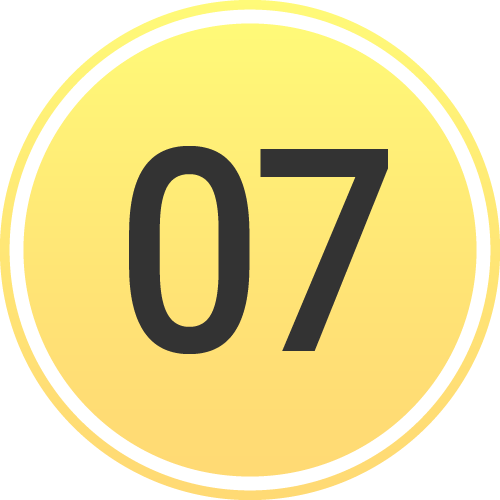 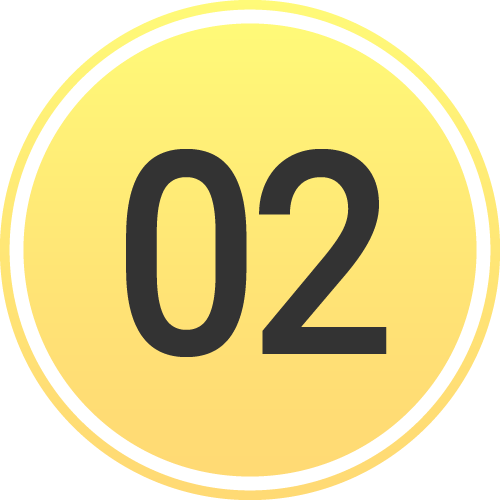 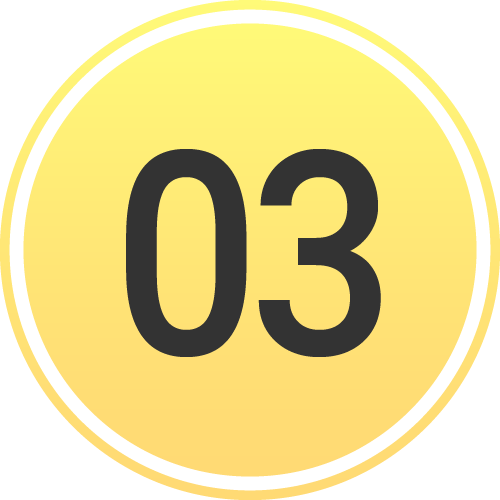 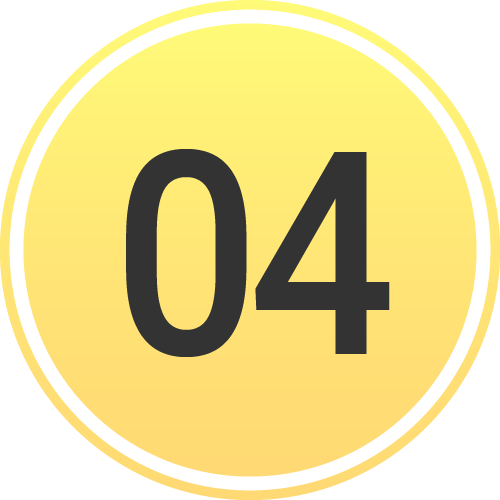 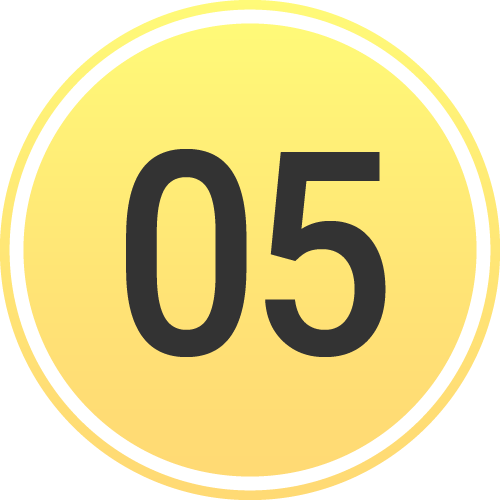 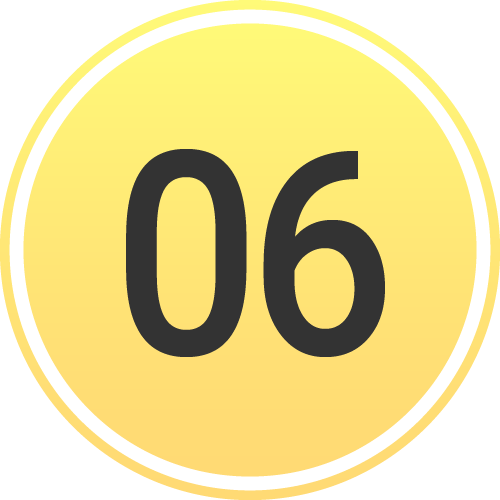 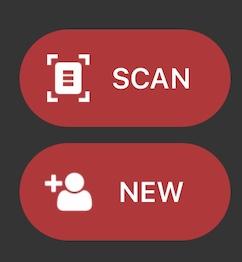 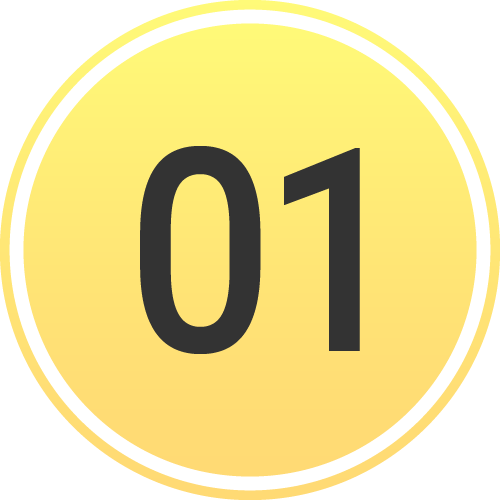 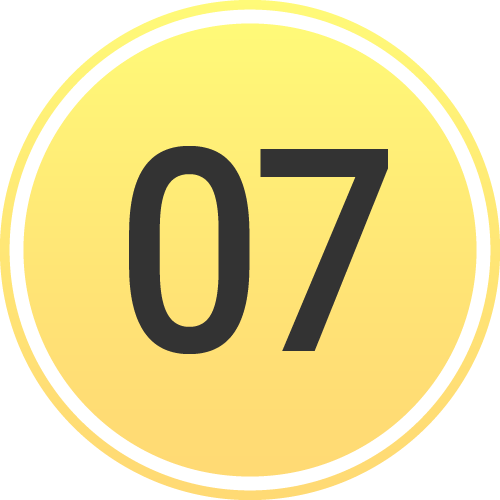 Destination already set
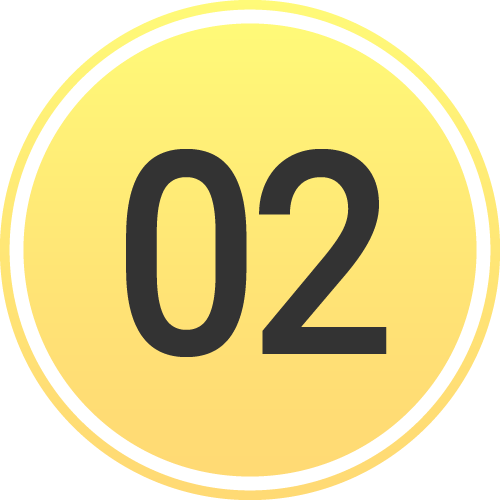 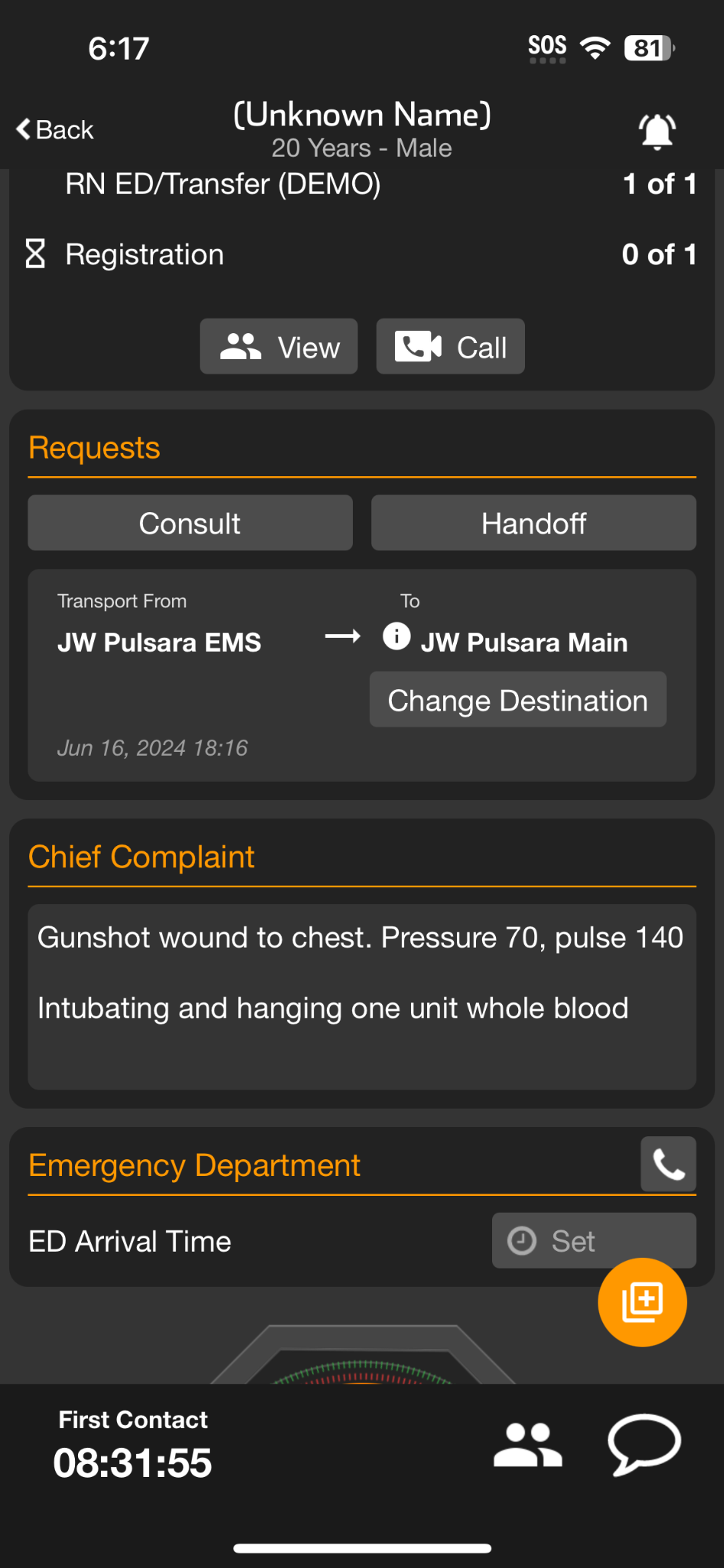 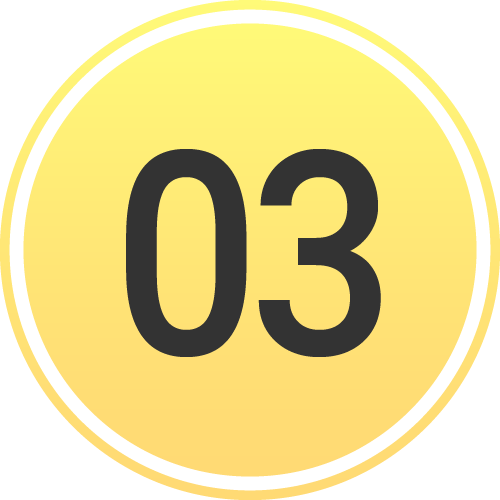 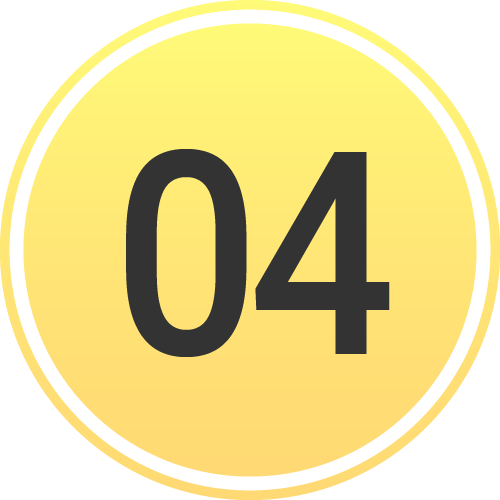 [Speaker Notes: You will then be prompted to select a destination.]
INCIDENTS | Transport
Set Transport Destination
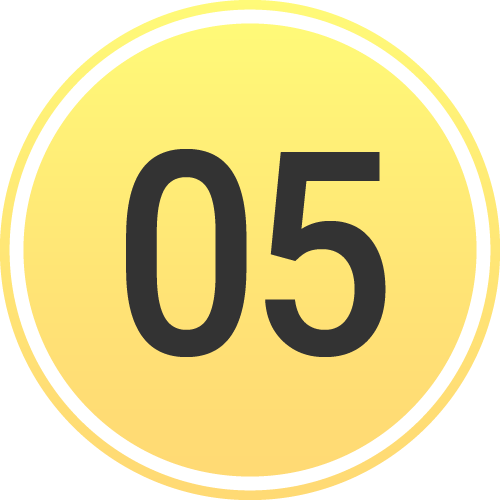 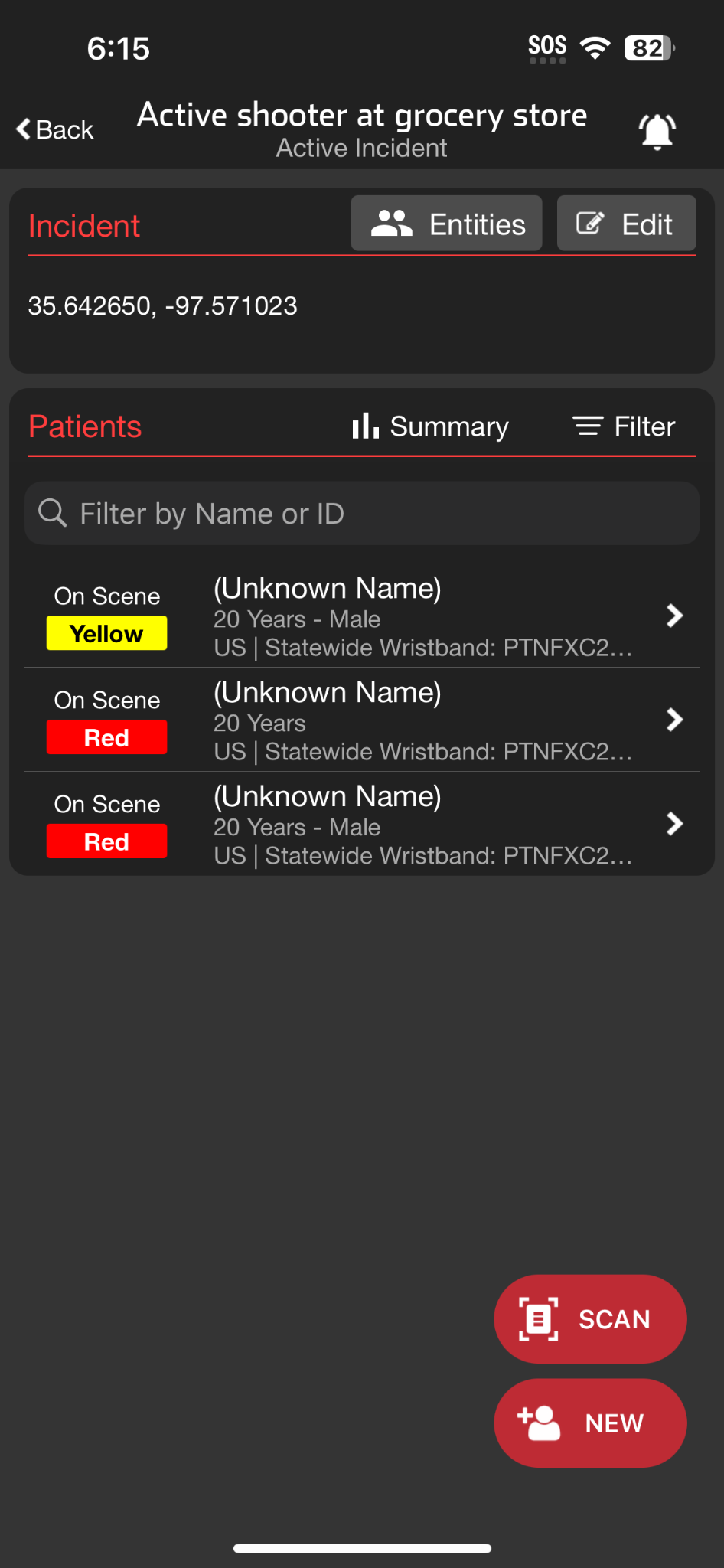 Scan Wristband
If recognized, patient channel will open
If not recognized, you will be prompted to Create
Transport Destination
  Destination already set
Displays assigned receiving facility
Able to Change Destination if appropriate
  Set Transport Destination
Transport
Select Destination
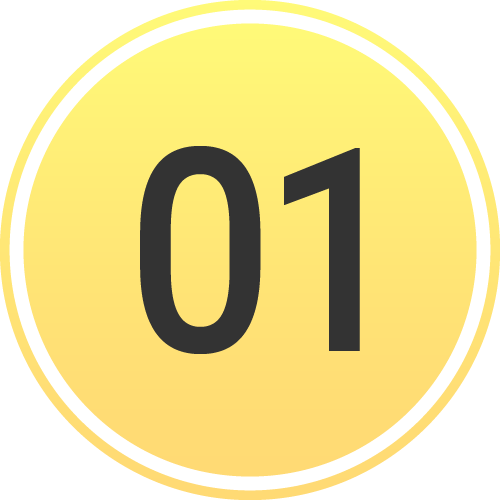 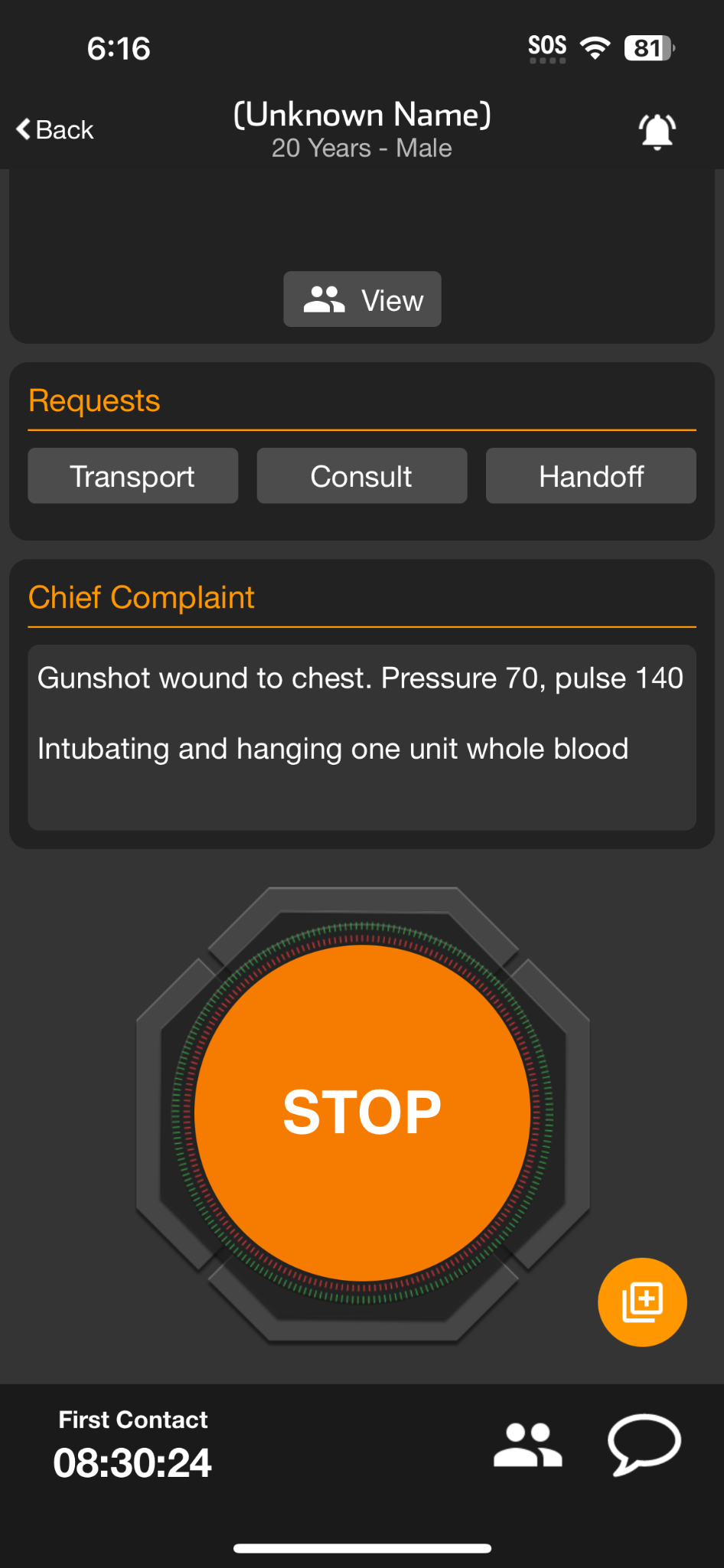 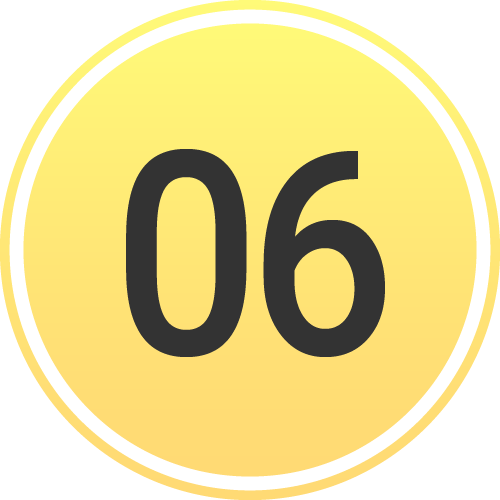 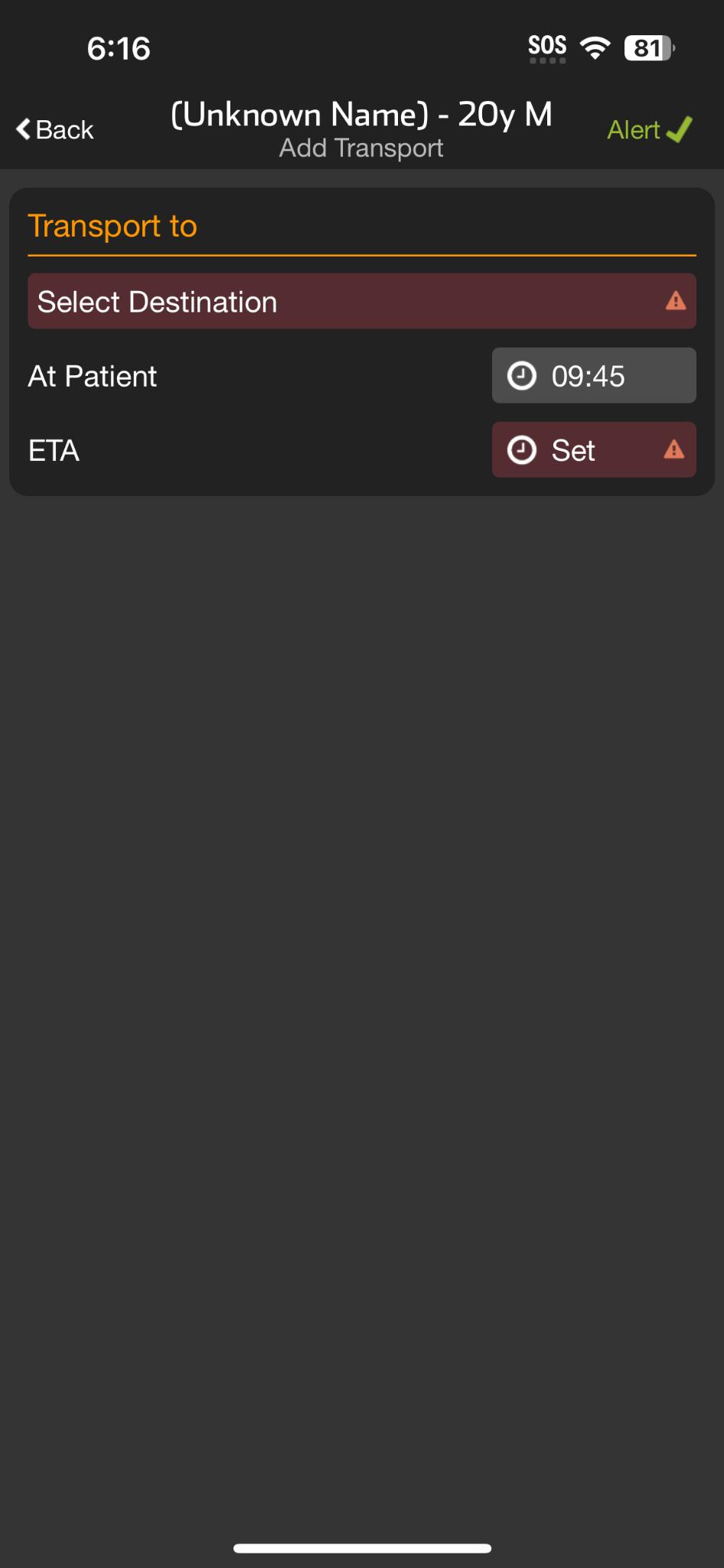 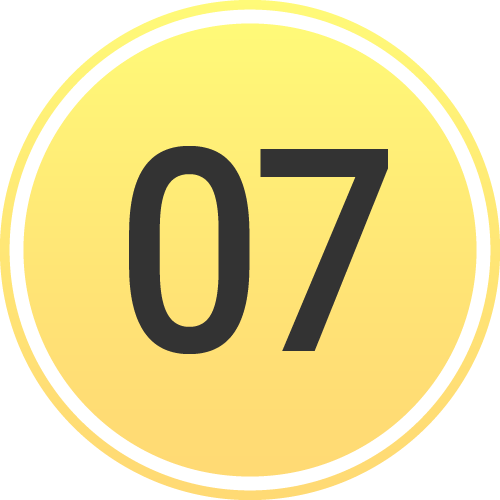 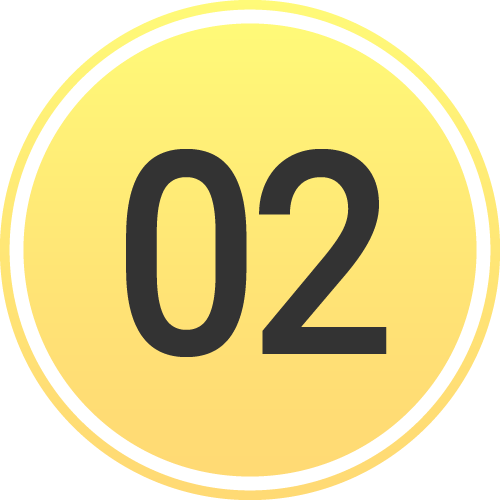 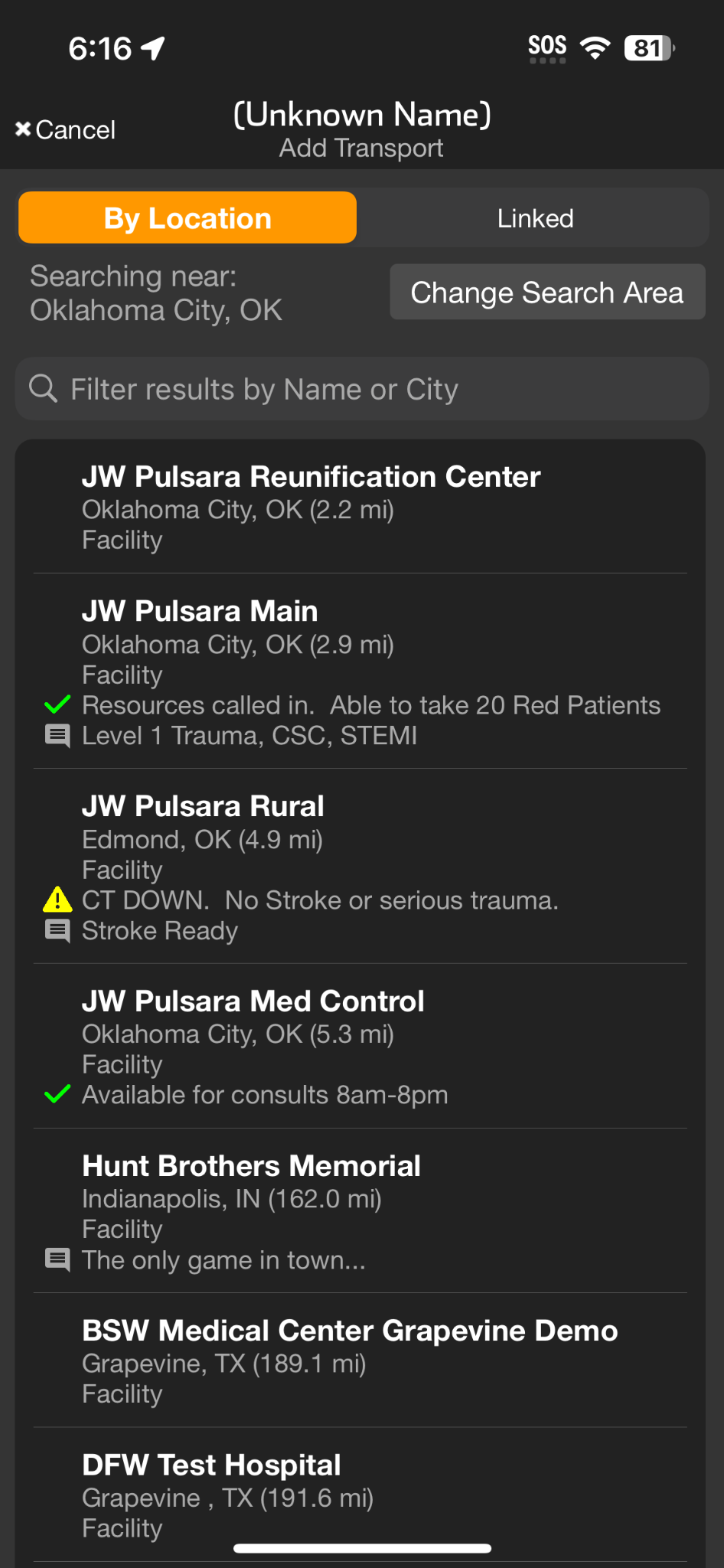 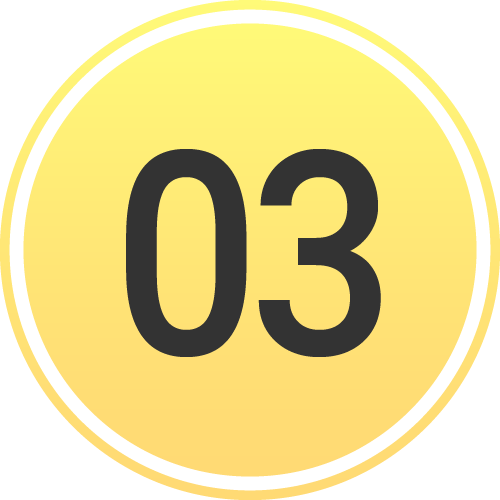 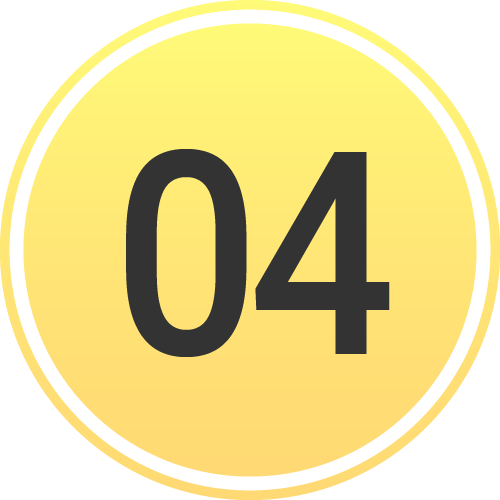 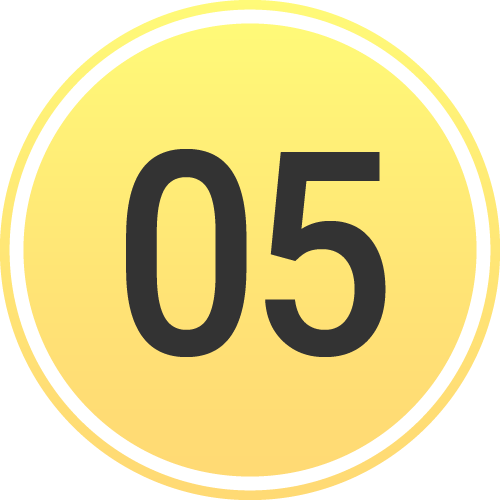 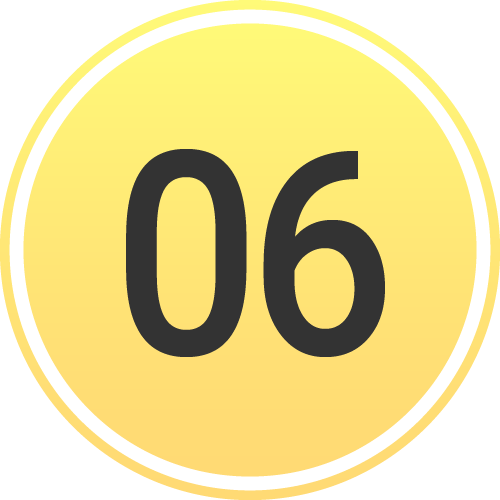 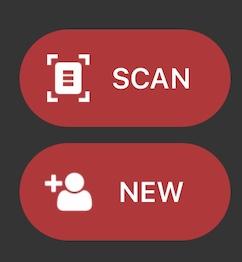 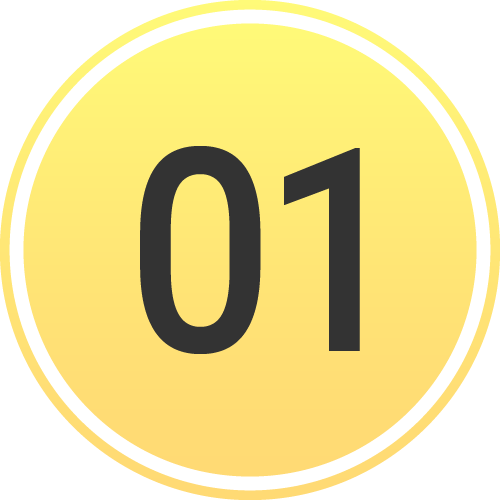 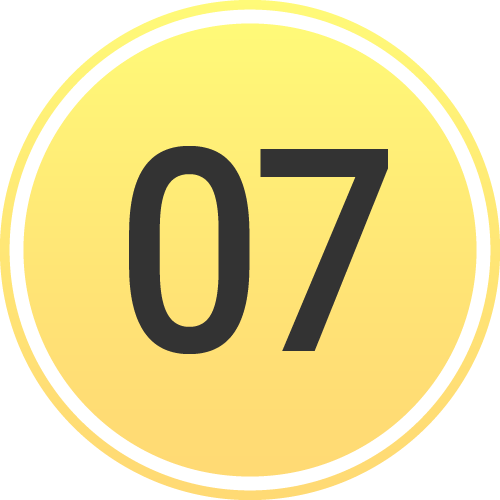 Destination already set
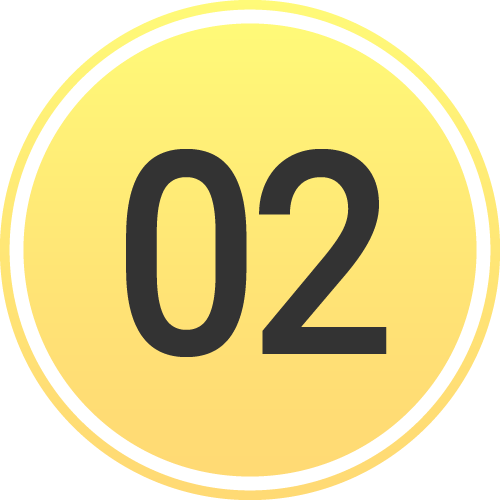 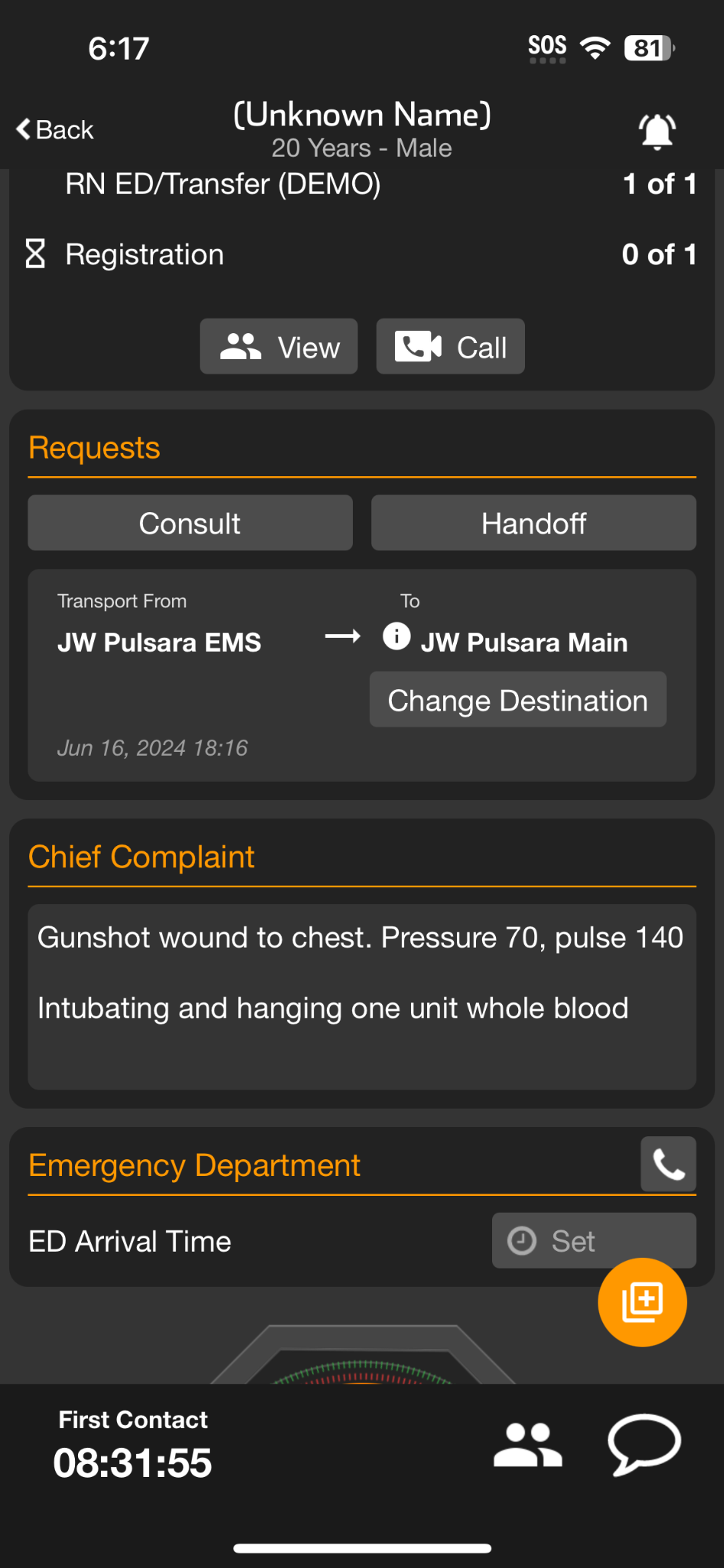 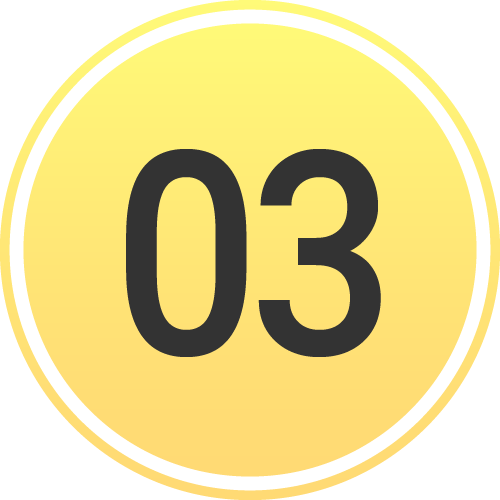 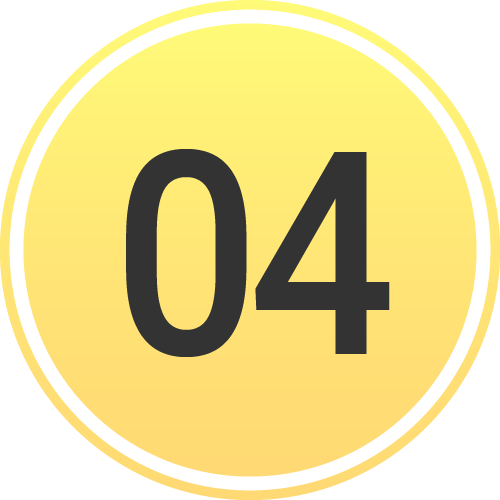 [Speaker Notes: Facilities are listed by location]
INCIDENTS | Transport
Set Transport Destination
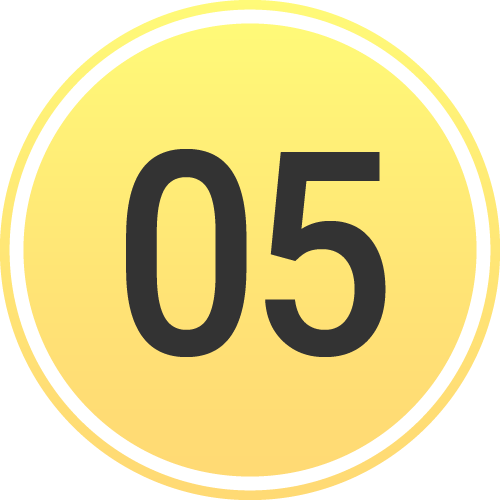 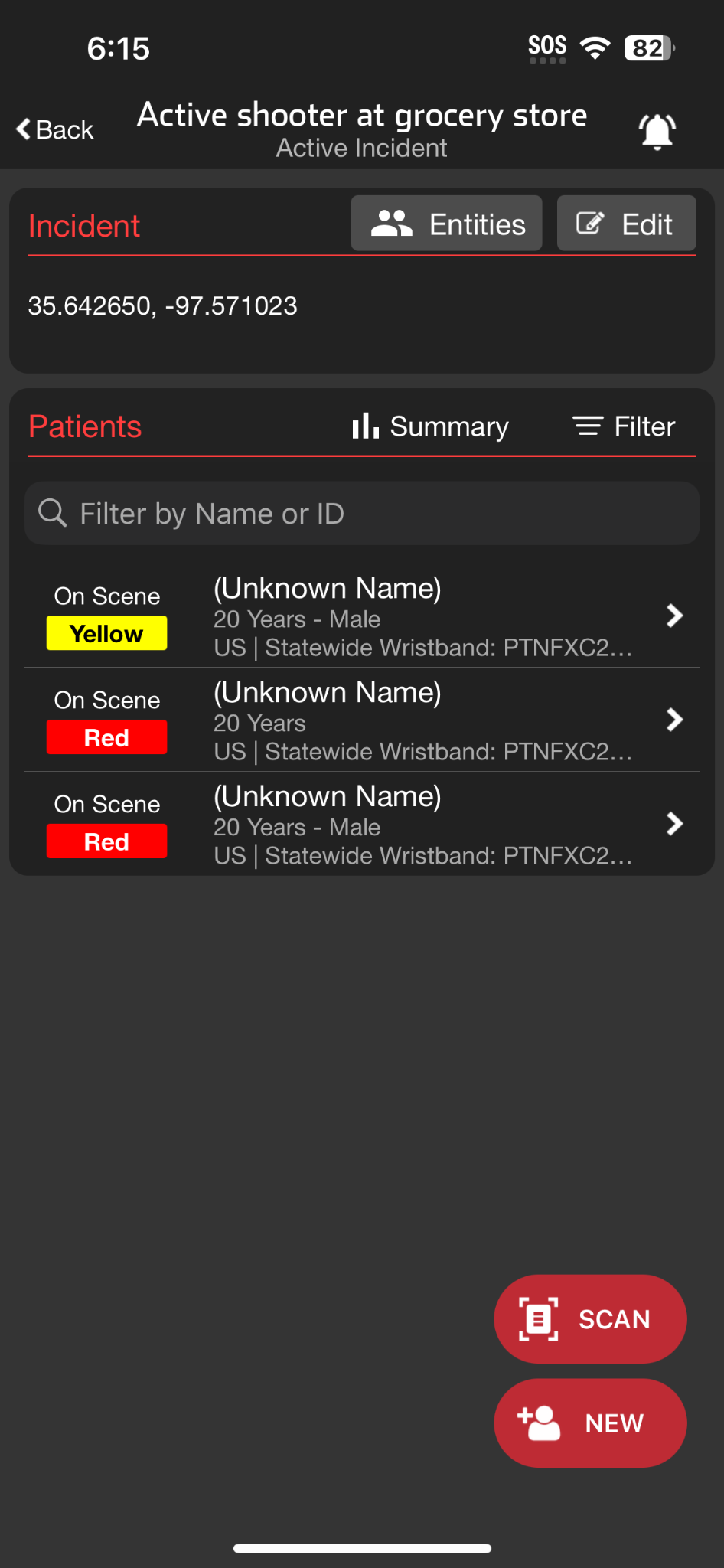 Scan Wristband
If recognized, patient channel will open
If not recognized, you will be prompted to Create
Transport Destination
  Destination already set
Displays assigned receiving facility
Able to Change Destination if appropriate
  Set Transport Destination
Transport
Select Destination
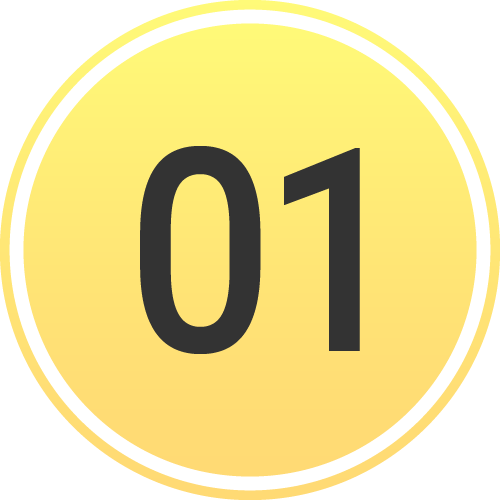 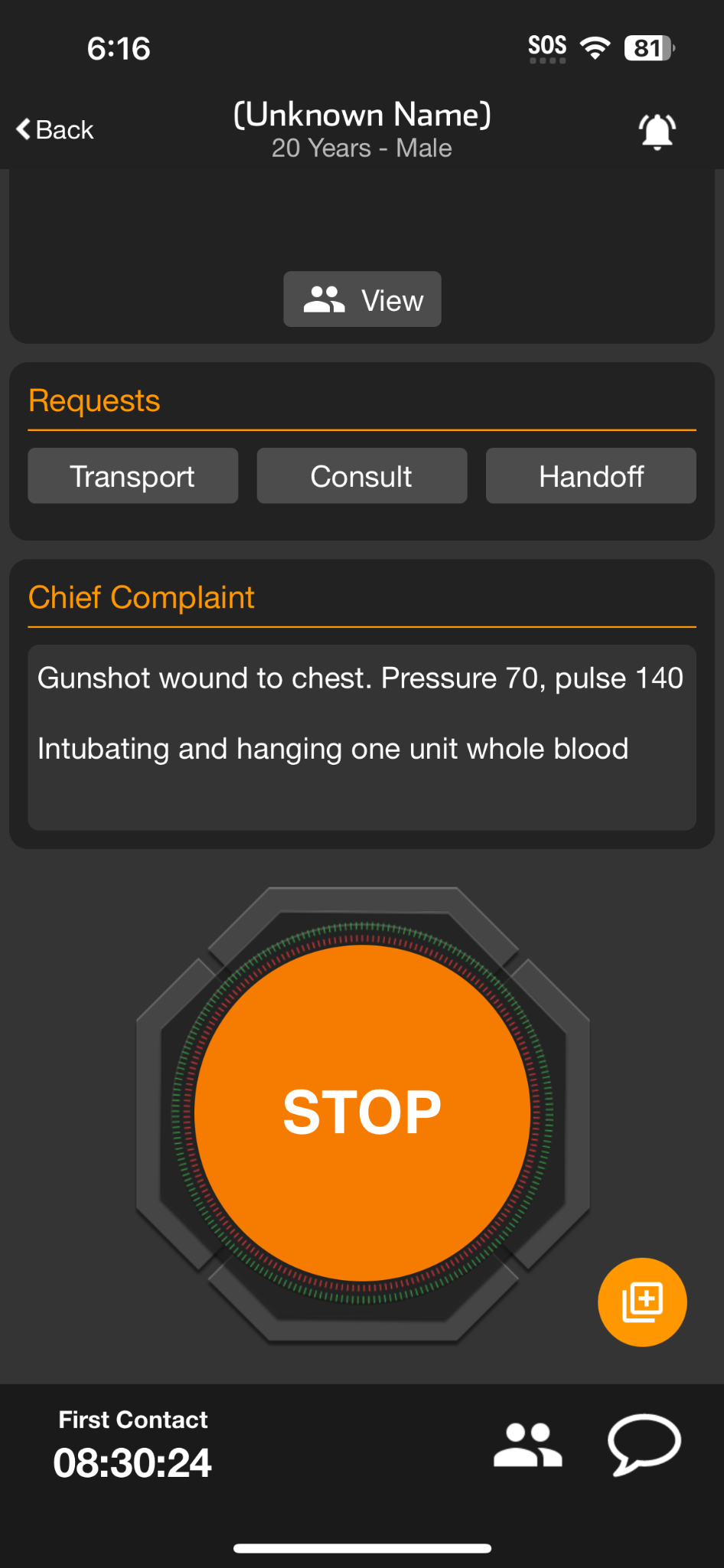 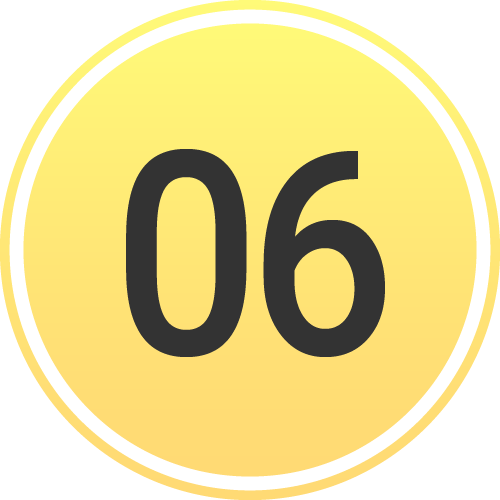 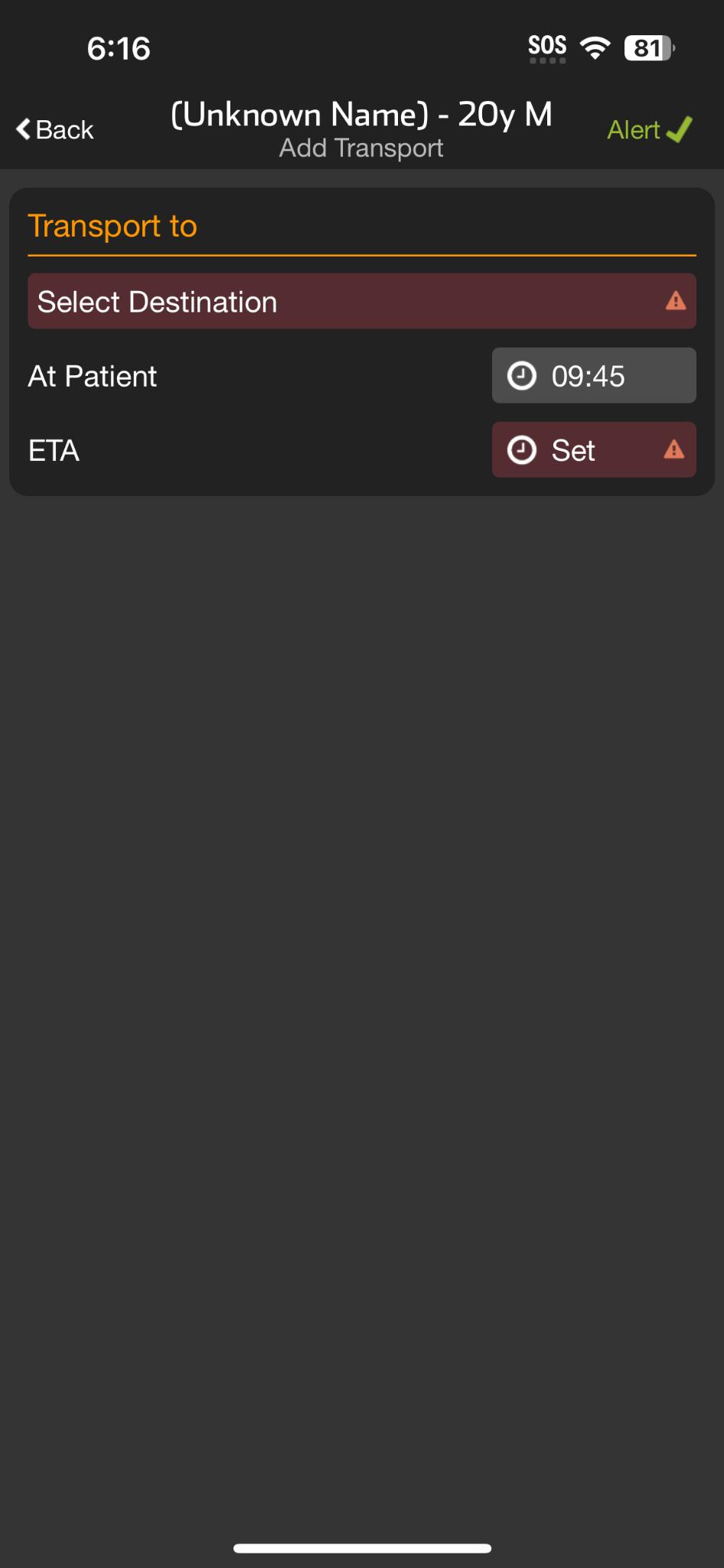 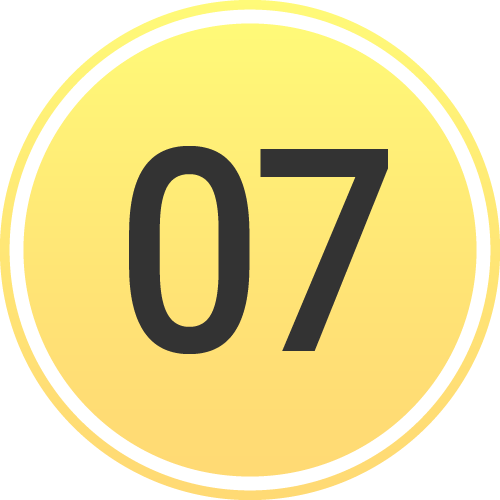 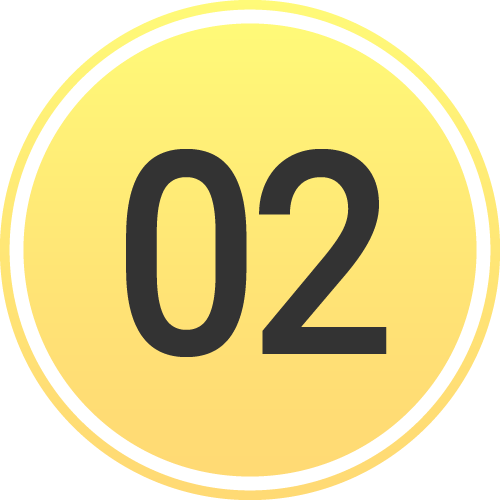 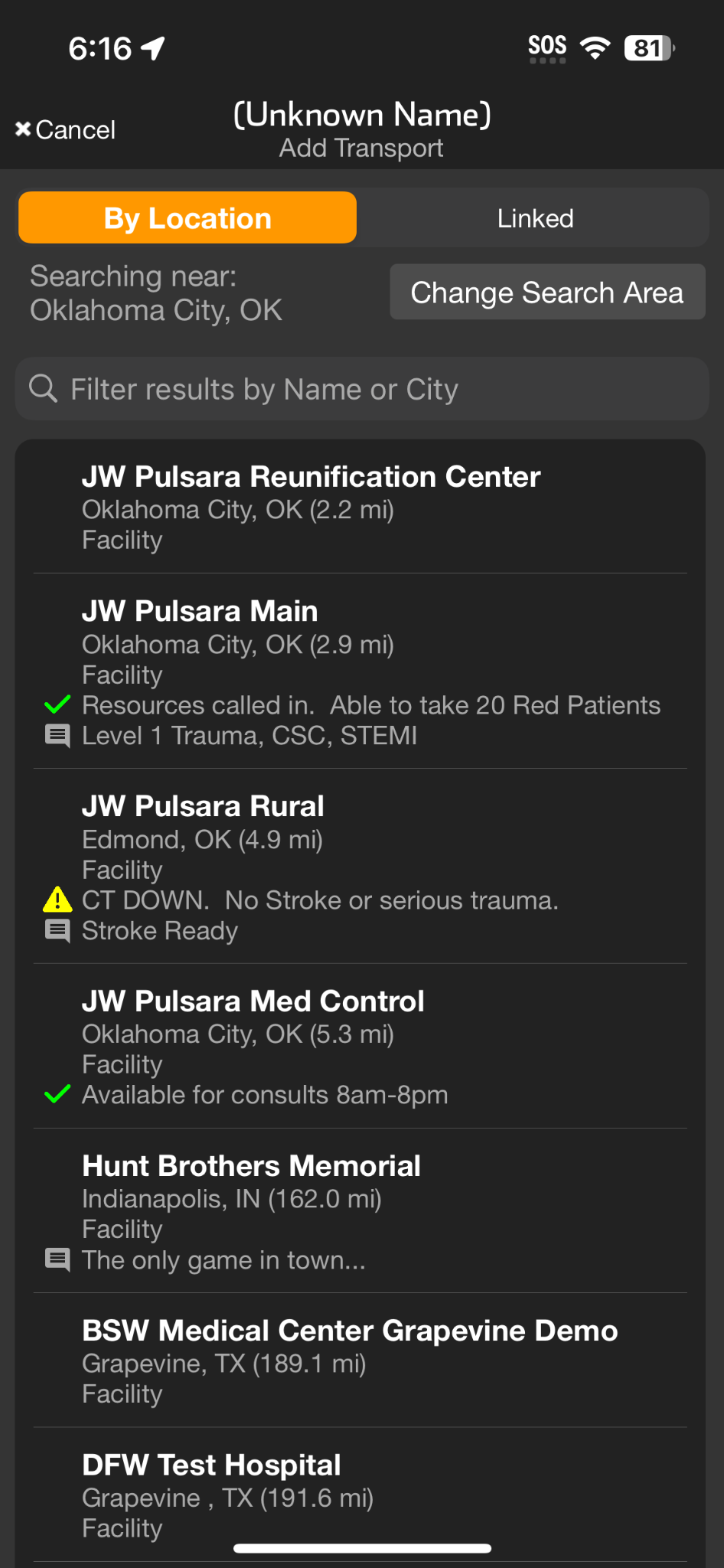 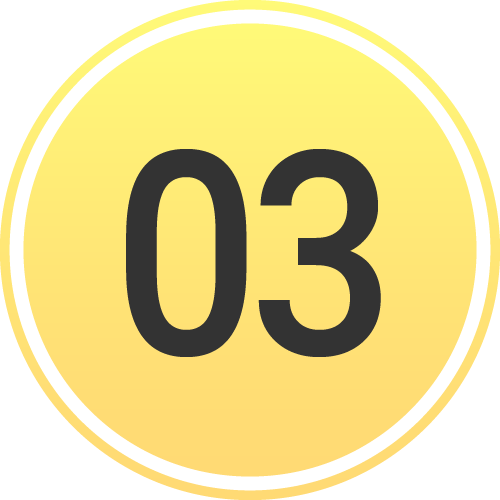 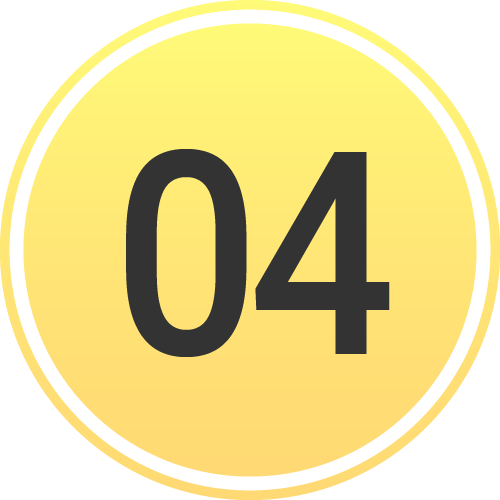 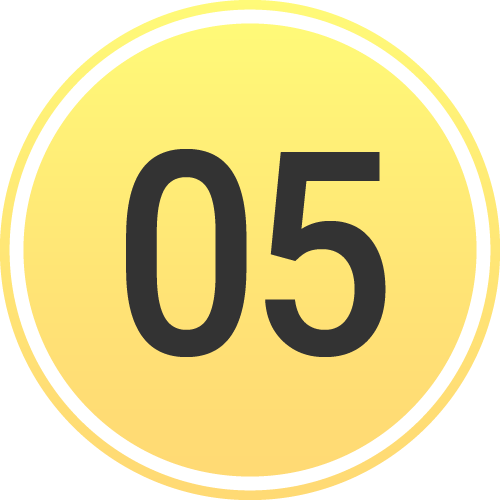 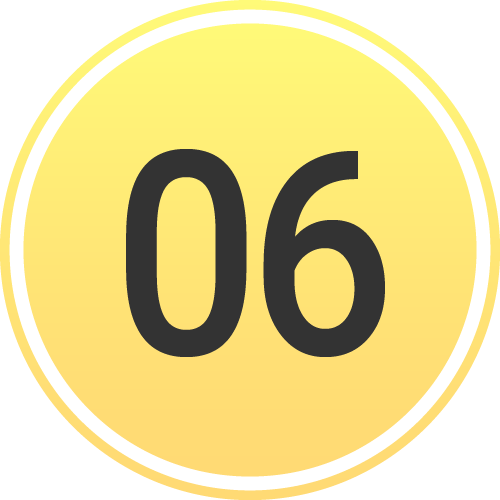 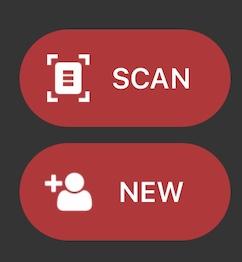 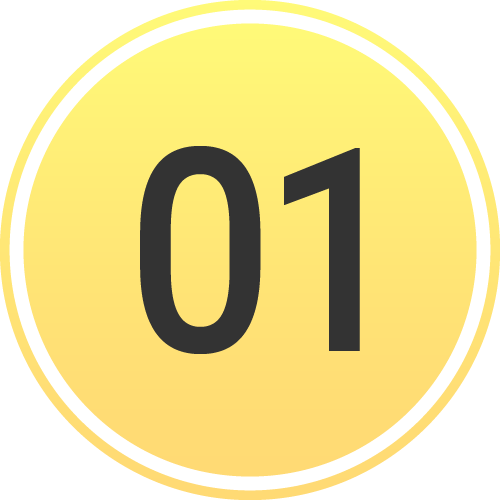 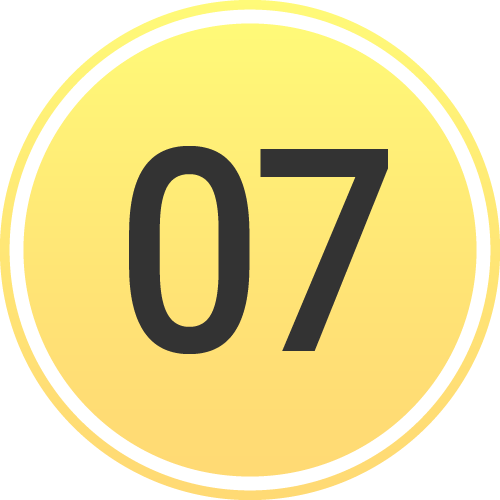 Destination already set
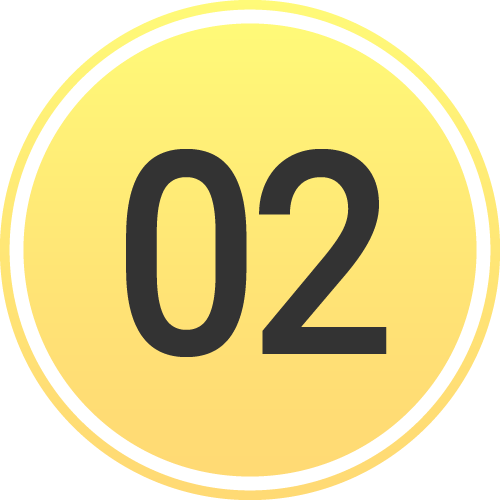 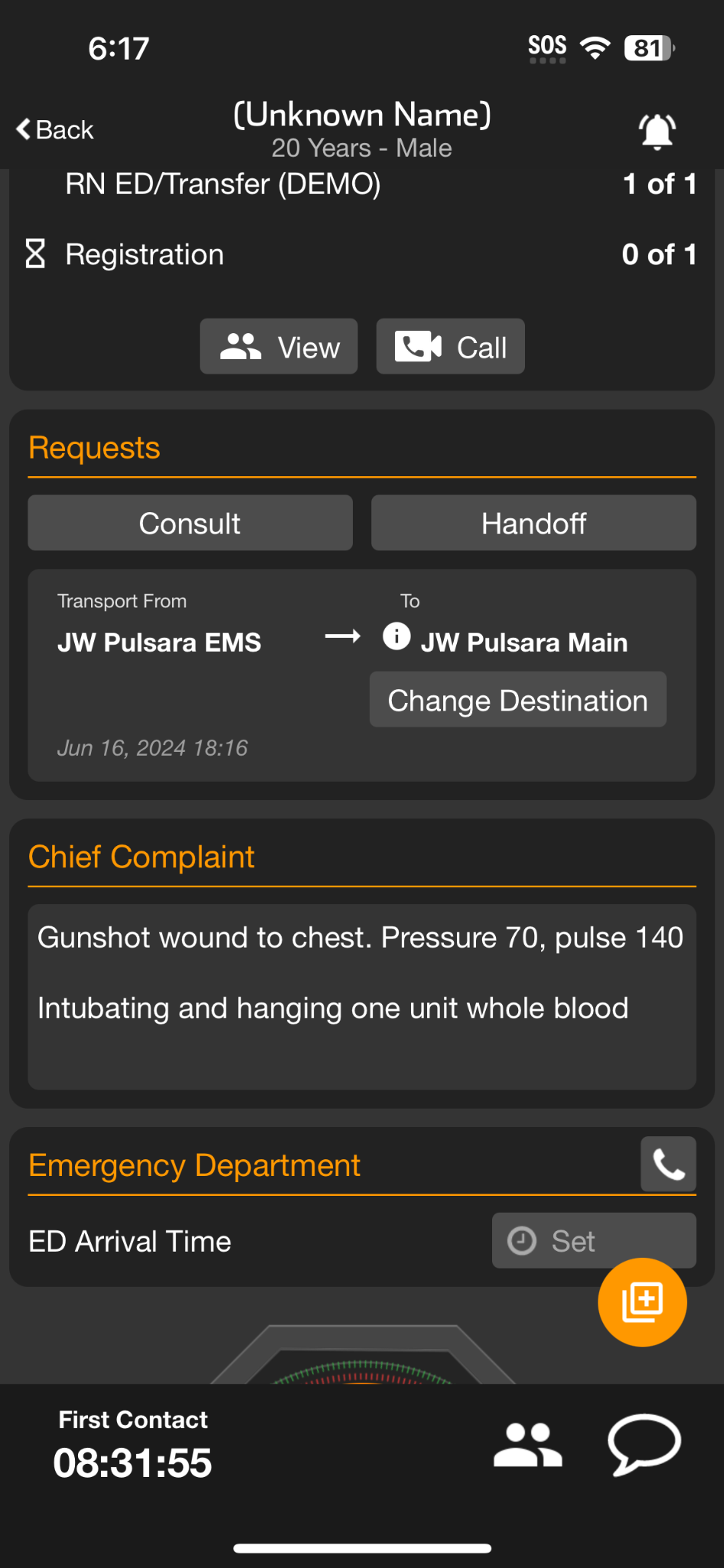 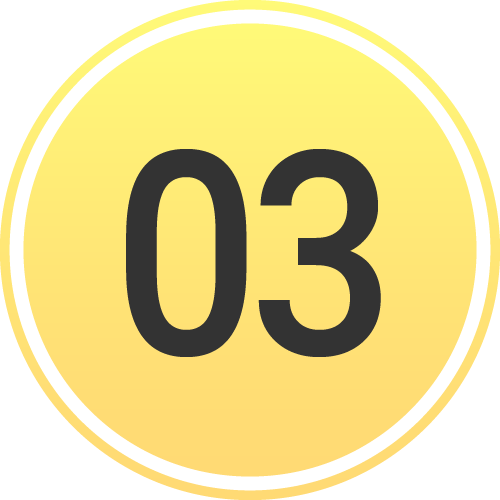 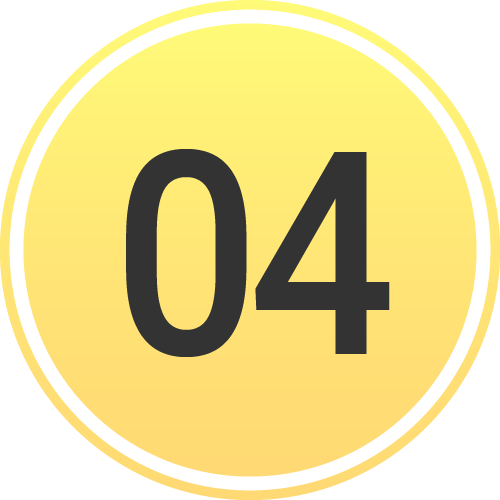 [Speaker Notes: but you can also search by reviewing your linked facilities]
INCIDENTS | Transport
Set Transport Destination
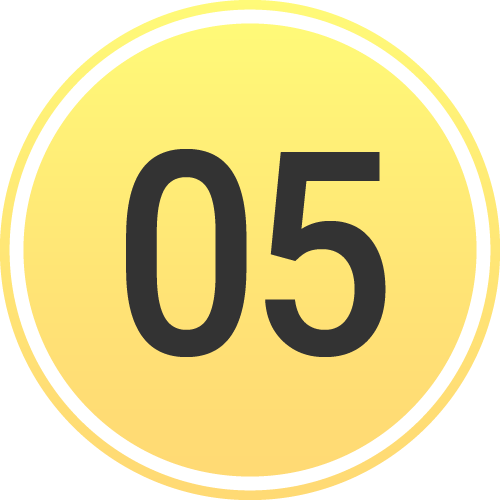 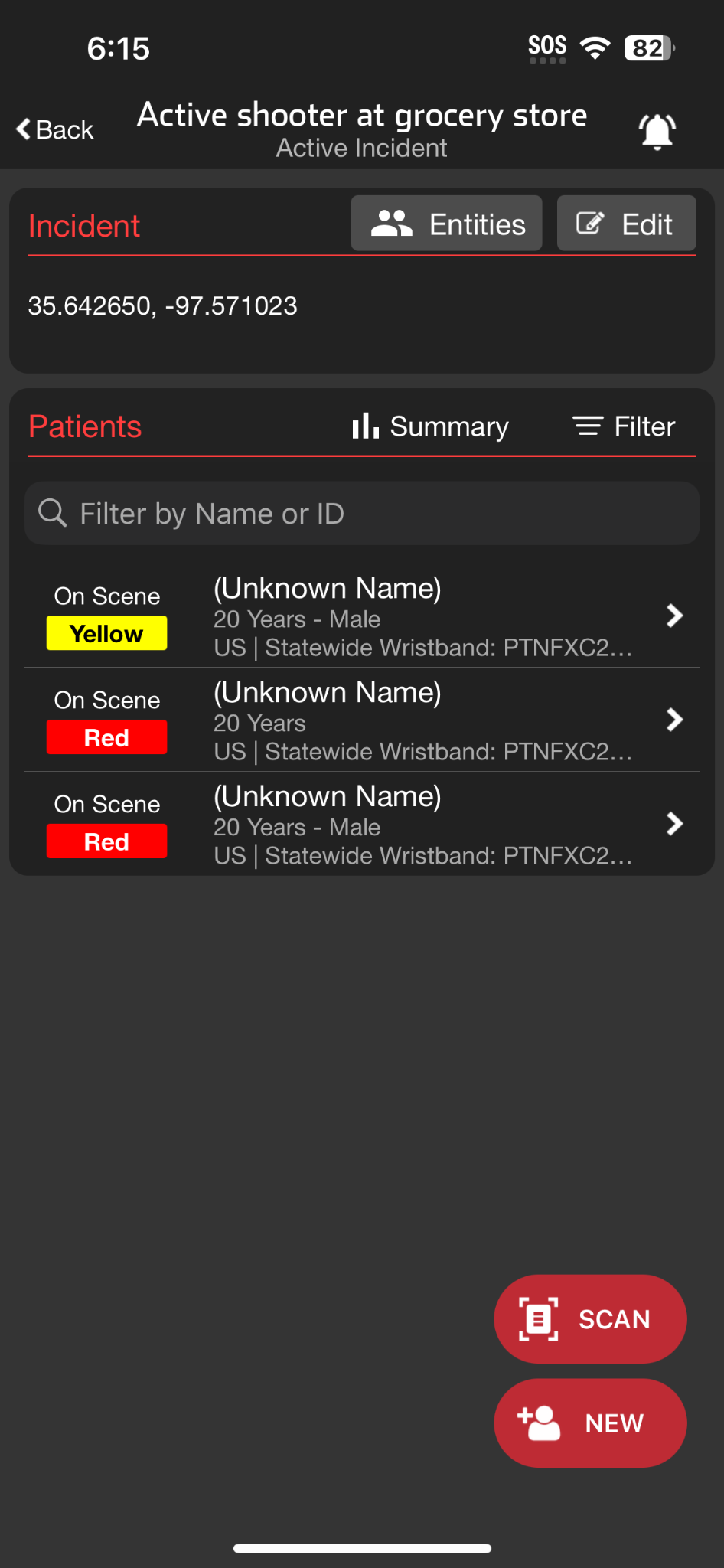 Scan Wristband
If recognized, patient channel will open
If not recognized, you will be prompted to Create
Transport Destination
  Destination already set
Displays assigned receiving facility
Able to Change Destination if appropriate
  Set Transport Destination
Transport
Select Destination
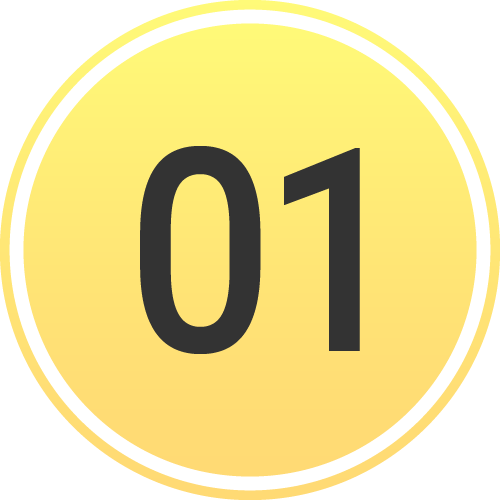 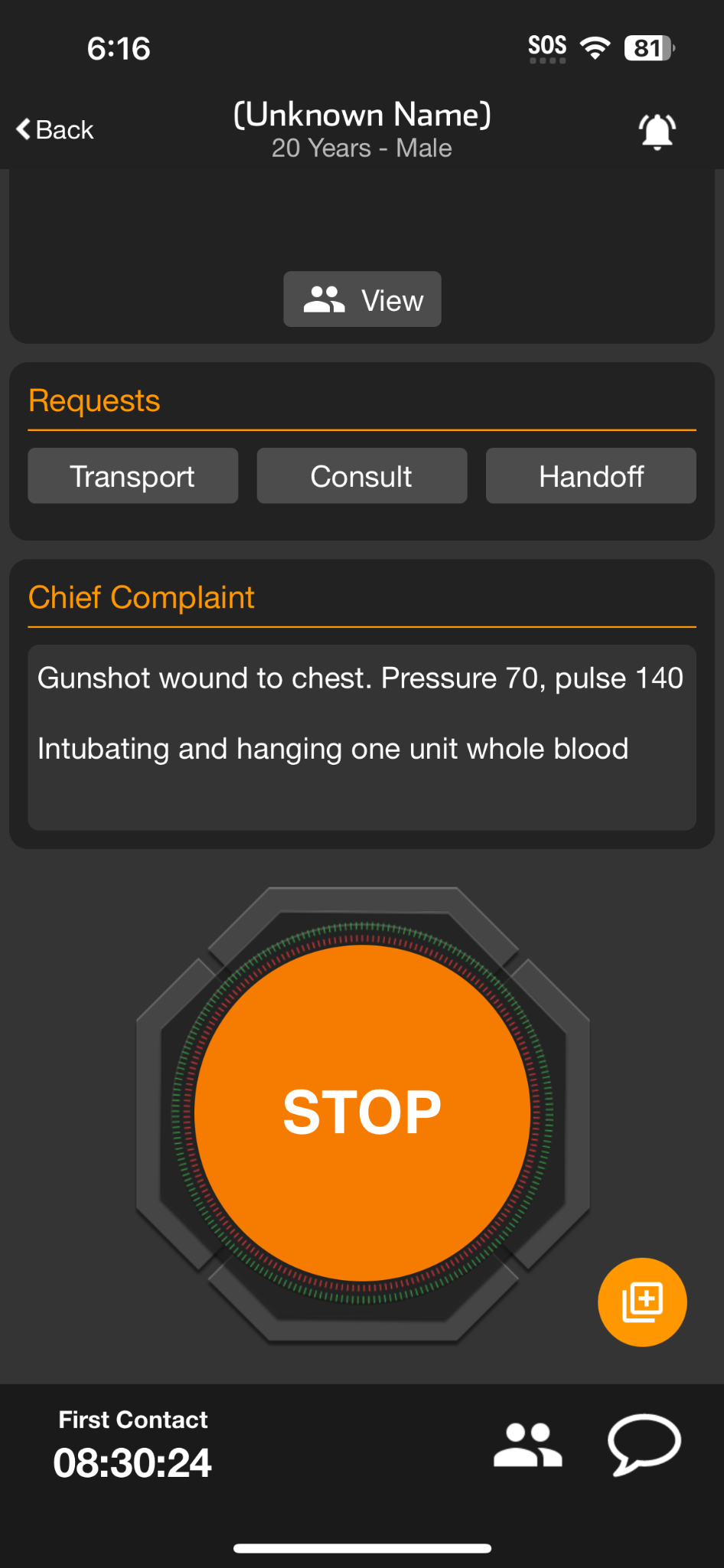 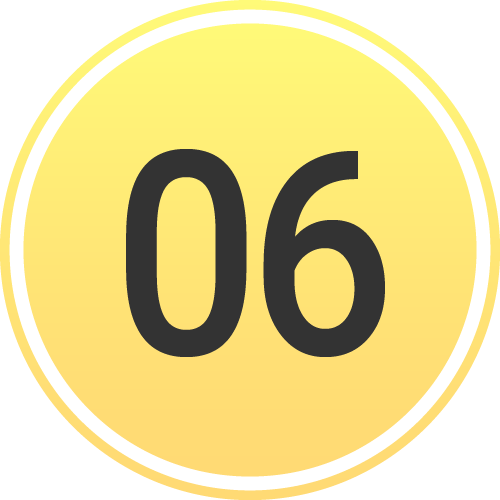 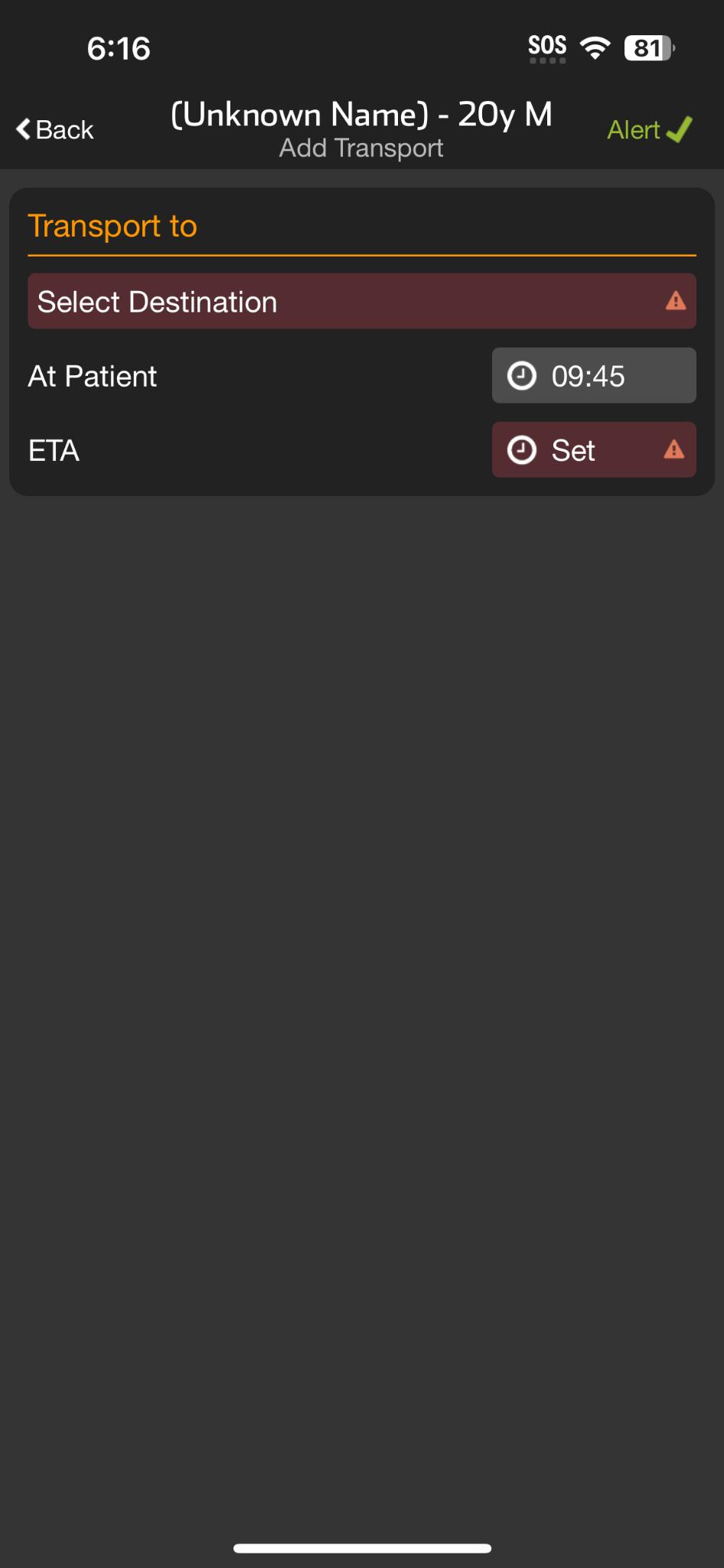 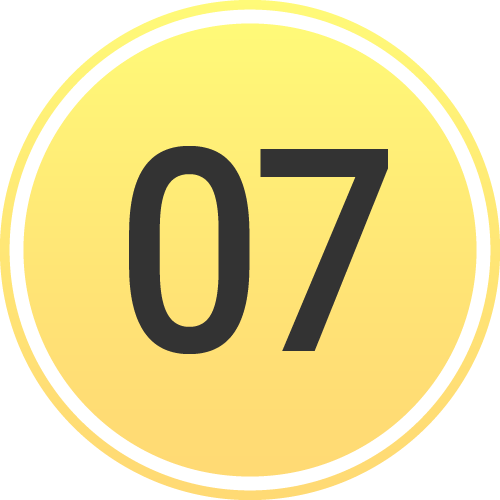 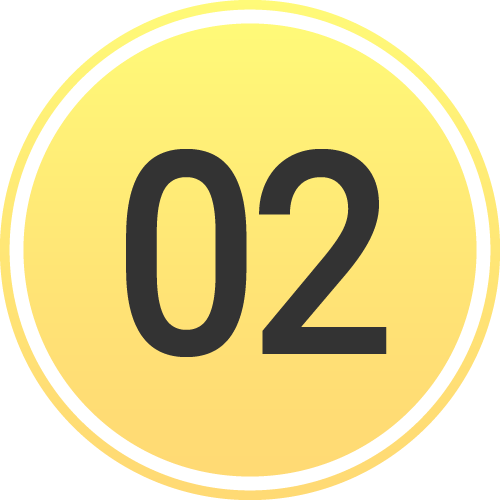 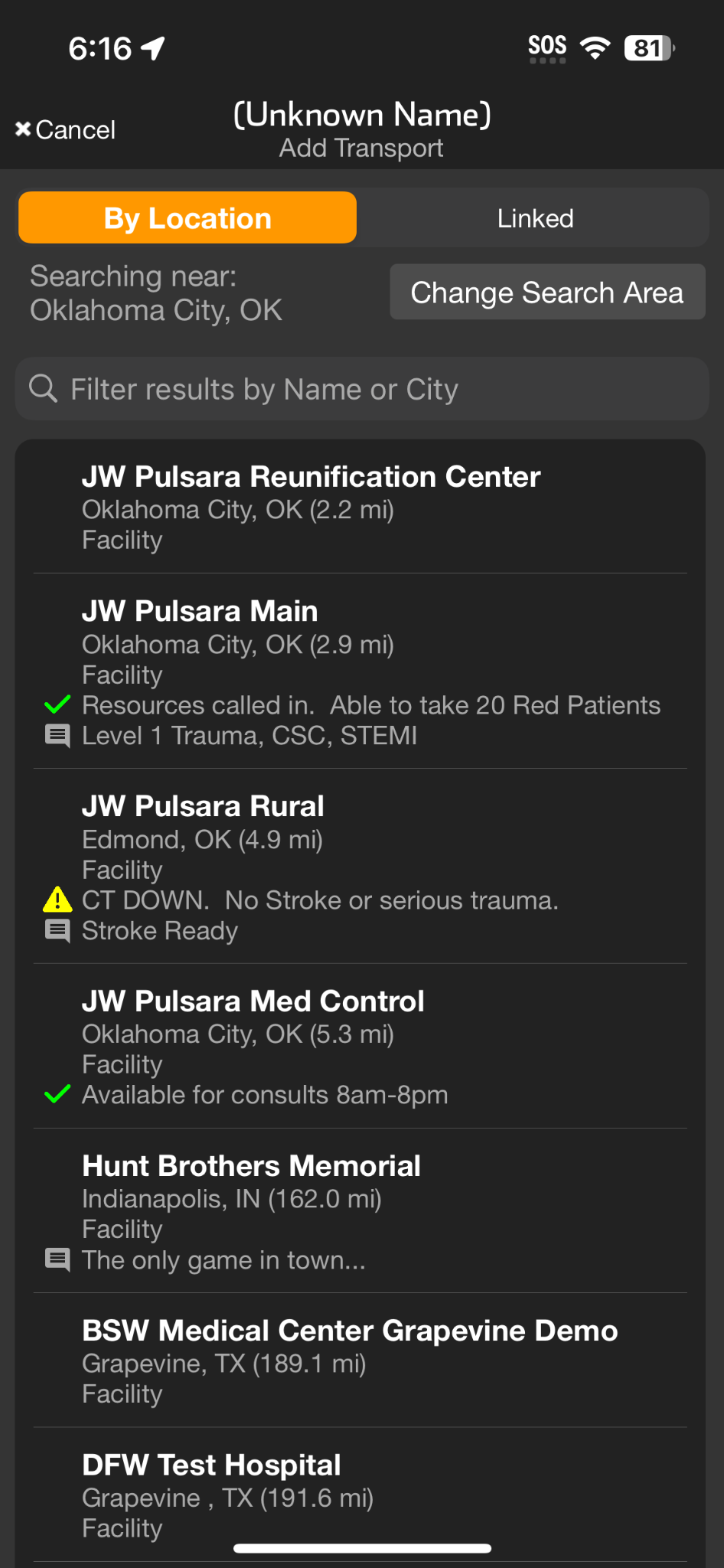 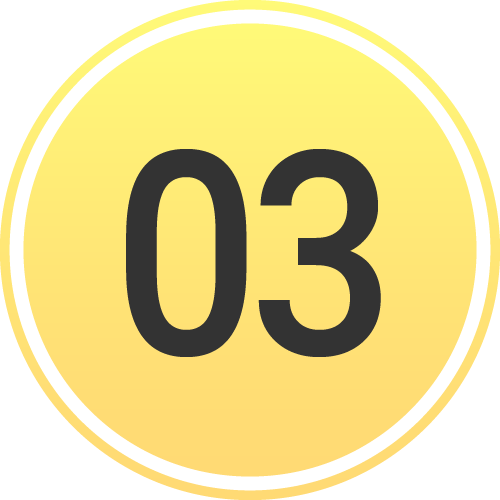 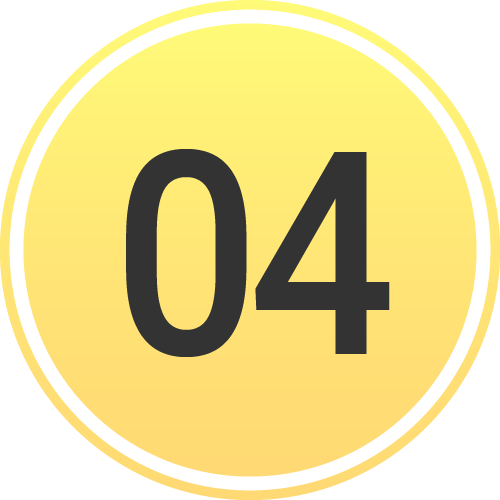 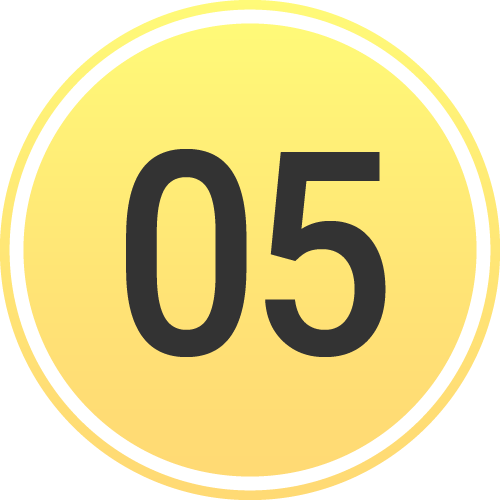 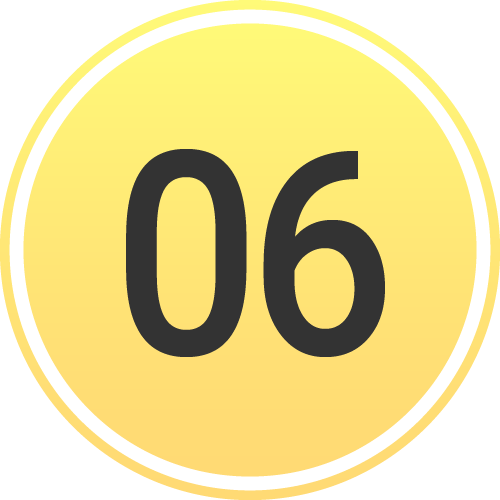 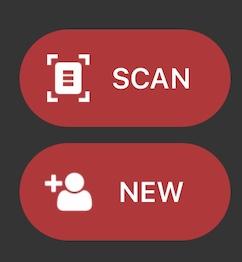 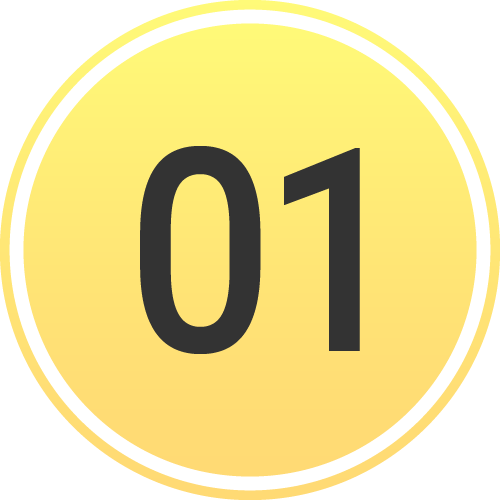 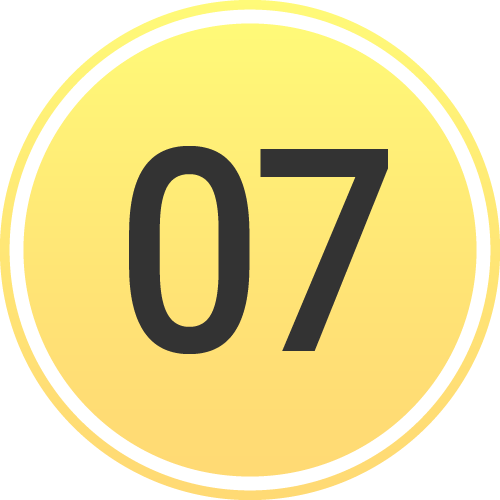 Destination already set
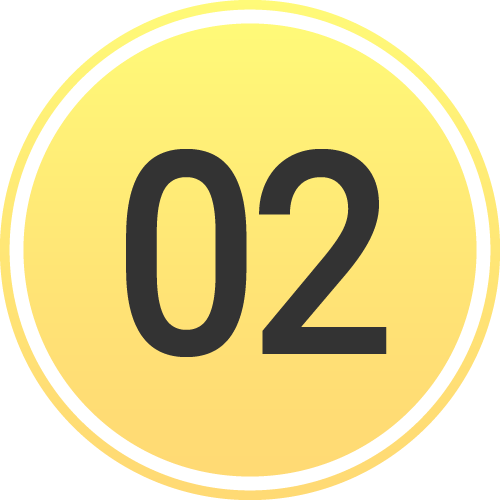 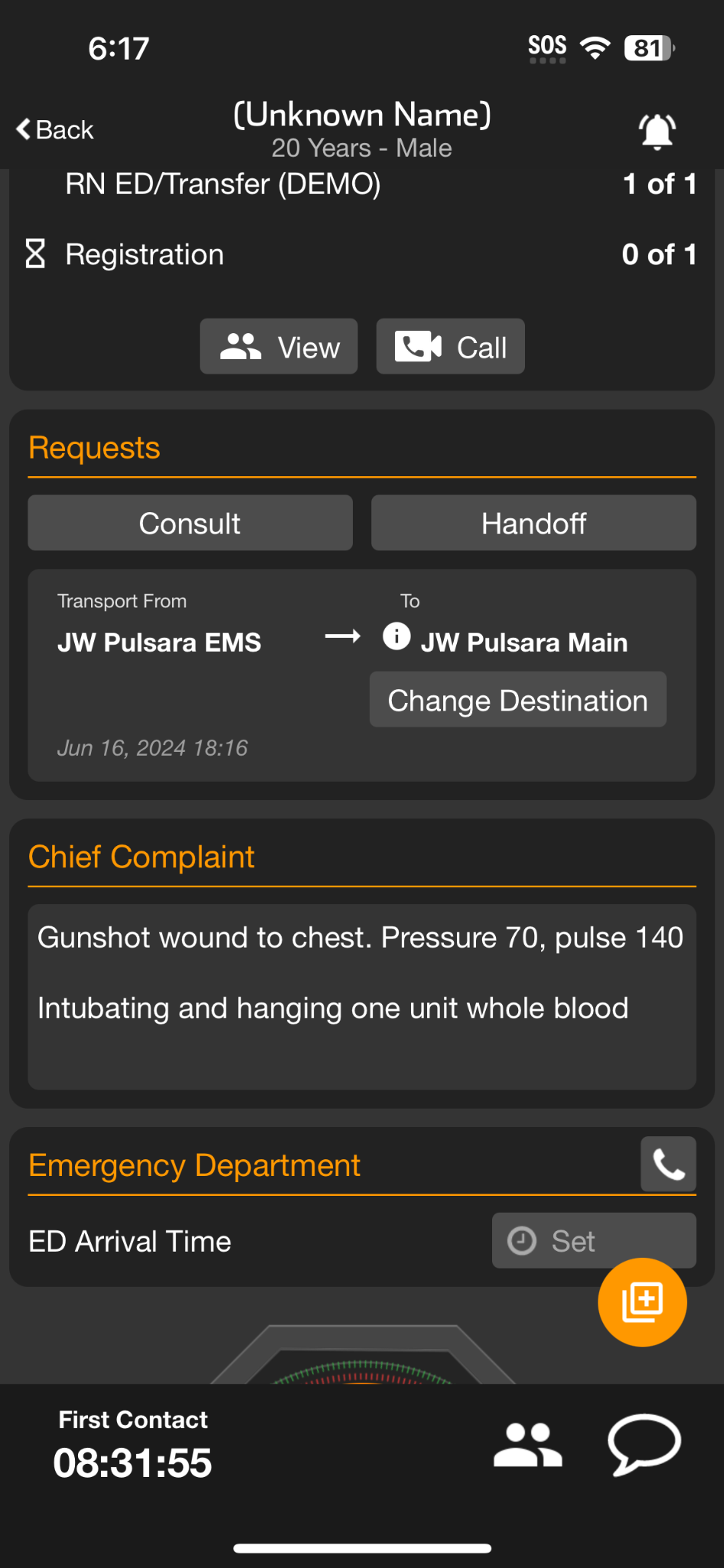 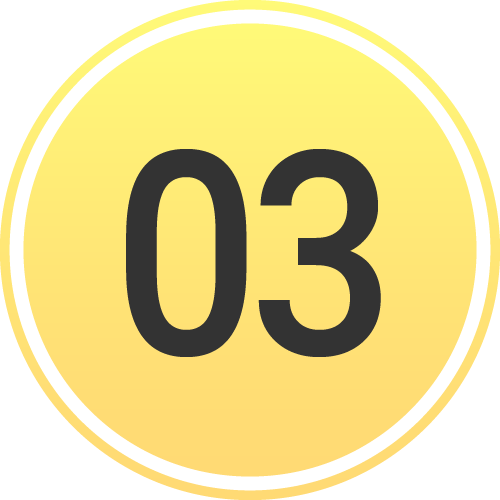 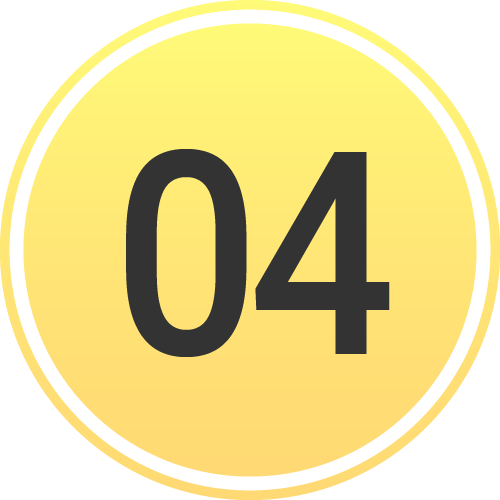 [Speaker Notes: changing the search area for long transports,]
INCIDENTS | Transport
Set Transport Destination
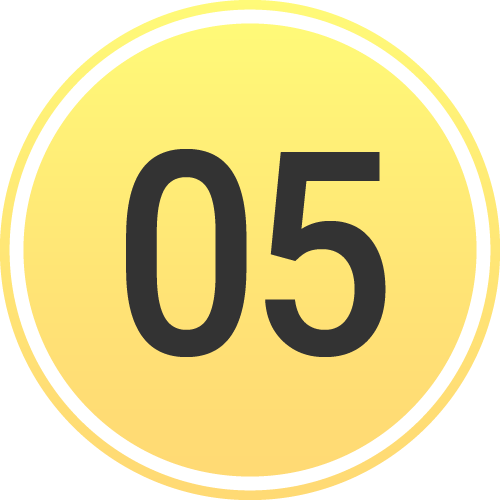 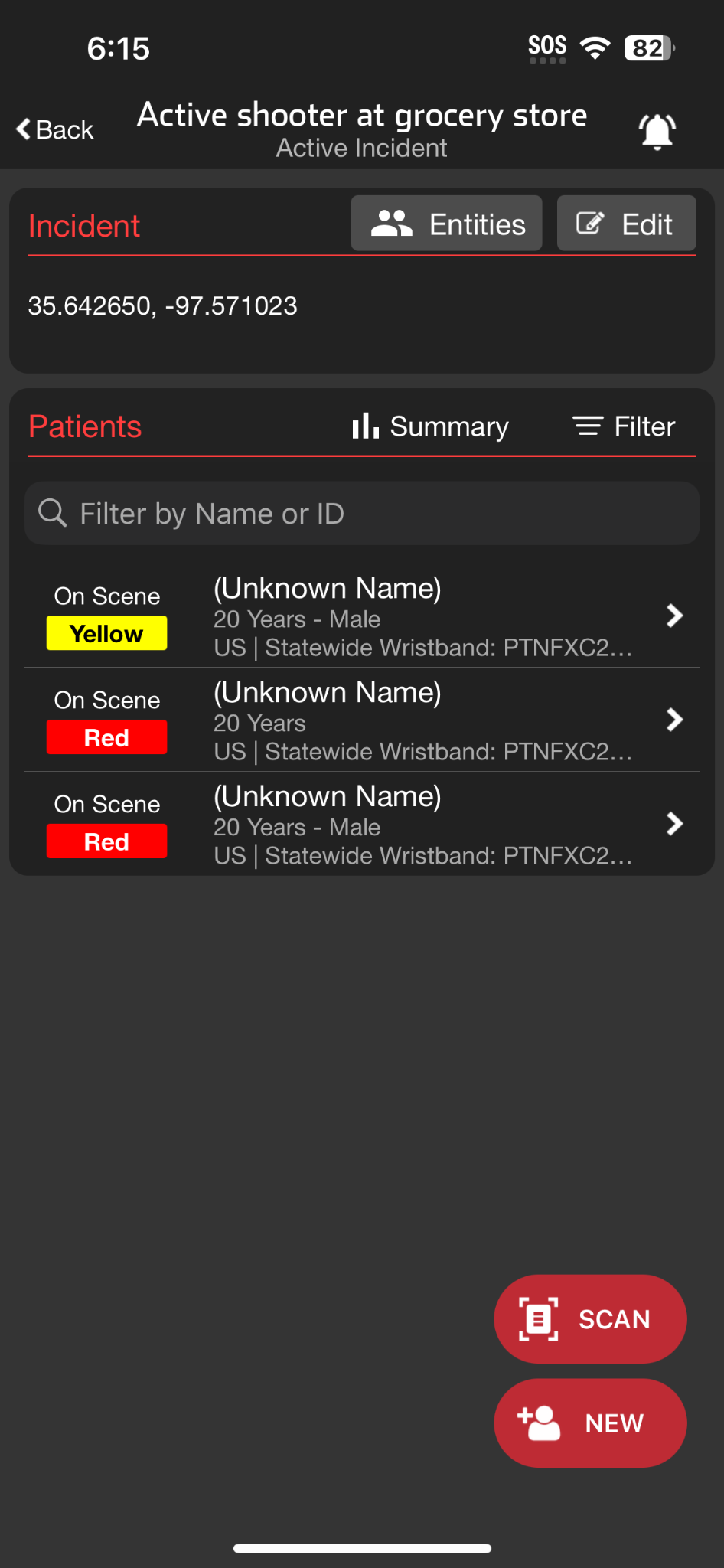 Scan Wristband
If recognized, patient channel will open
If not recognized, you will be prompted to Create
Transport Destination
  Destination already set
Displays assigned receiving facility
Able to Change Destination if appropriate
  Set Transport Destination
Transport
Select Destination
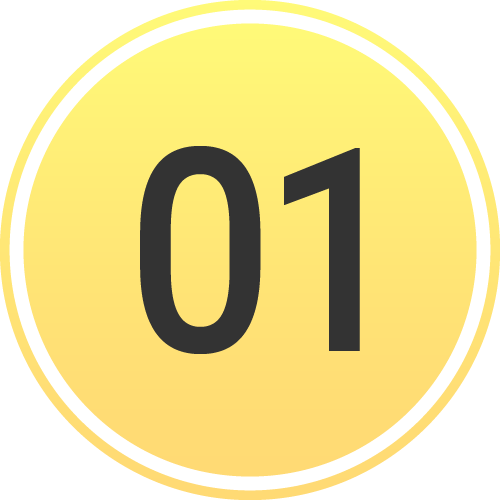 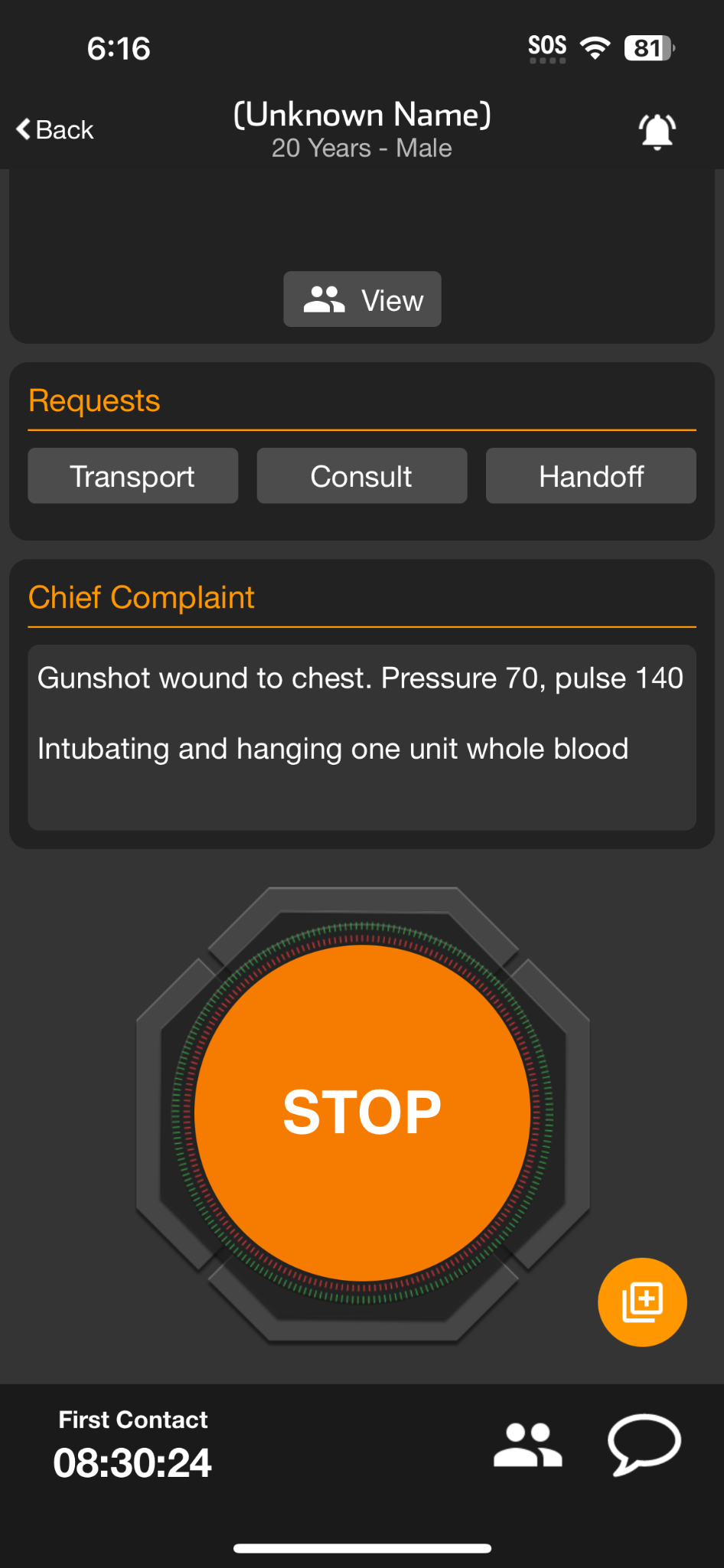 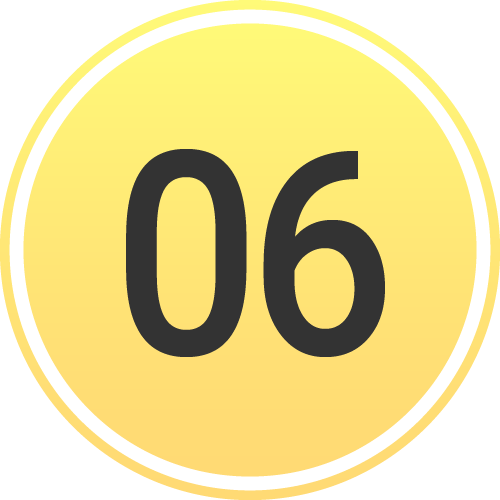 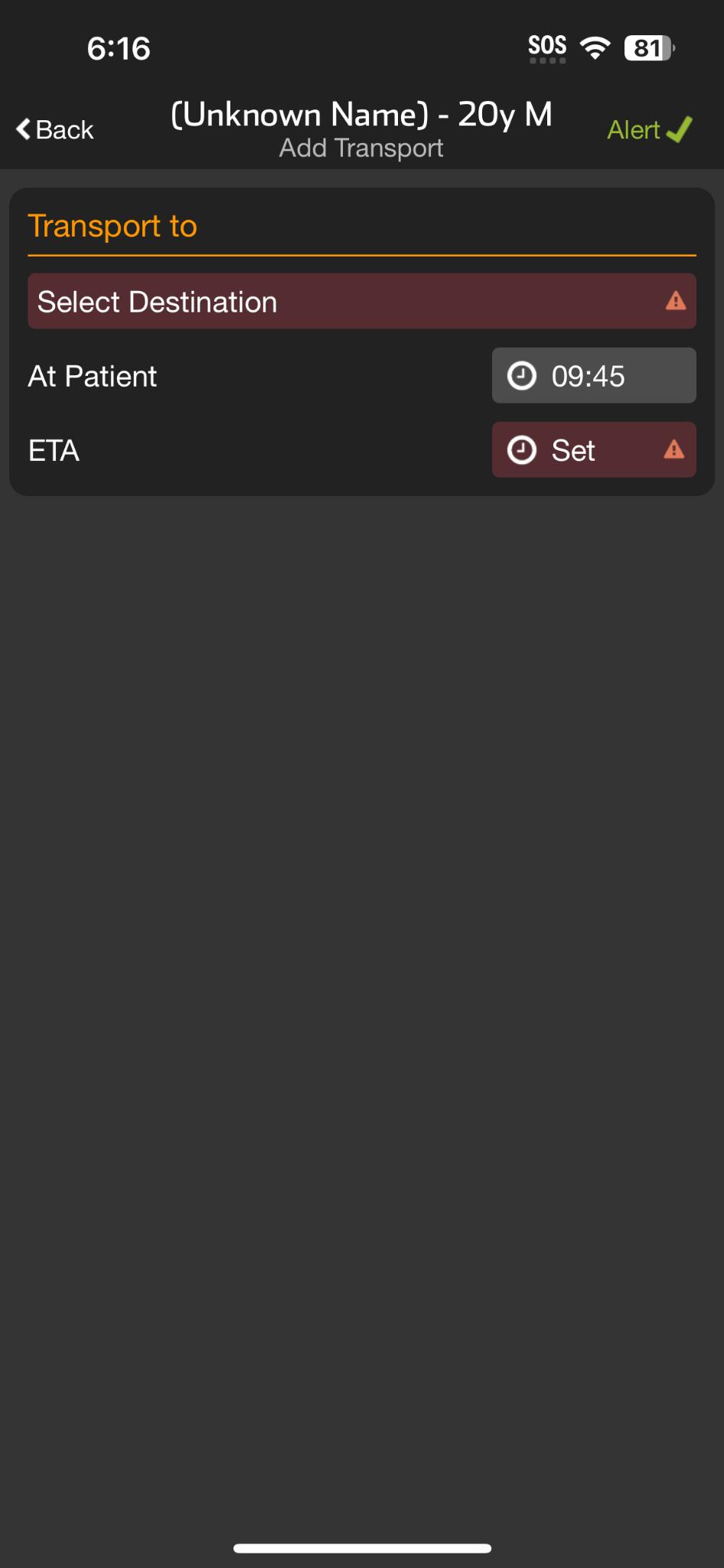 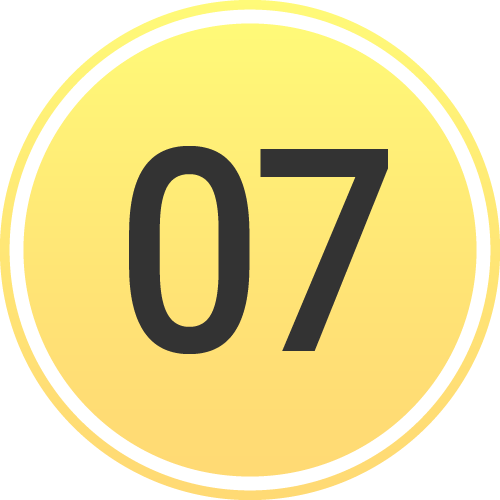 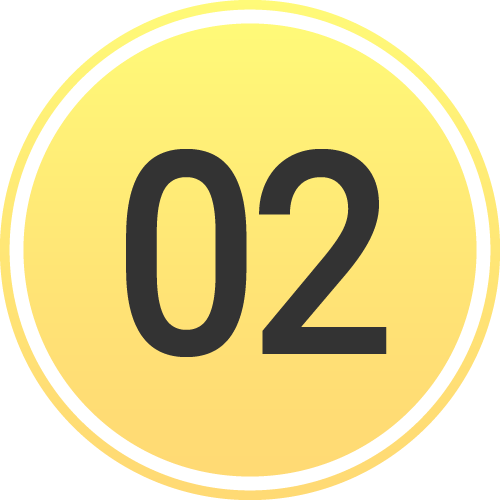 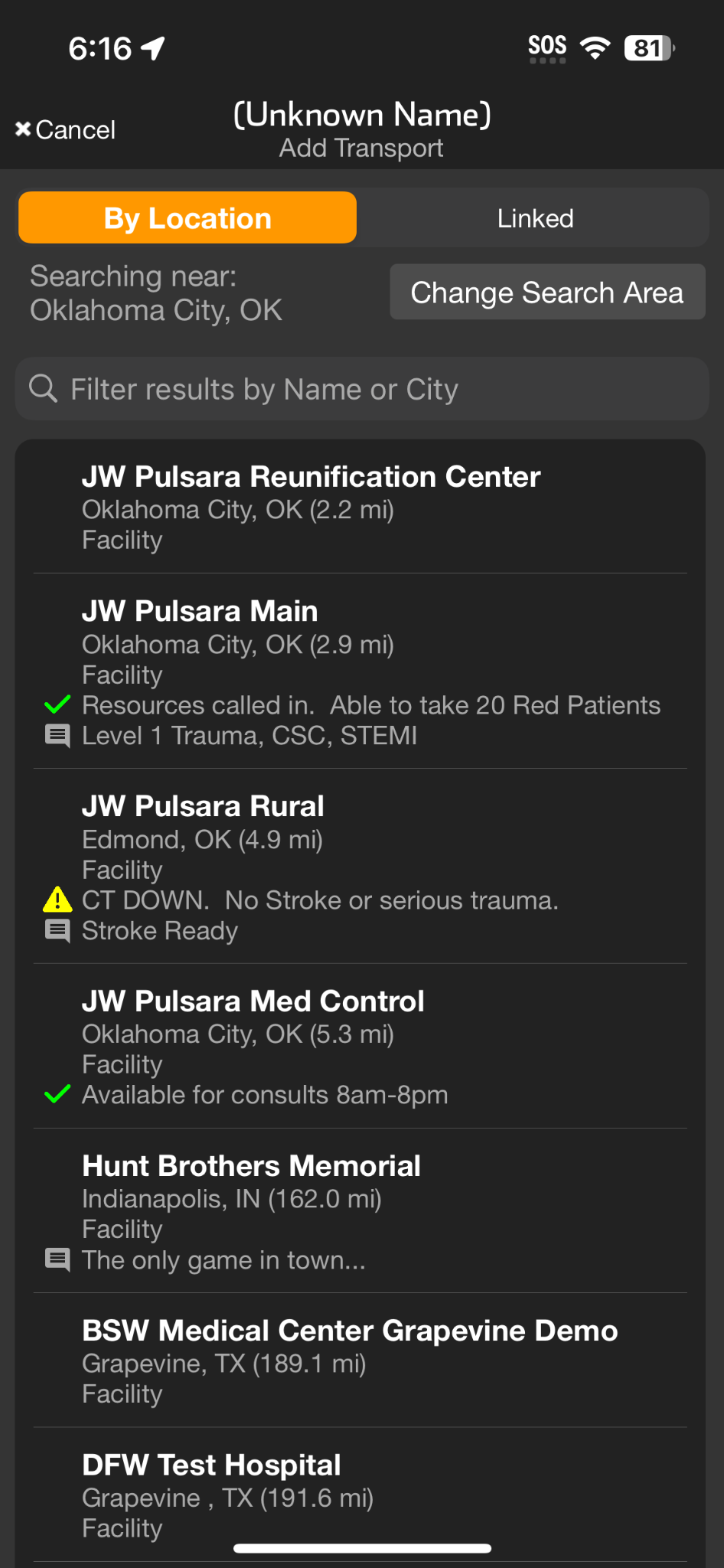 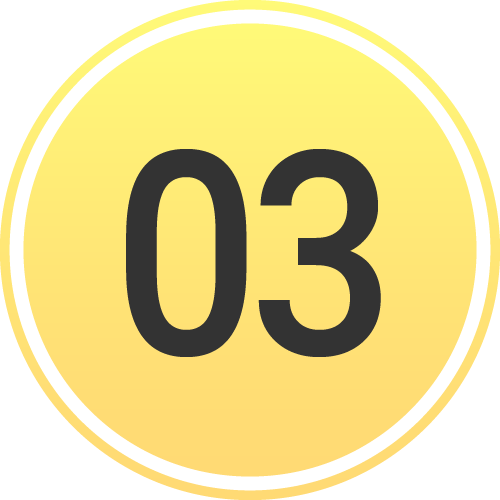 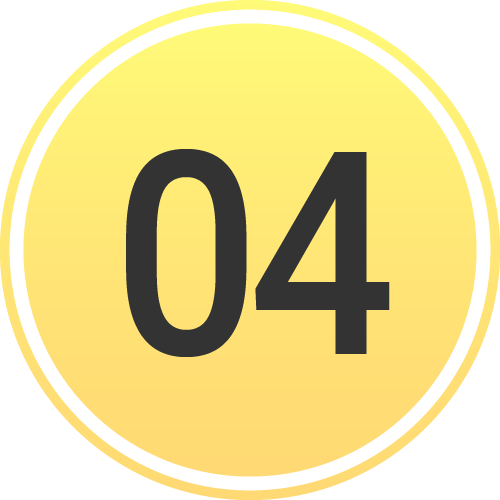 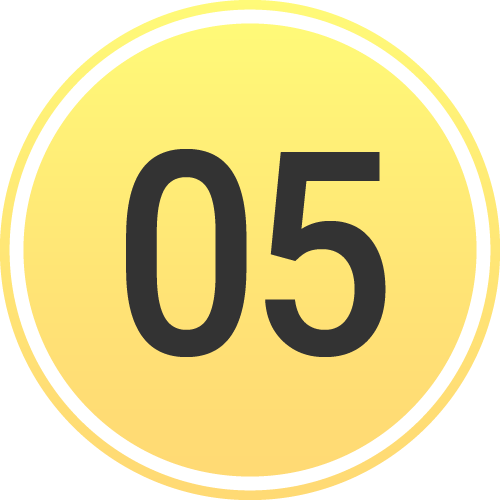 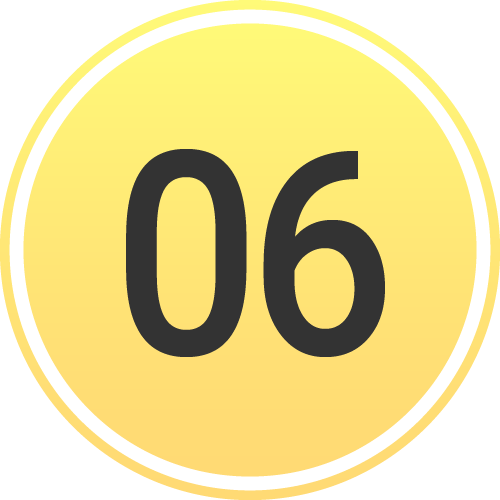 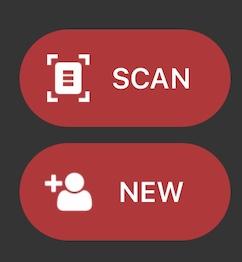 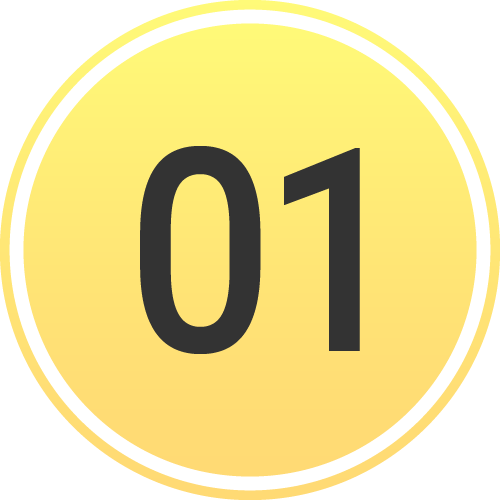 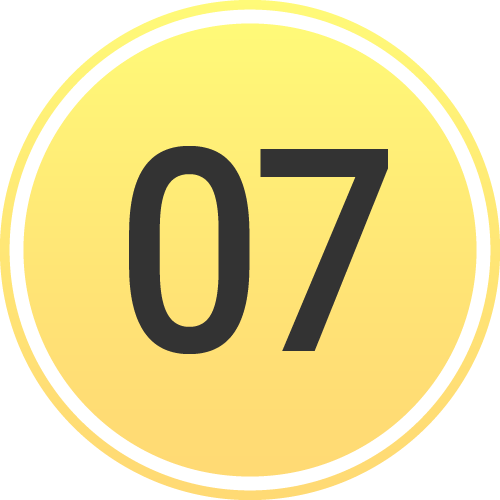 Destination already set
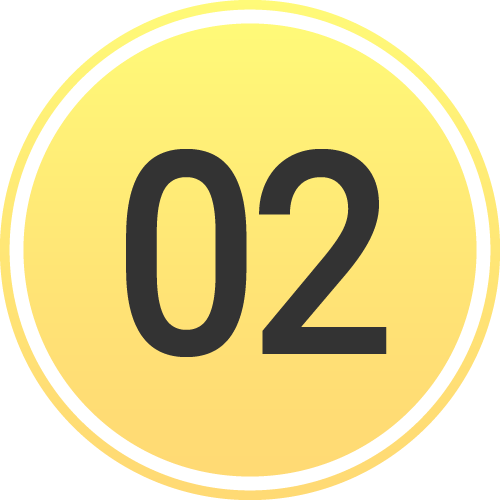 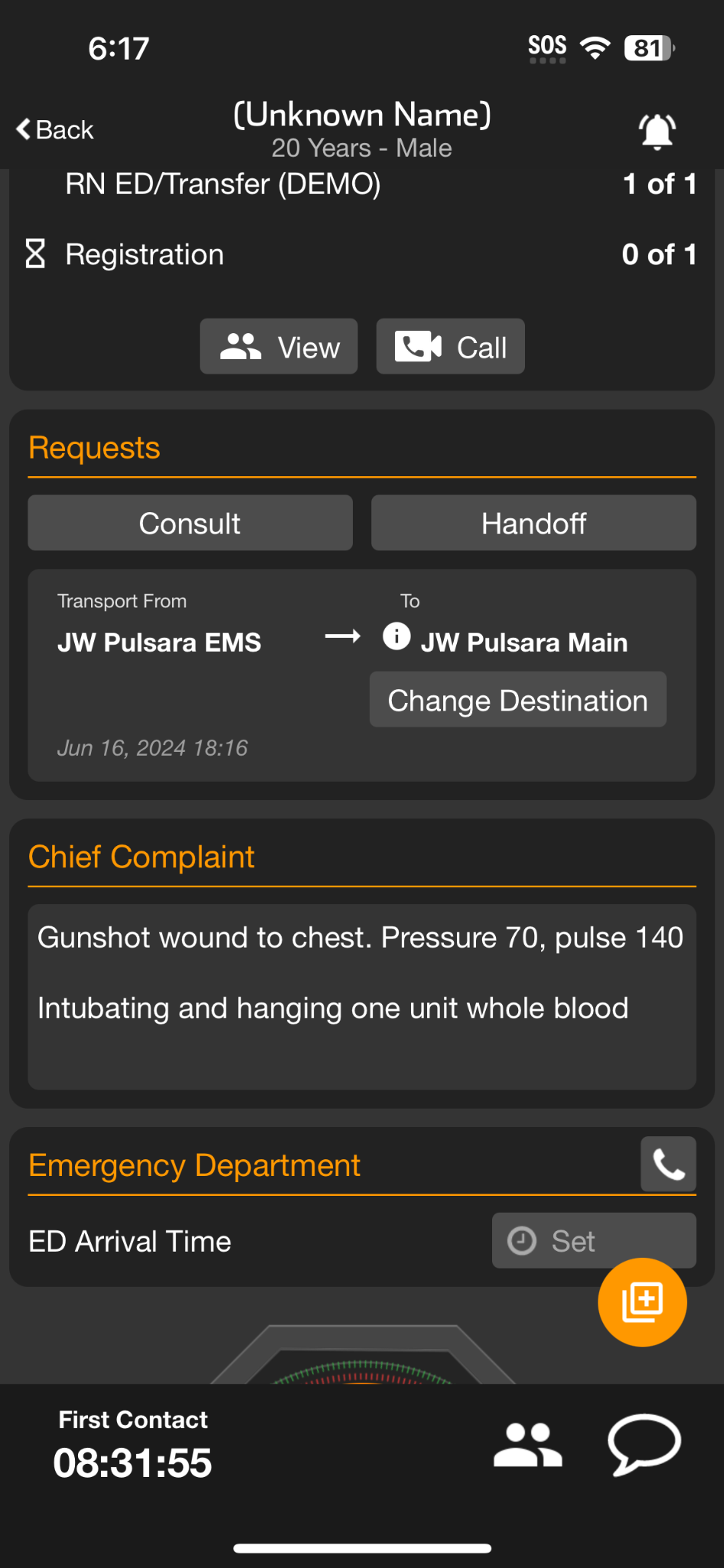 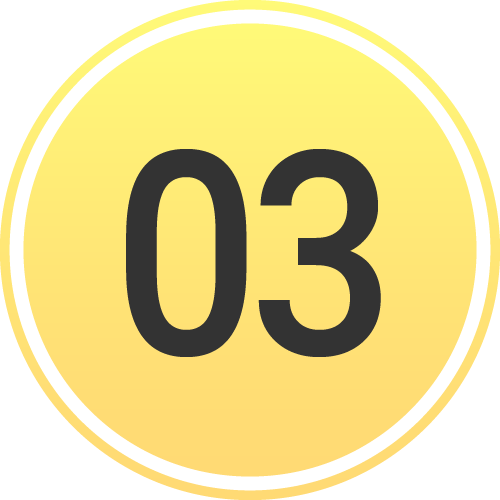 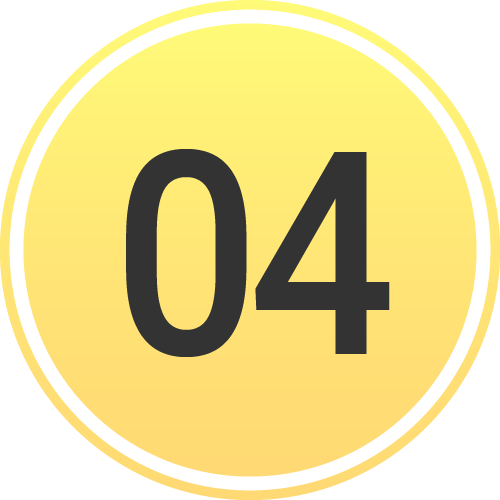 [Speaker Notes: or searching by the facility’s name or city.]
INCIDENTS | Transport
Set Transport Destination
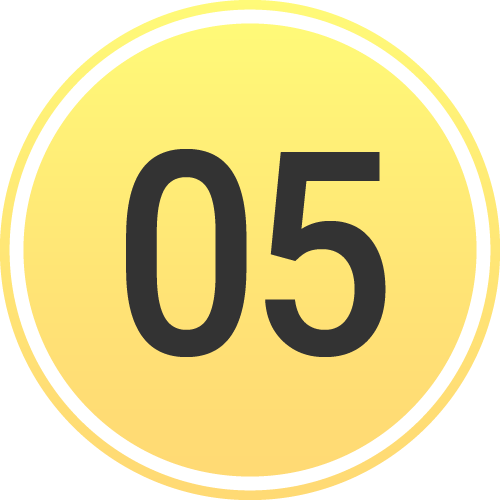 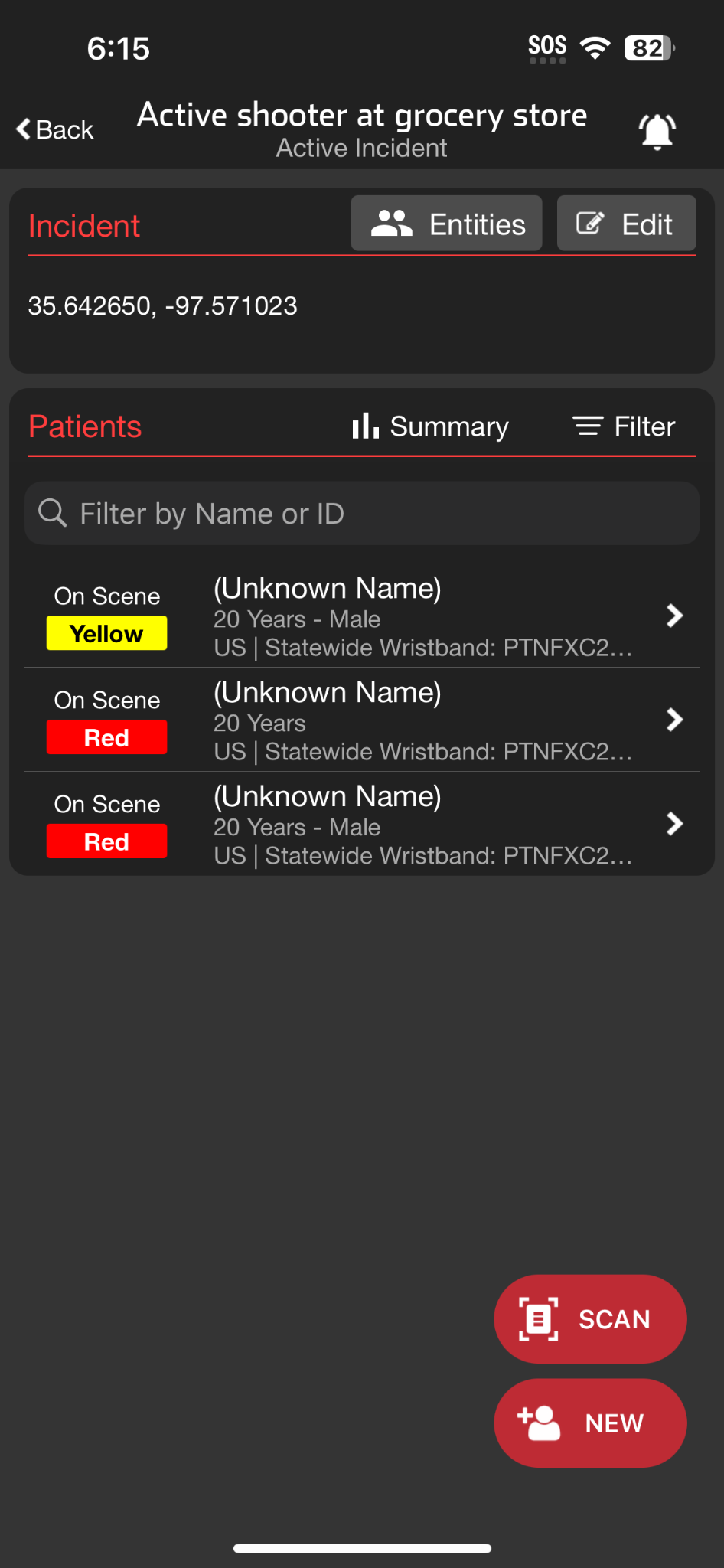 Scan Wristband
If recognized, patient channel will open
If not recognized, you will be prompted to Create
Transport Destination
  Destination already set
Displays assigned receiving facility
Able to Change Destination if appropriate
  Set Transport Destination
Transport
Select Destination
Select Hospital
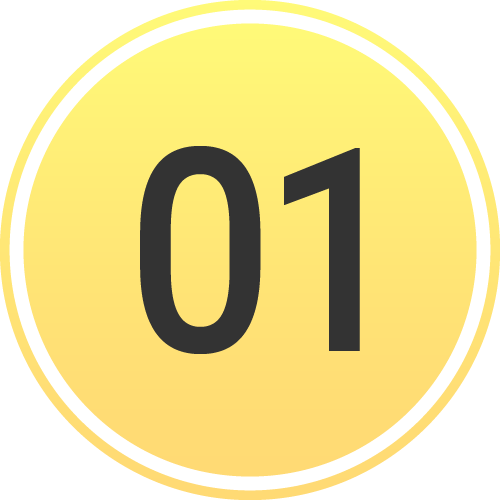 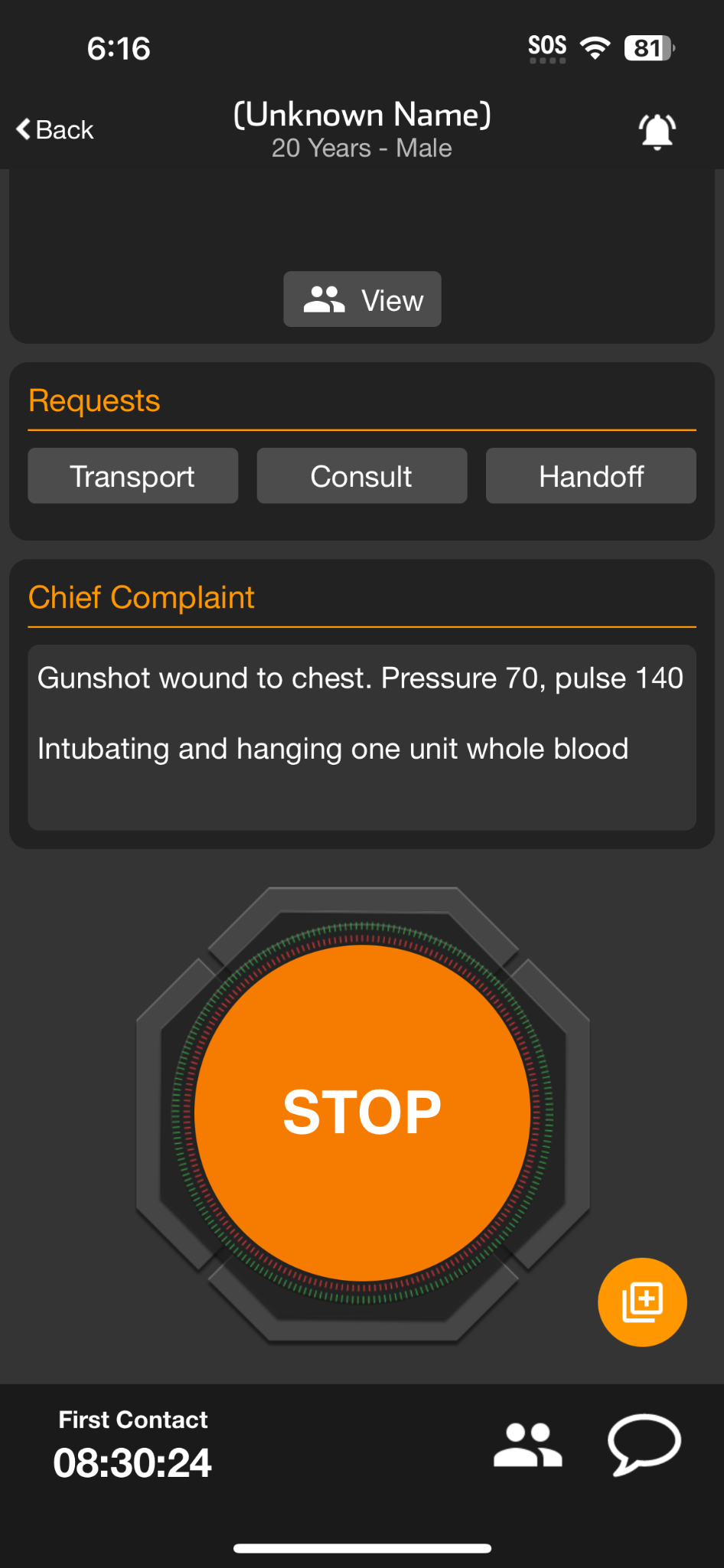 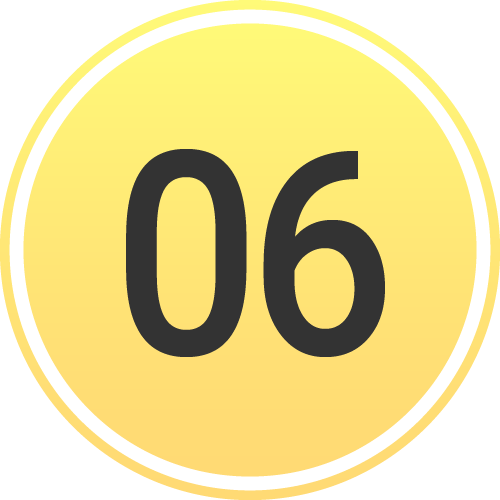 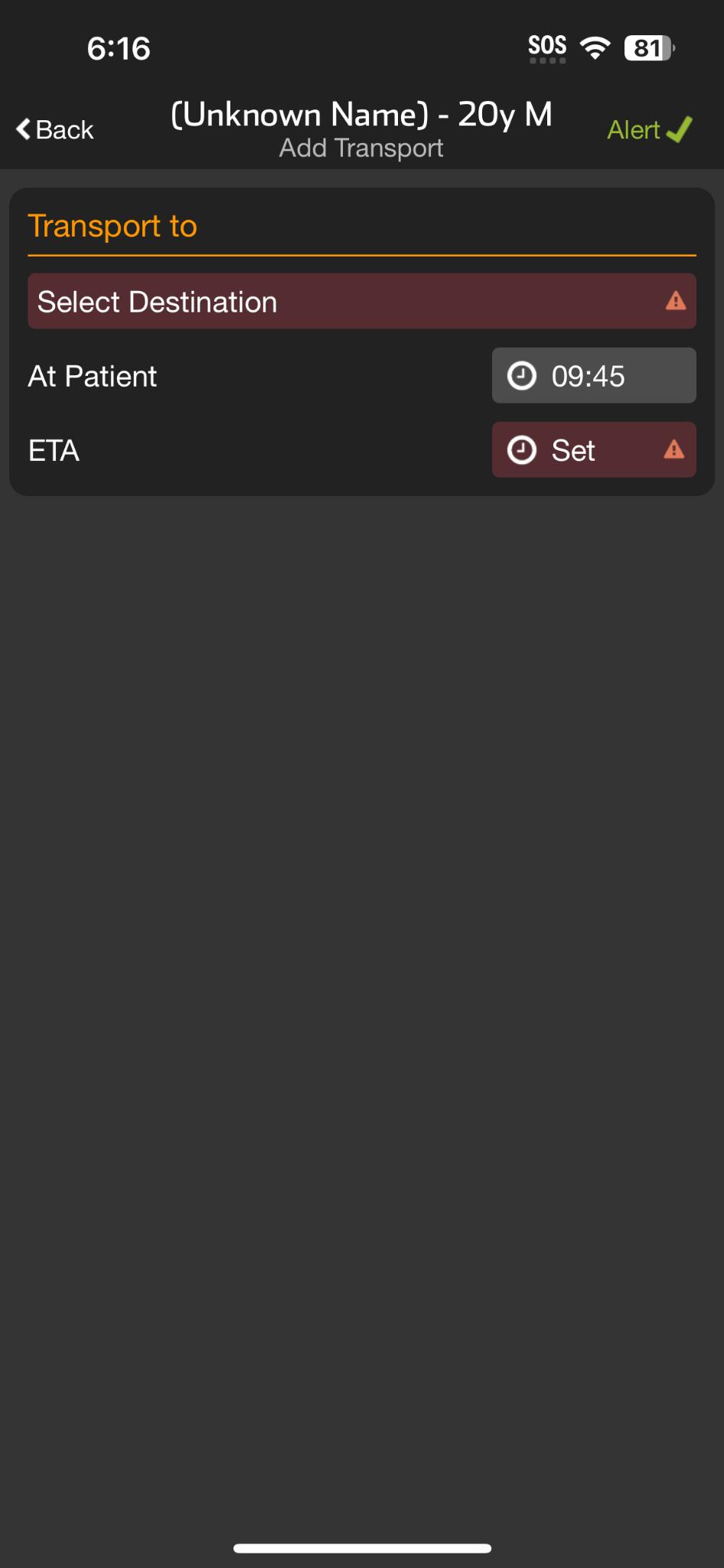 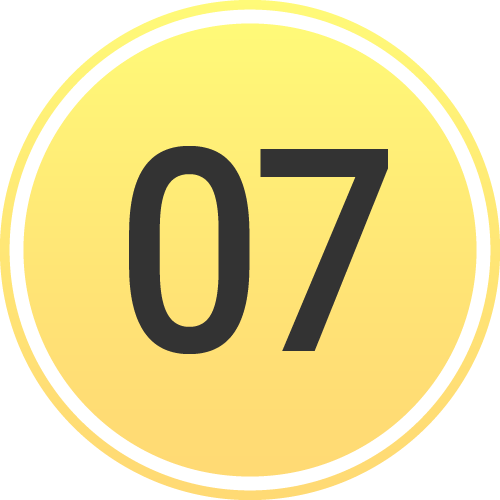 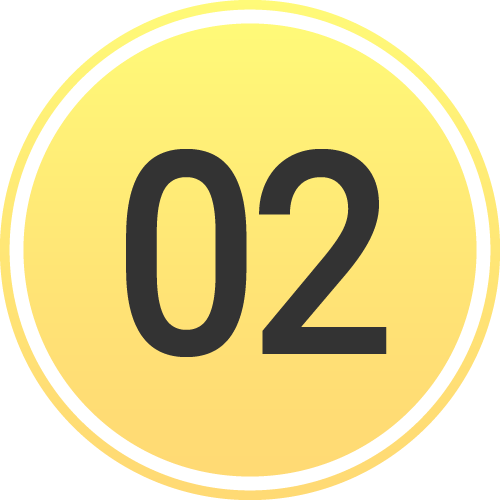 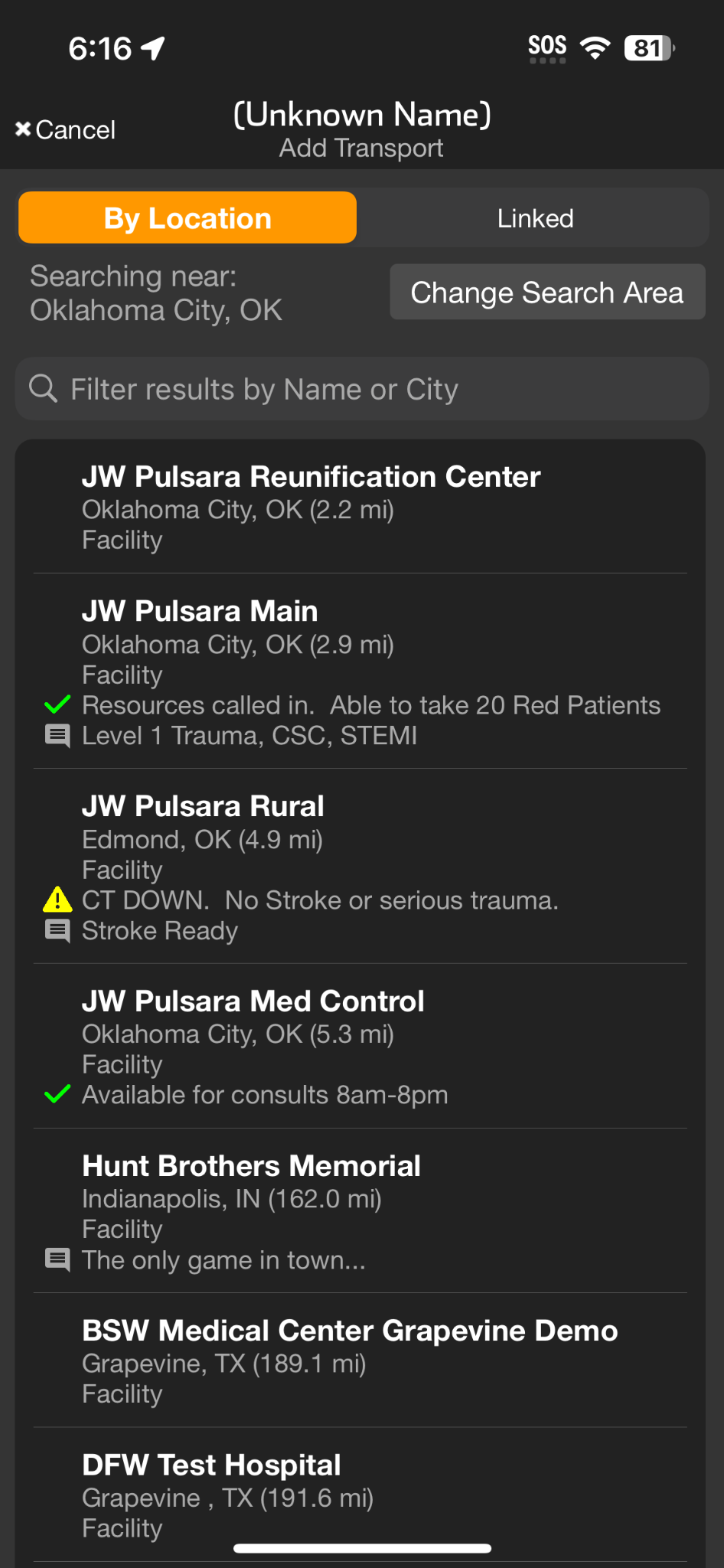 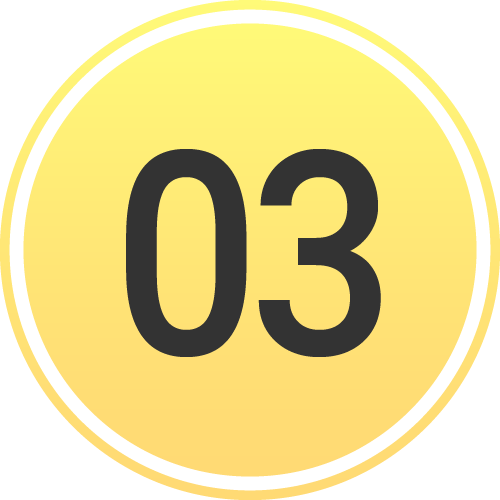 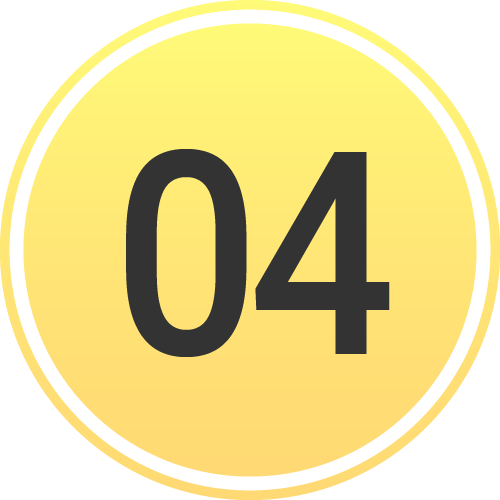 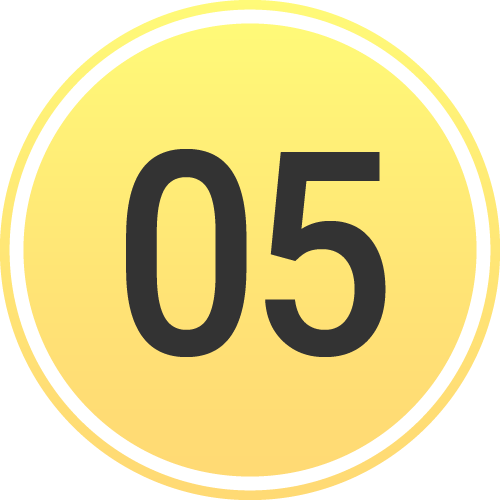 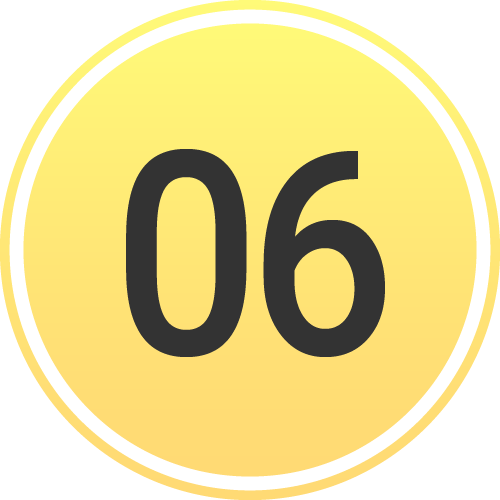 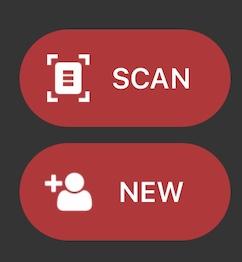 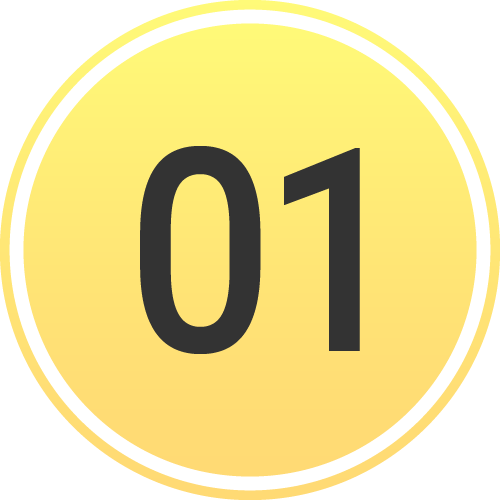 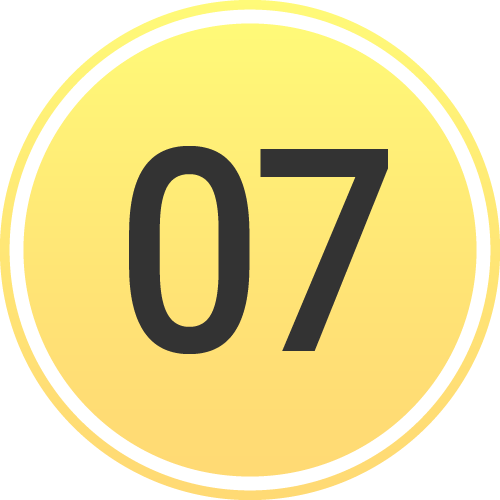 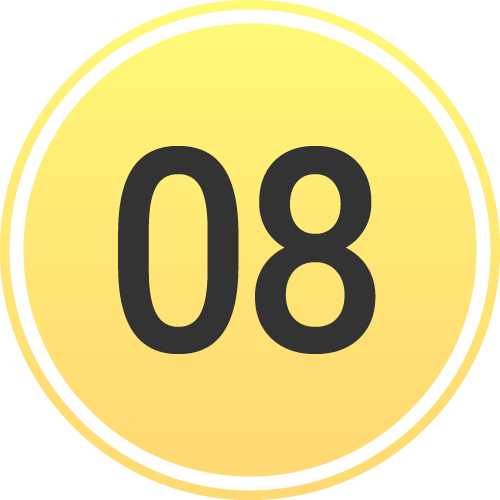 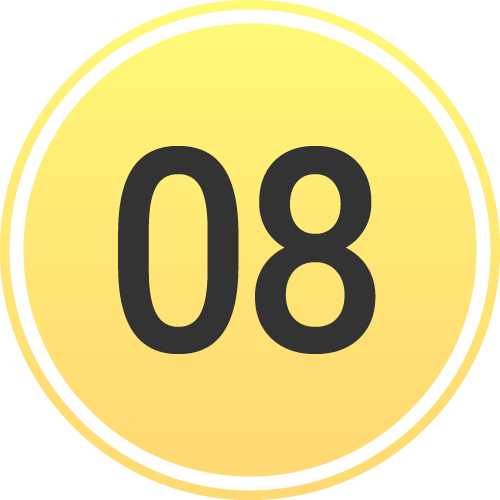 Destination already set
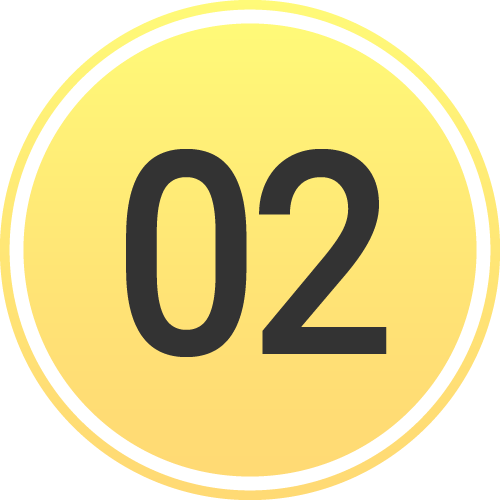 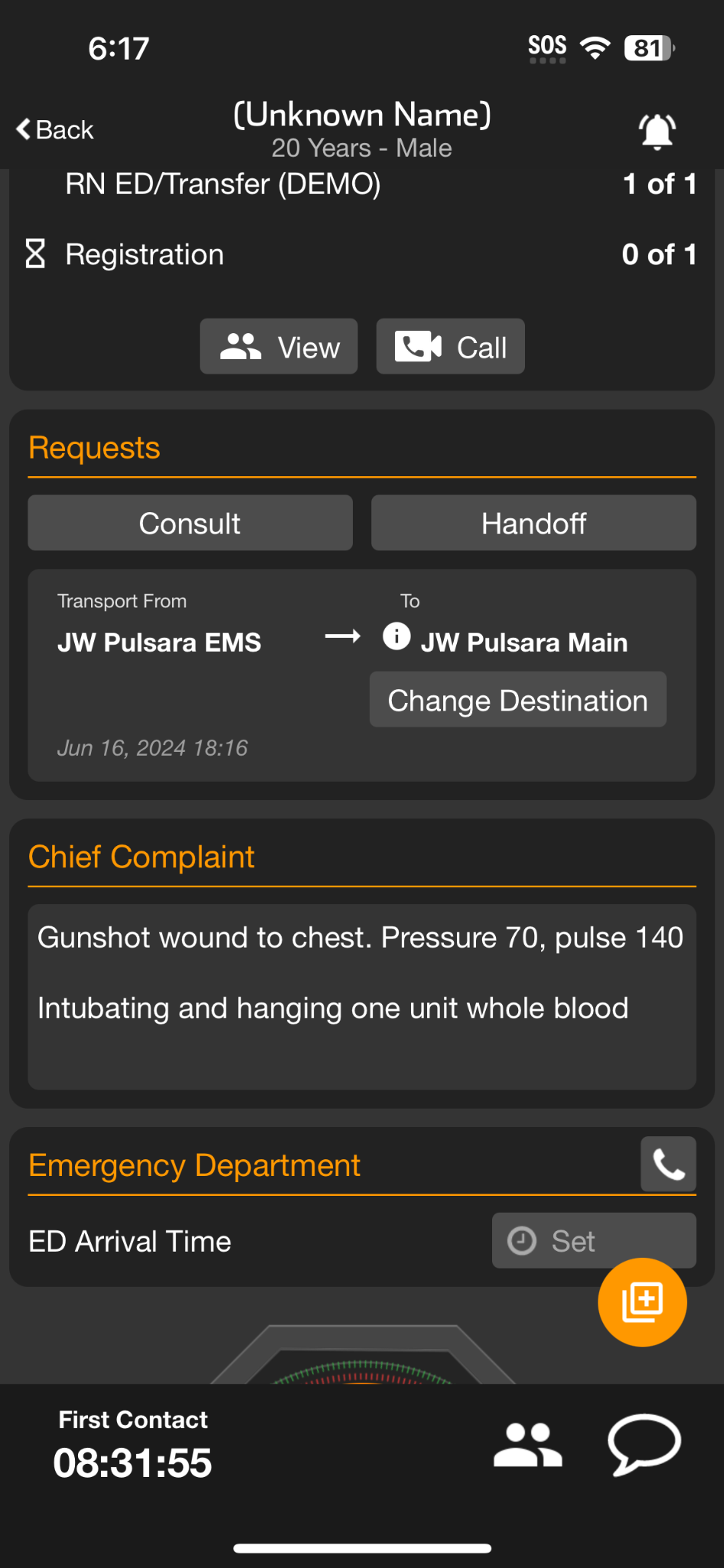 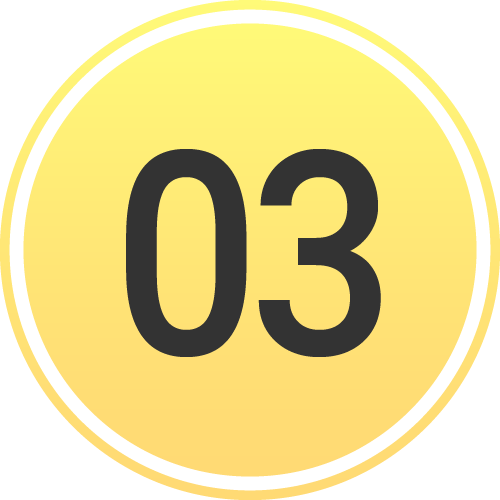 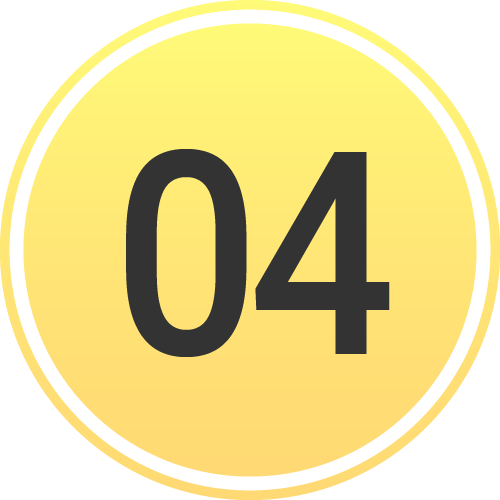 [Speaker Notes: Once you have identified the desired facility, simply tap it]
INCIDENTS | Transport
Set Transport Destination
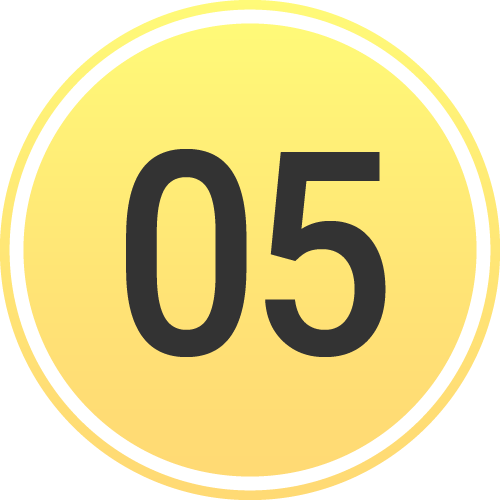 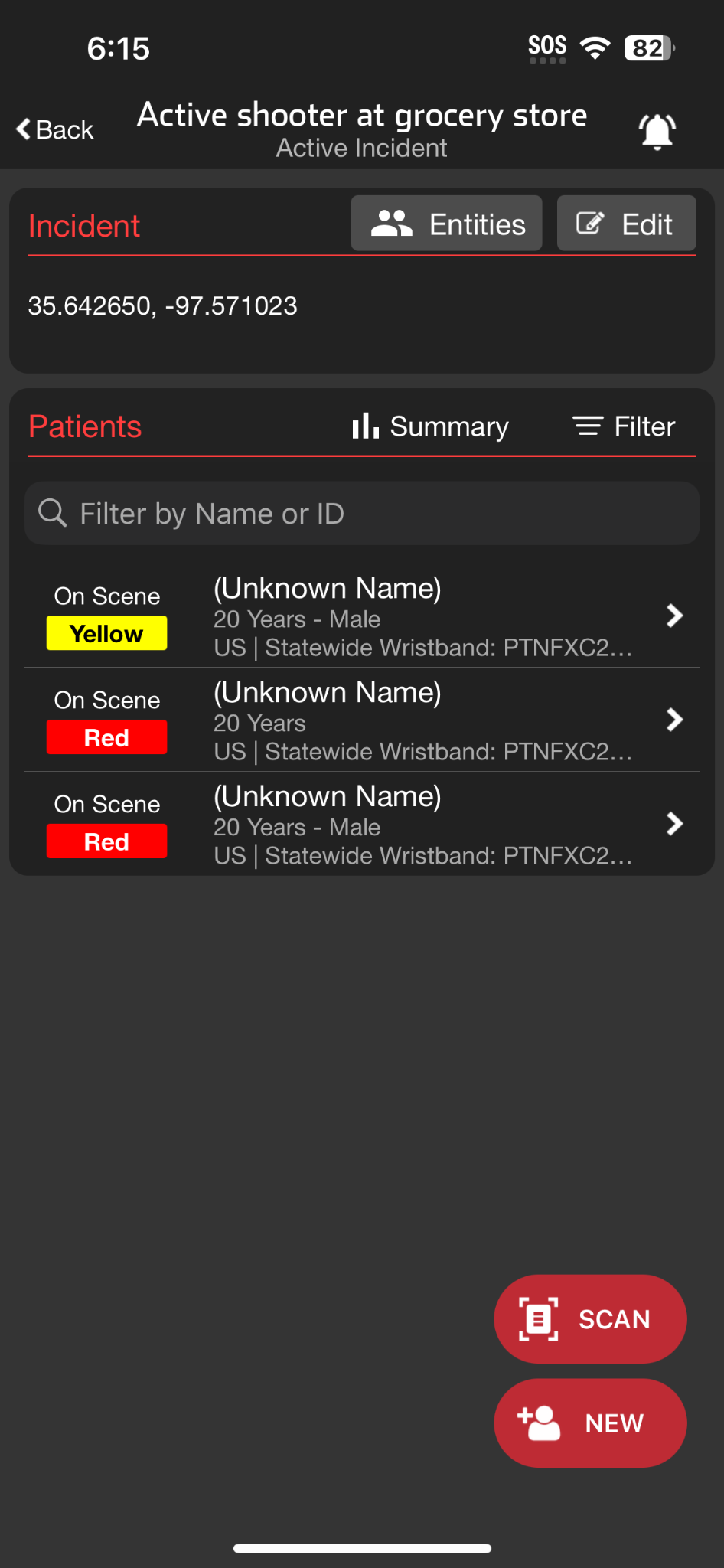 Scan Wristband
If recognized, patient channel will open
If not recognized, you will be prompted to Create
Transport Destination
  Destination already set
Displays assigned receiving facility
Able to Change Destination if appropriate
  Set Transport Destination
Transport
Select Destination
Select Hospital
Alert
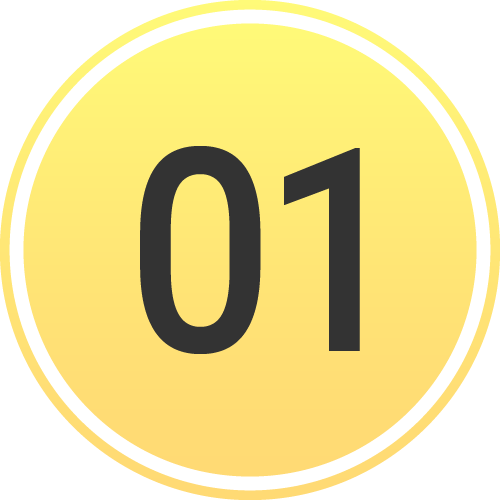 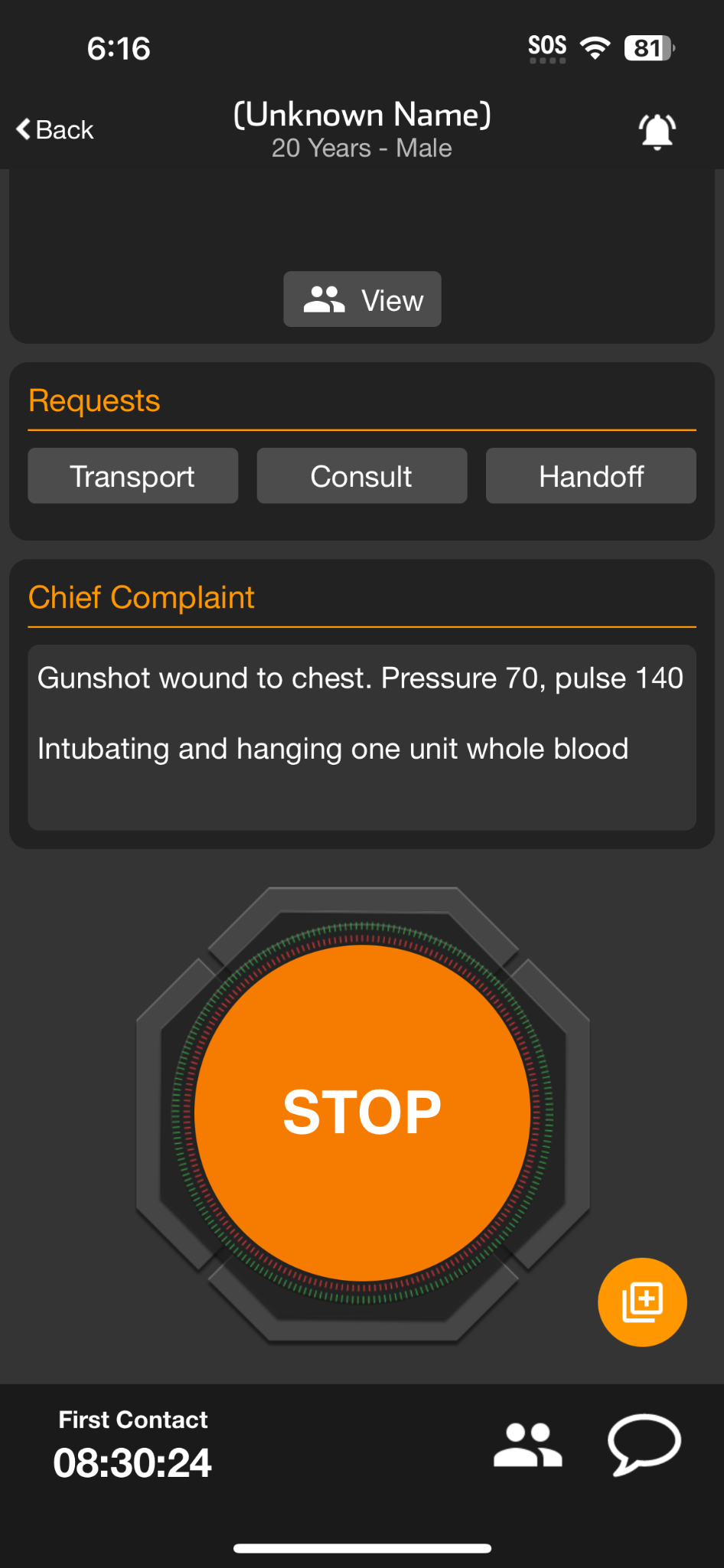 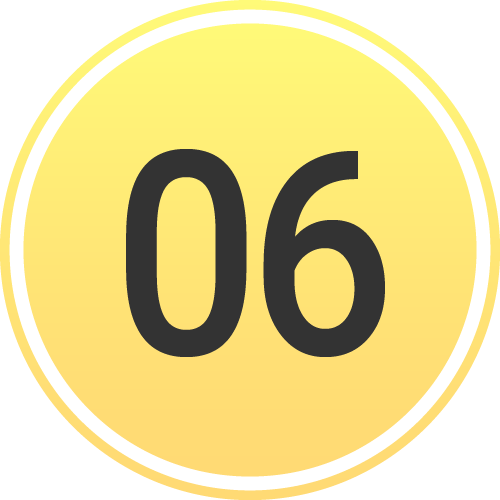 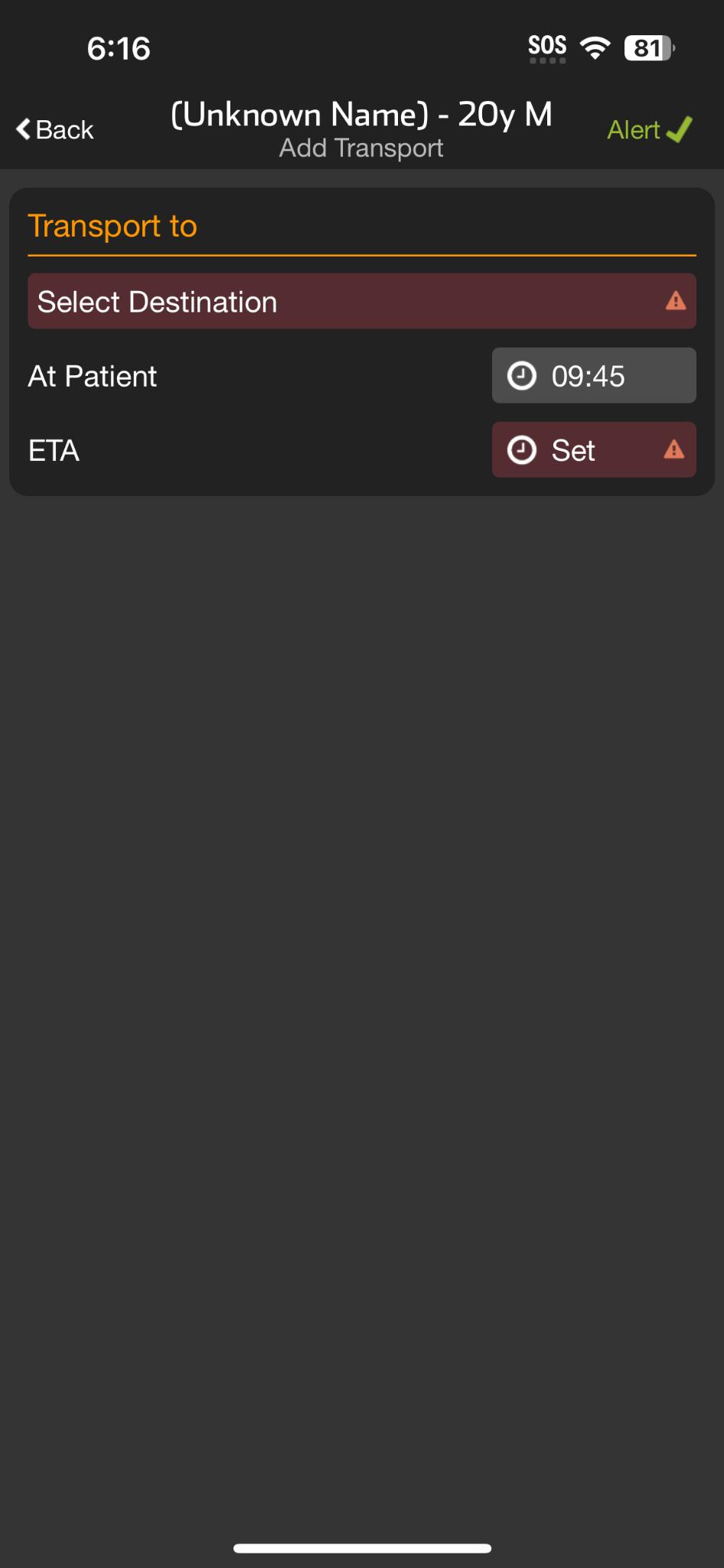 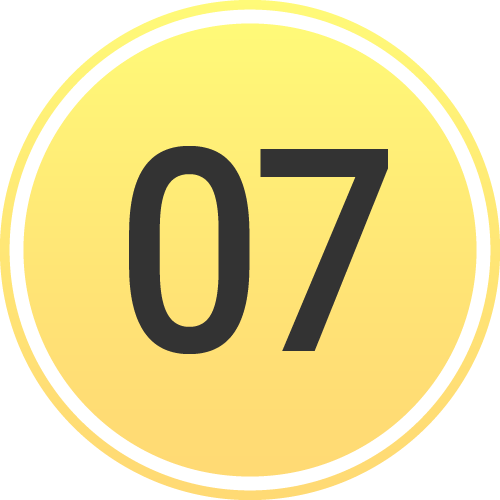 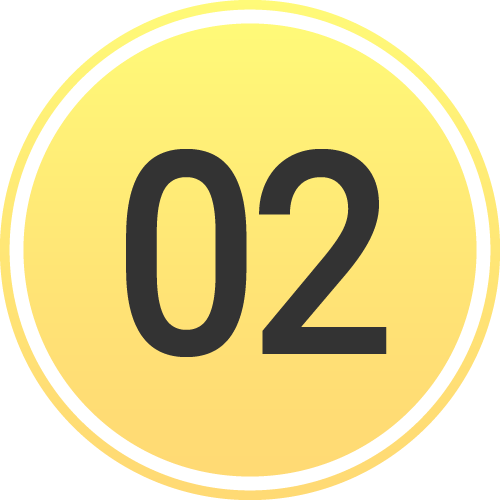 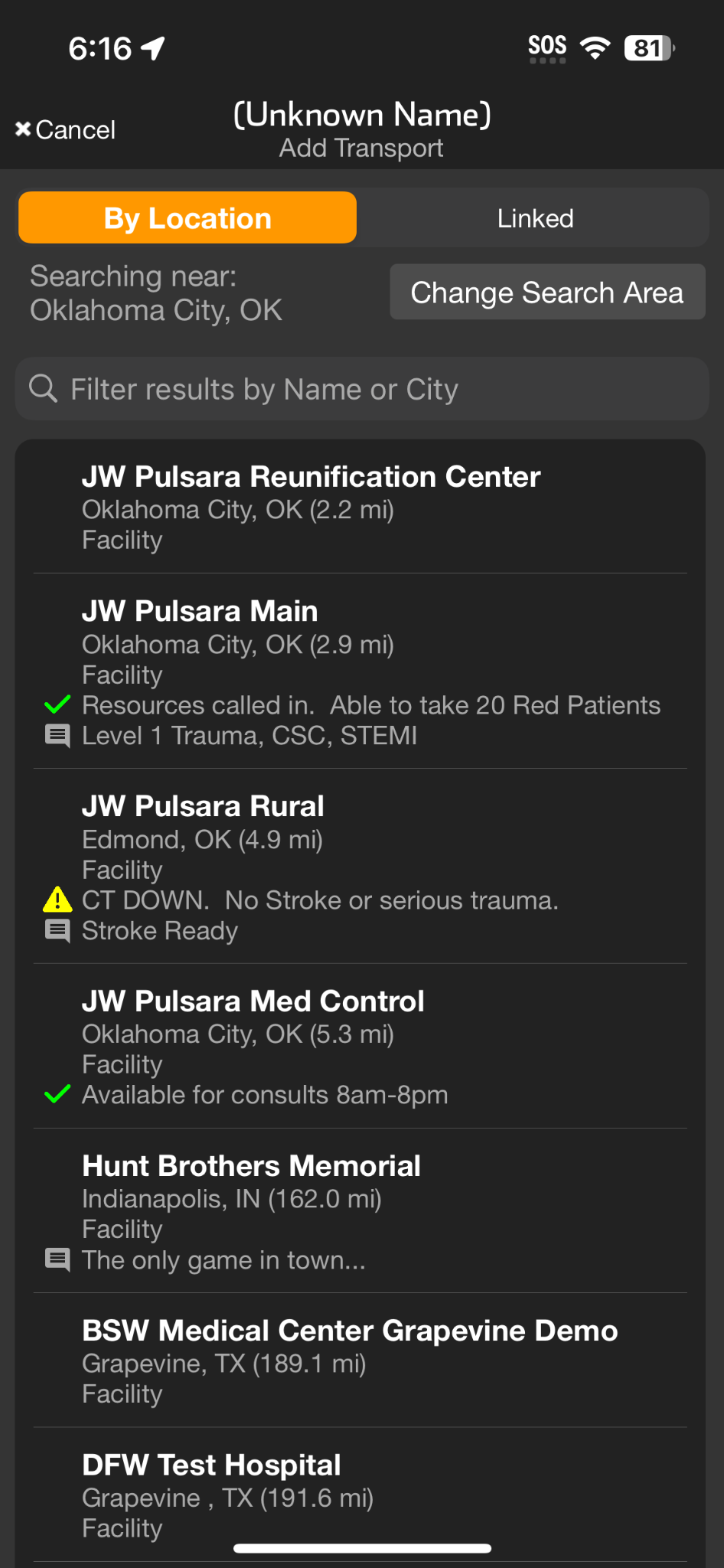 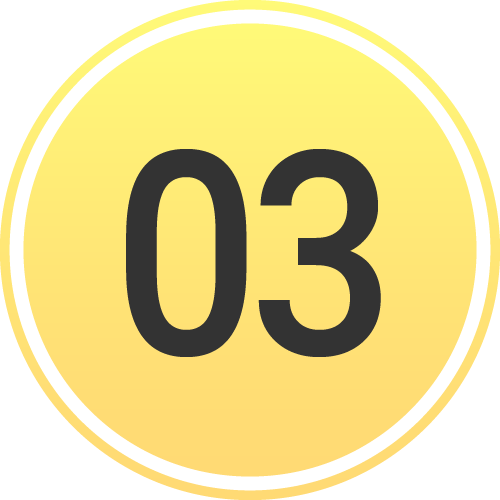 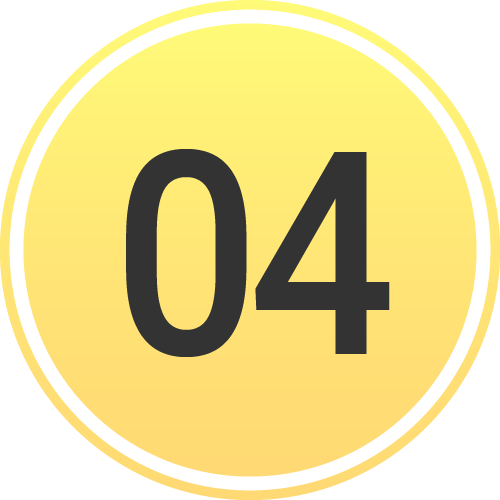 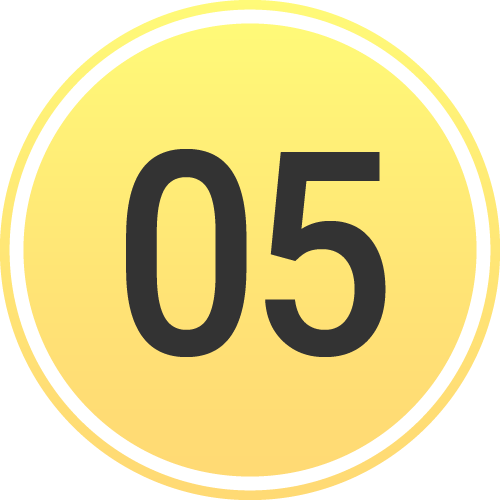 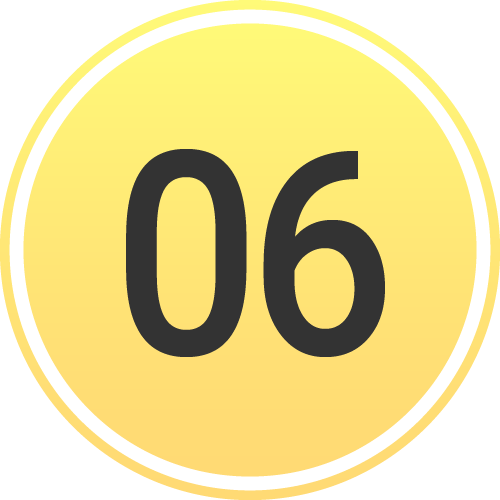 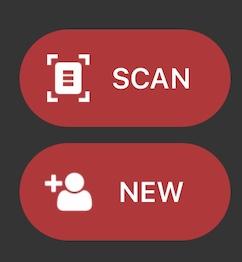 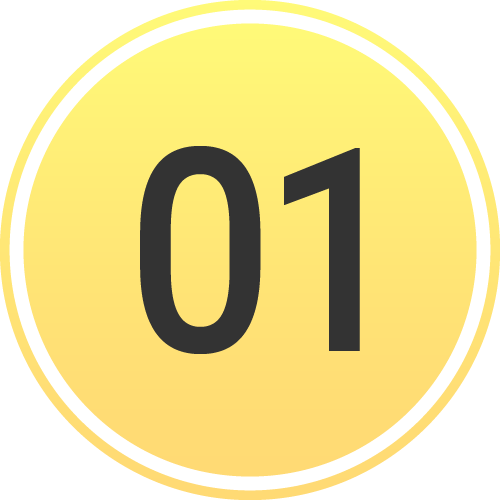 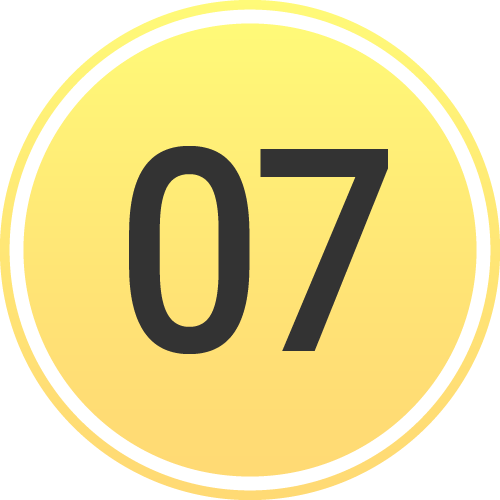 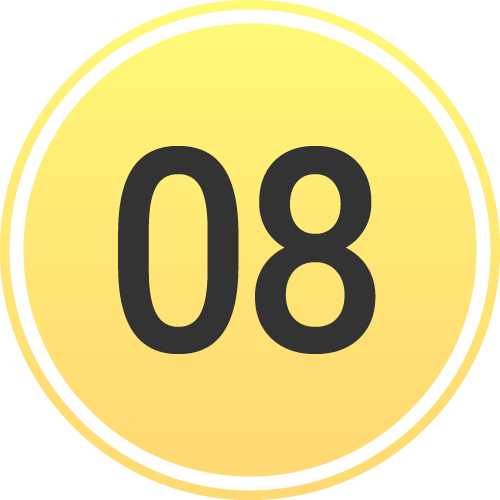 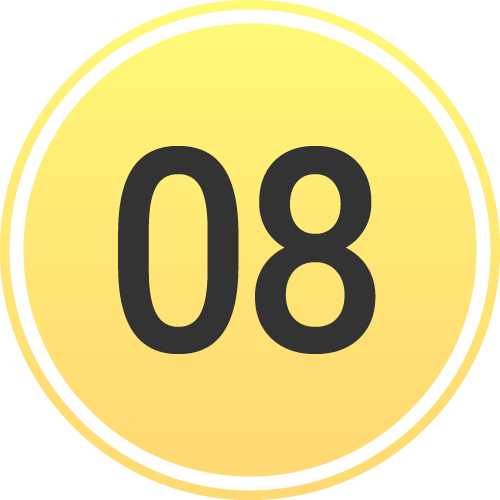 Destination already set
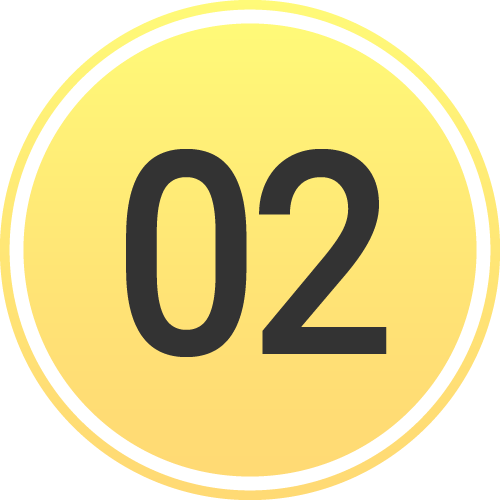 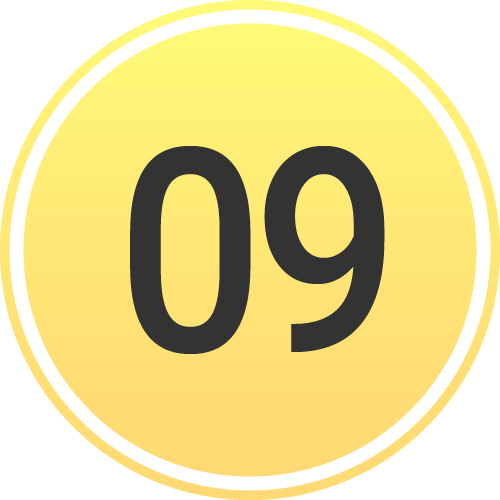 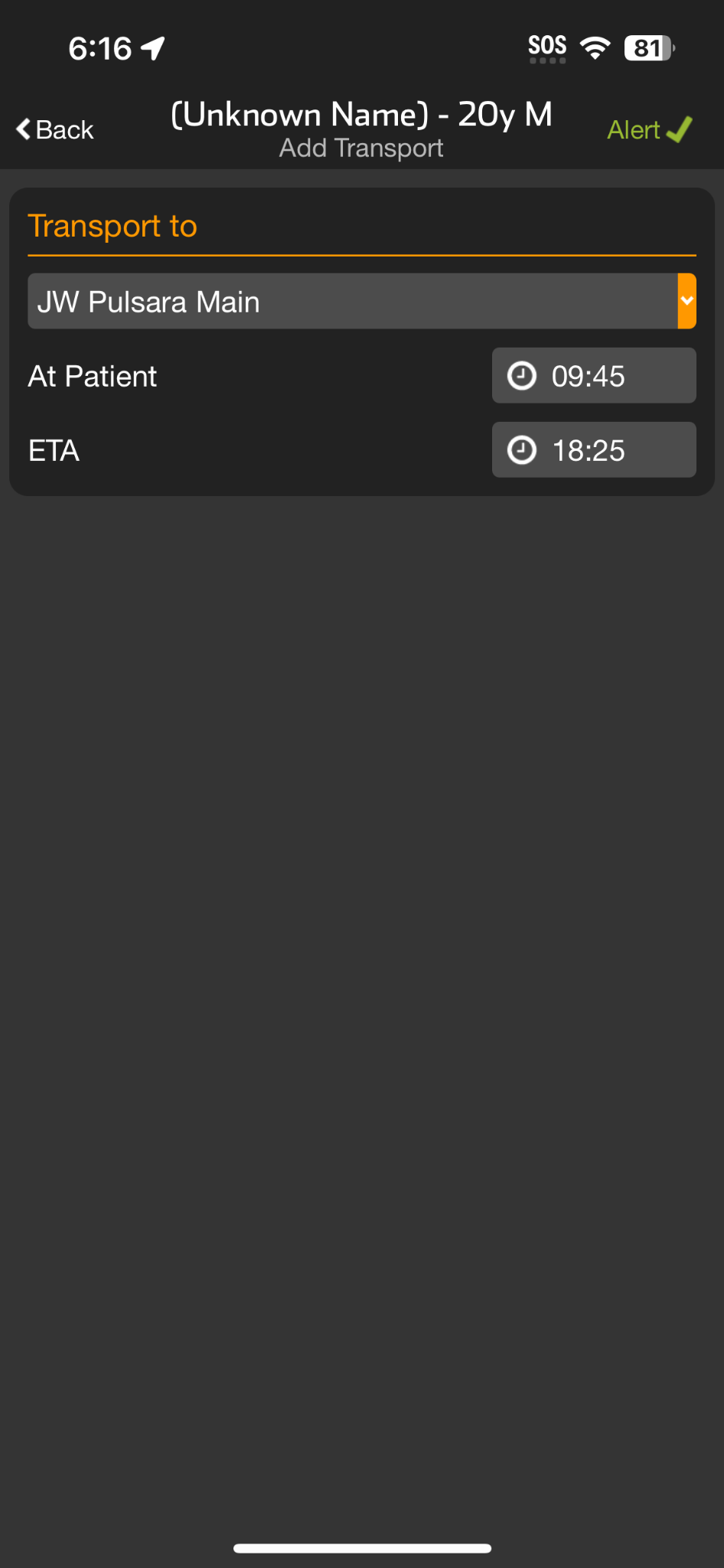 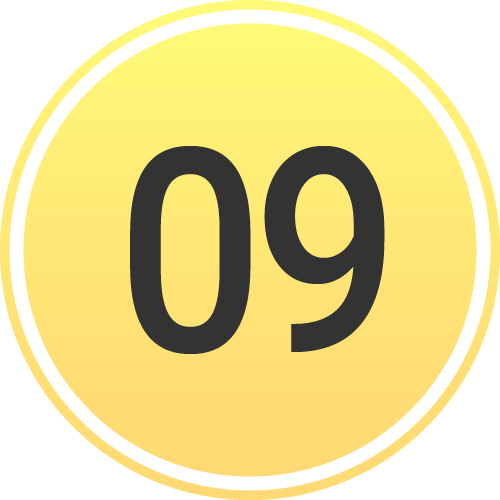 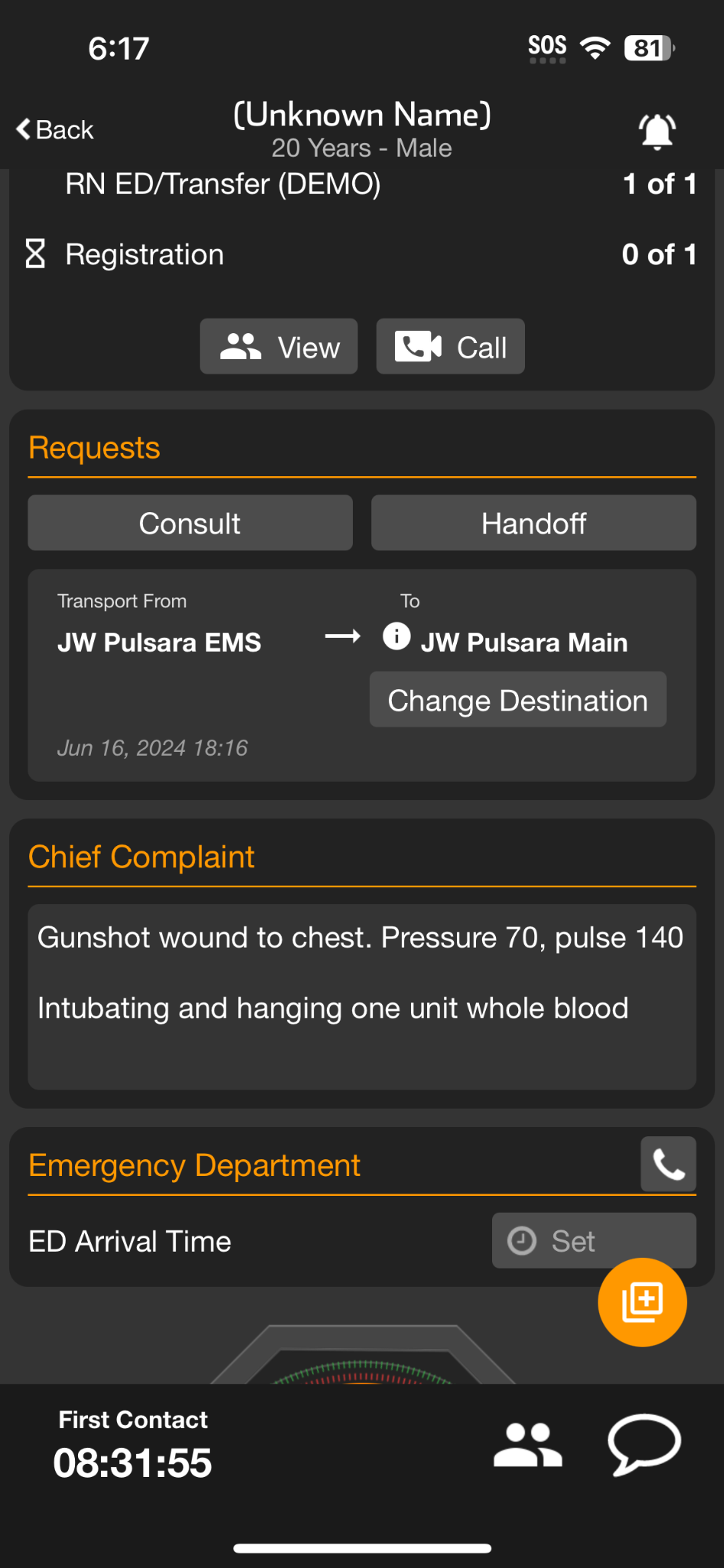 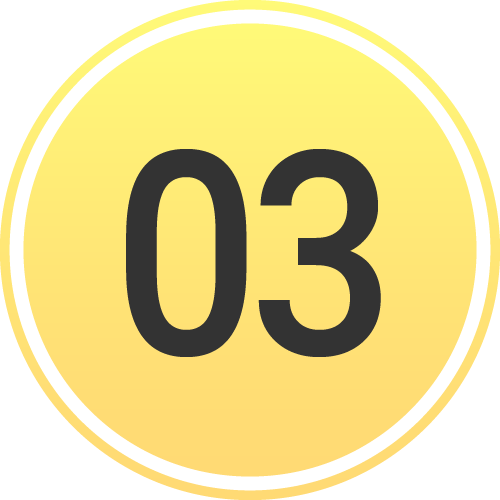 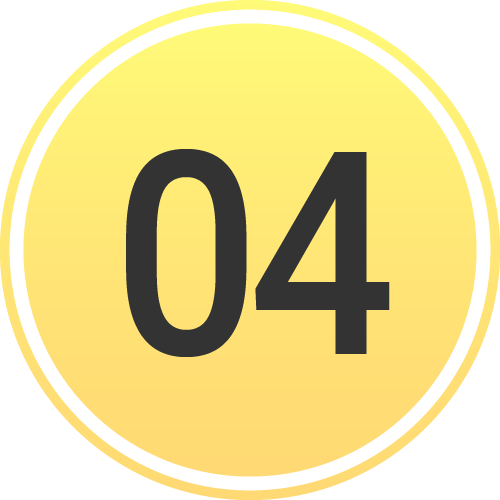 [Speaker Notes: then hit Alert. The hospital will be notified about the inbound patient, and the patient will move to En Route on the Summary Board.]